Service-Angebote auf den Internetseiten der Fabrikate
Februar 2022
Alfa Romeo
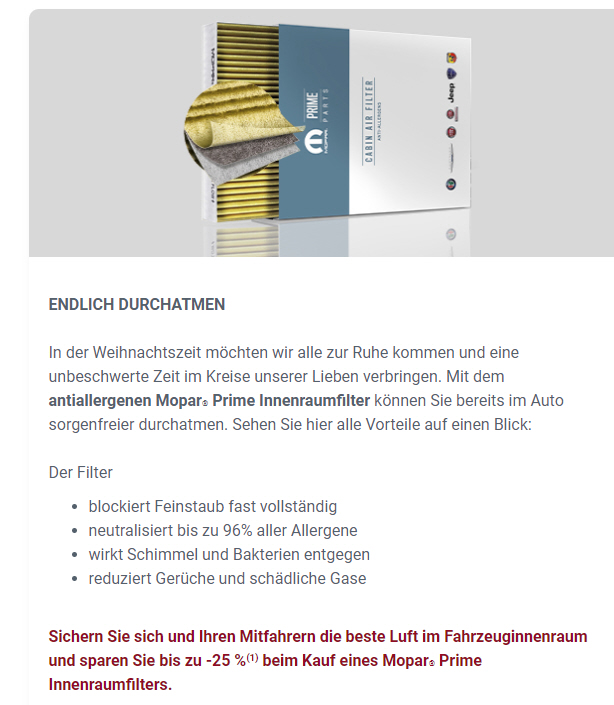 Audi
NEU
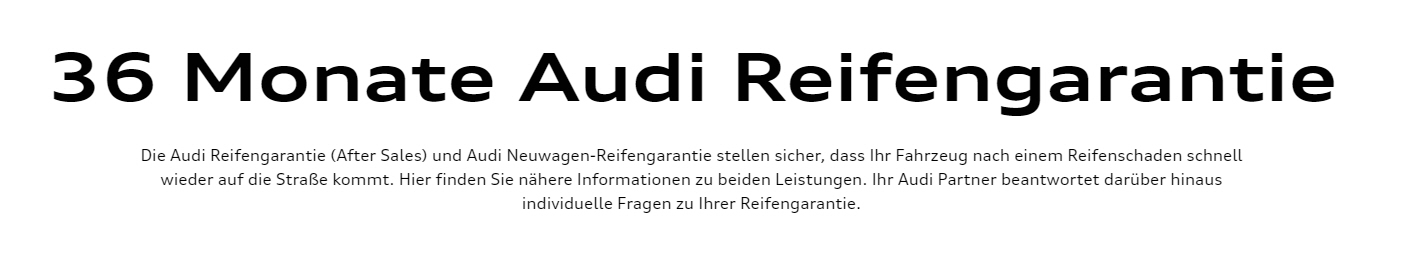 BMW
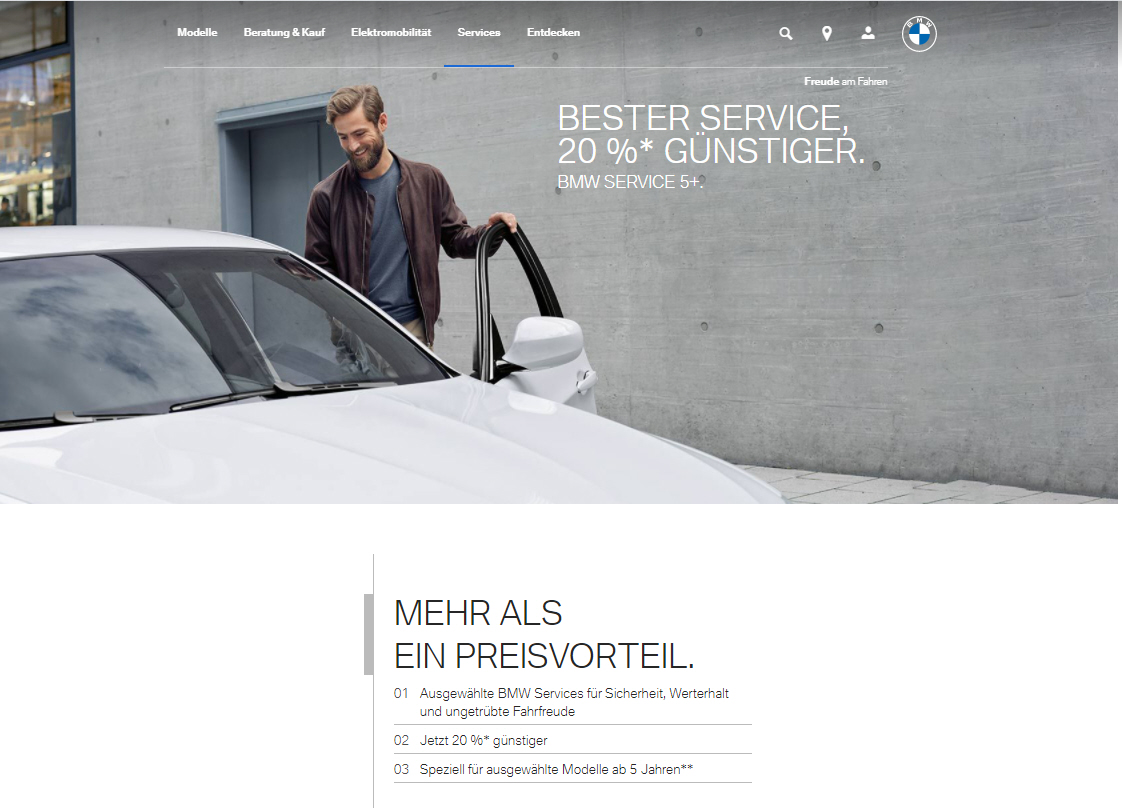 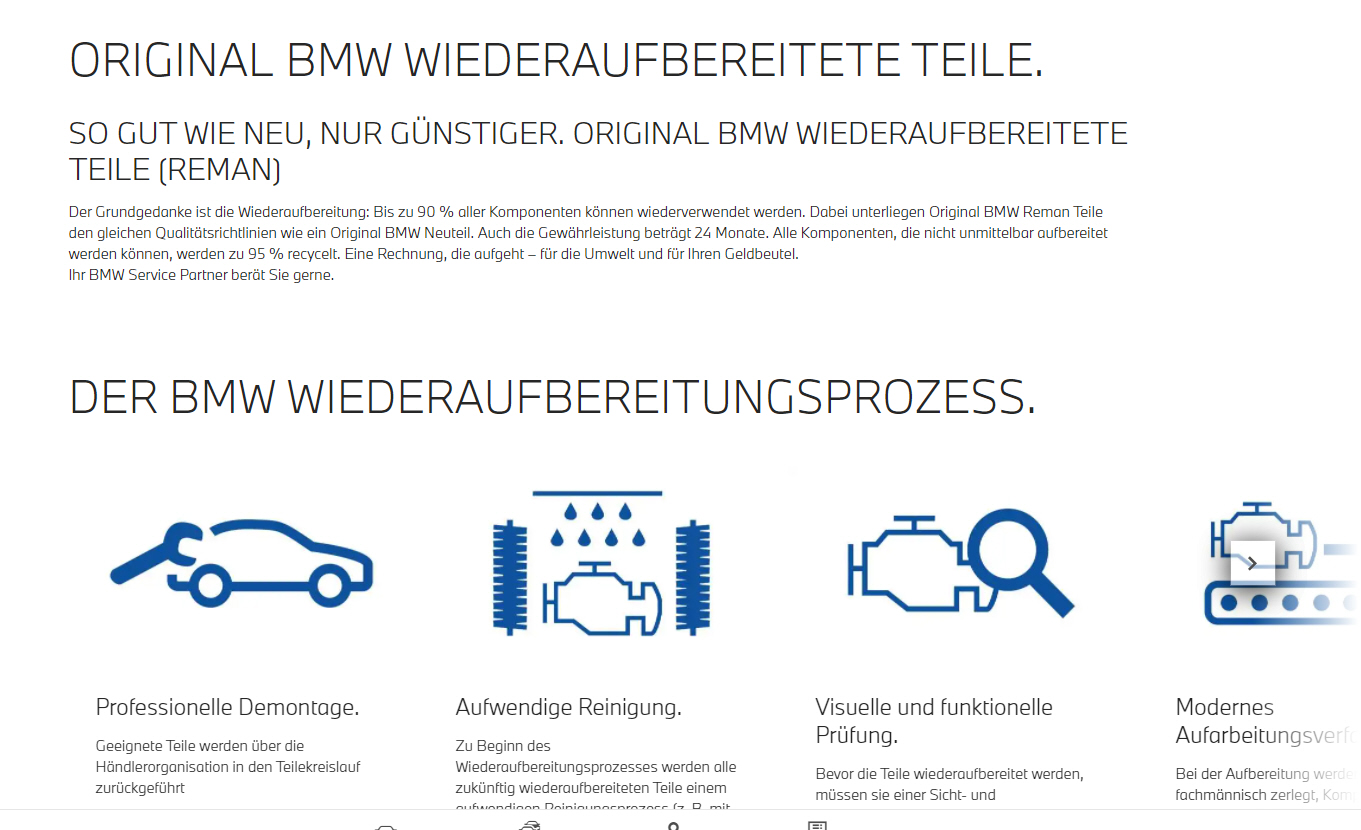 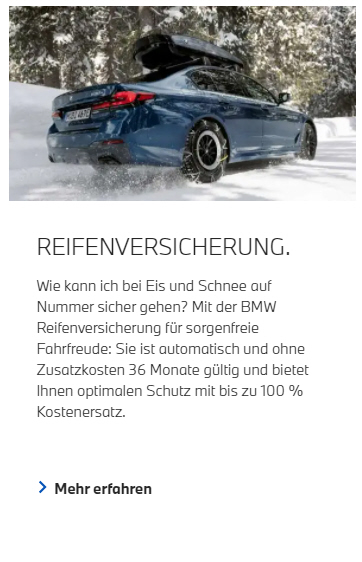 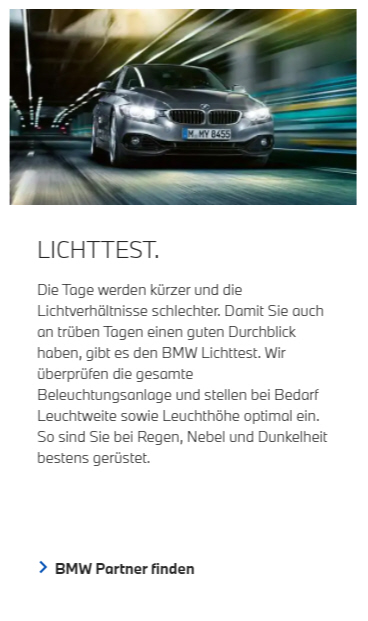 Citroën
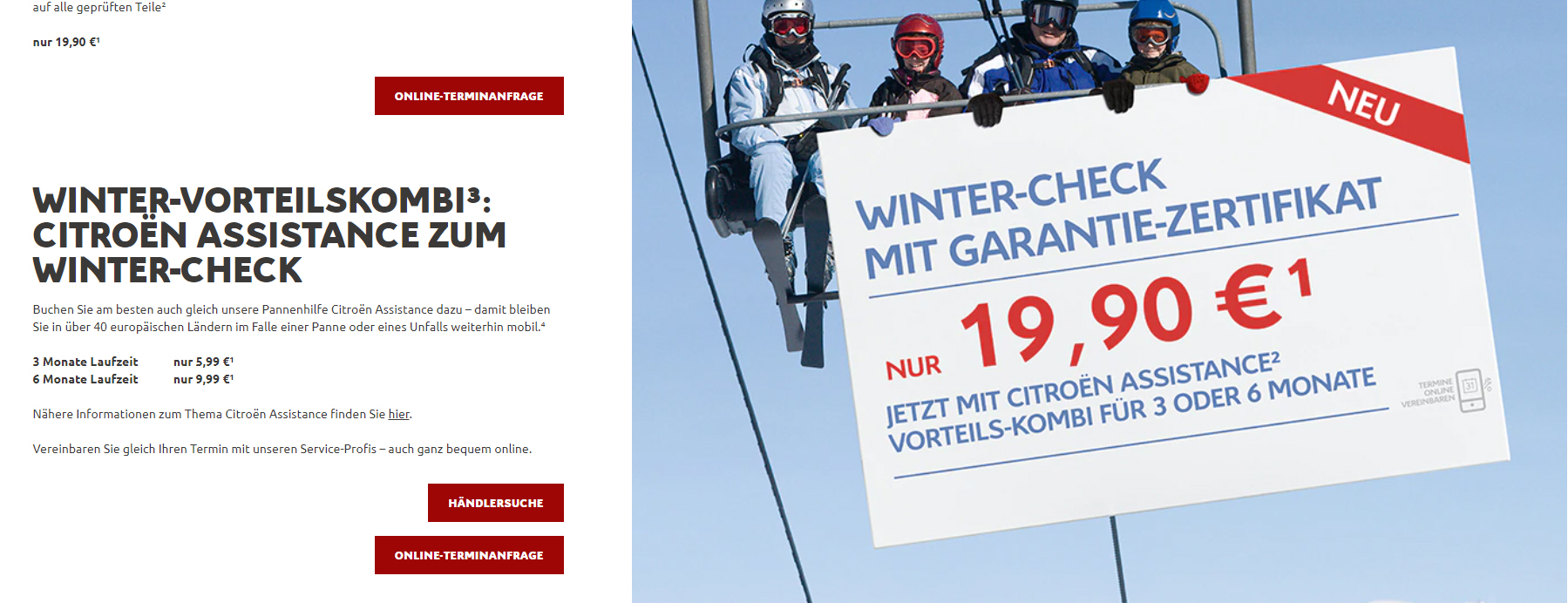 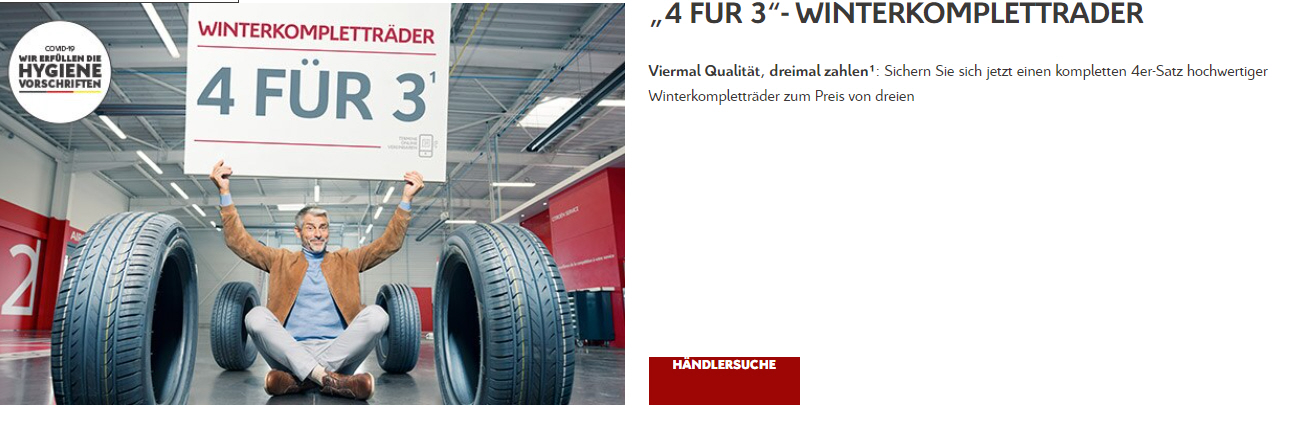 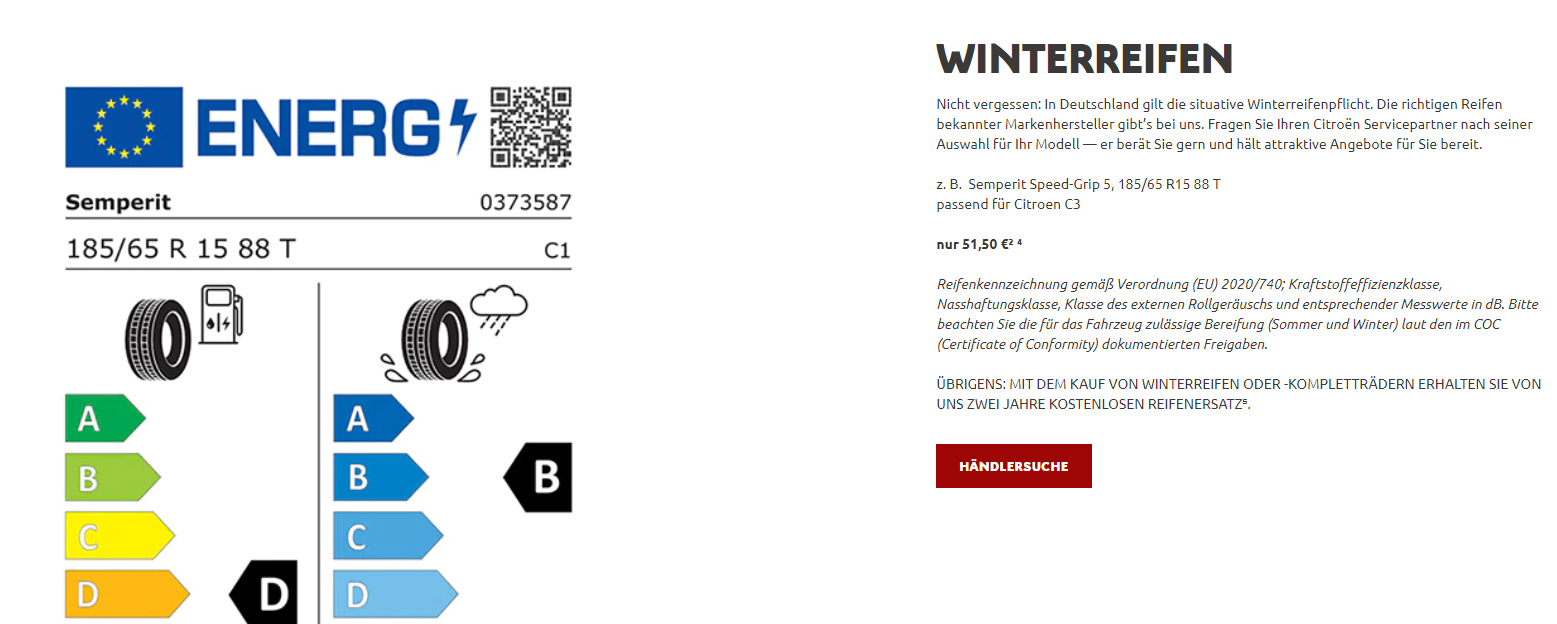 NEU
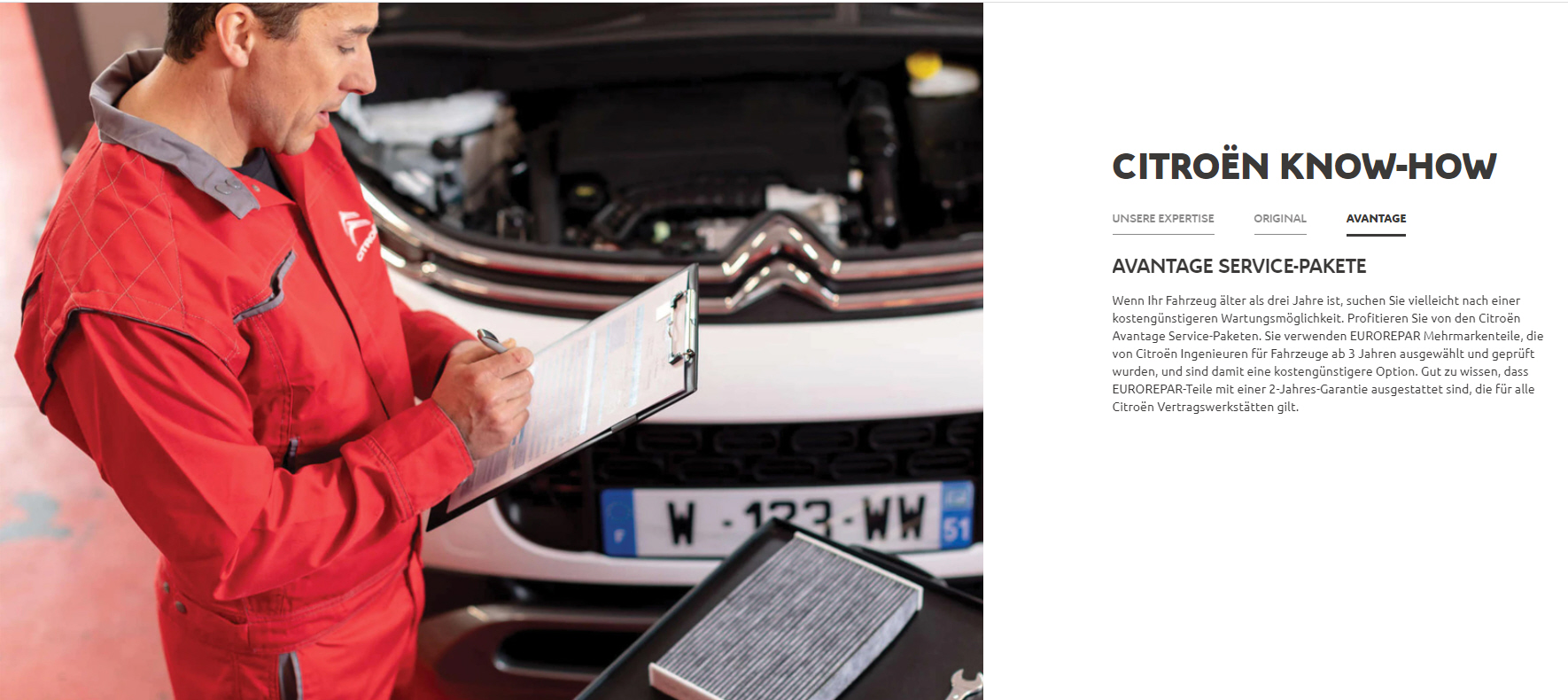 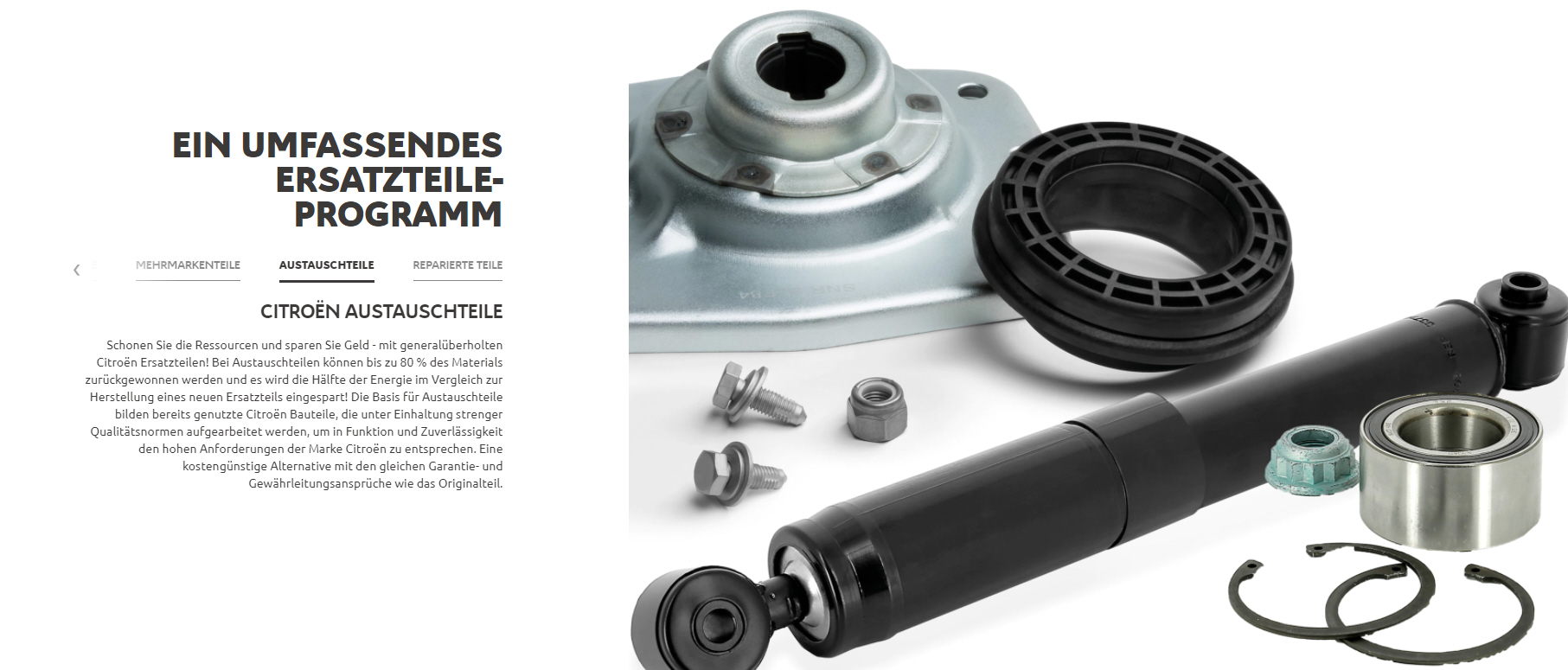 Cupra
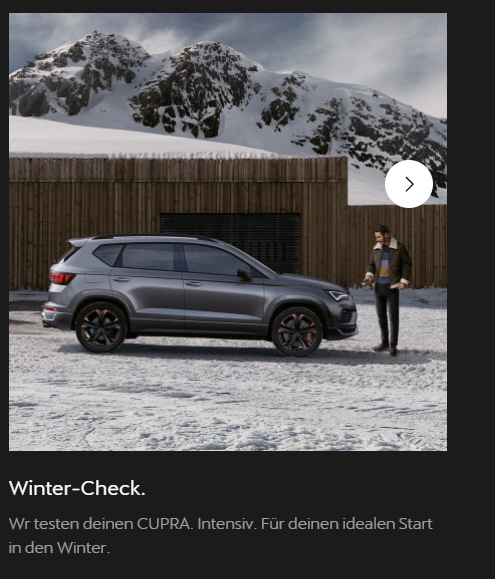 Dacia
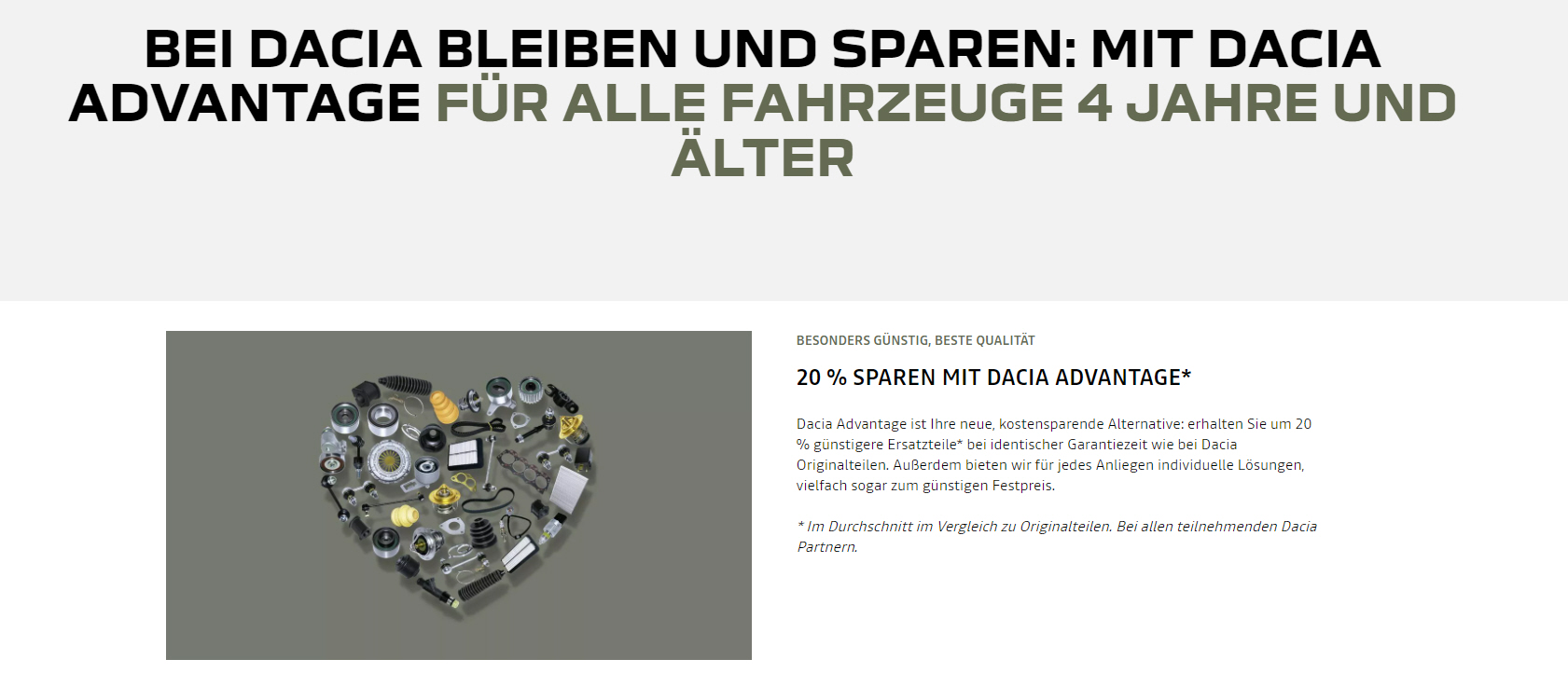 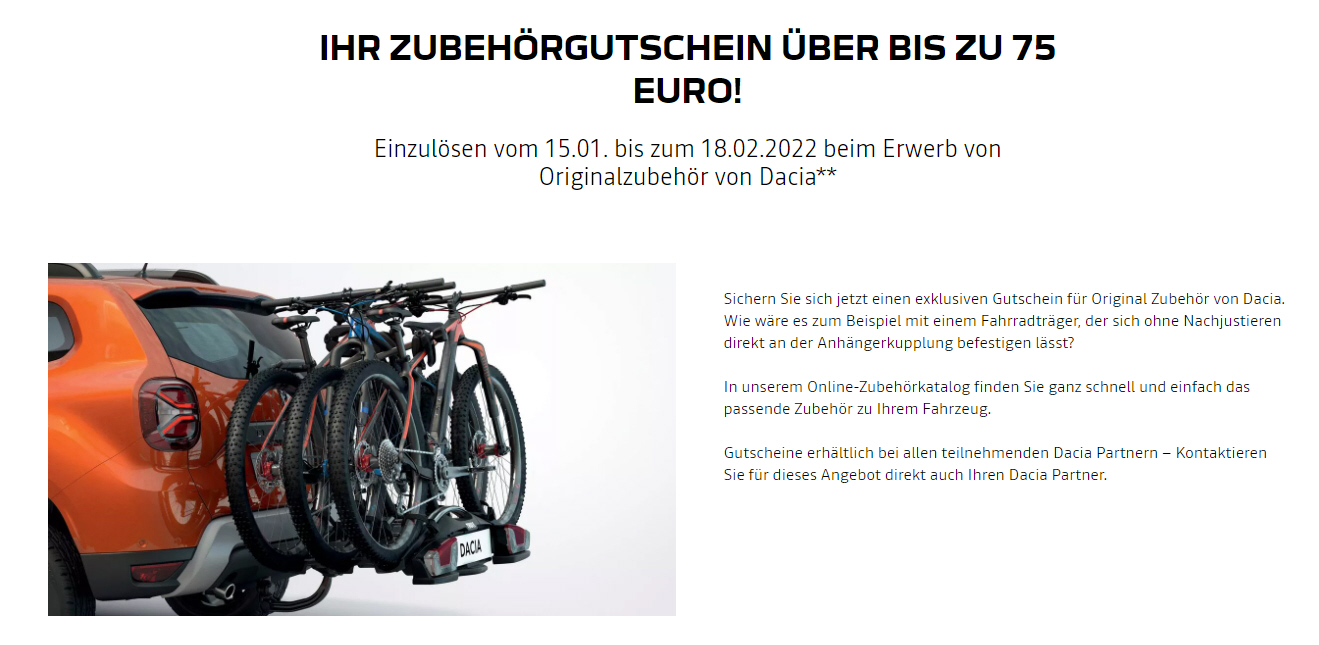 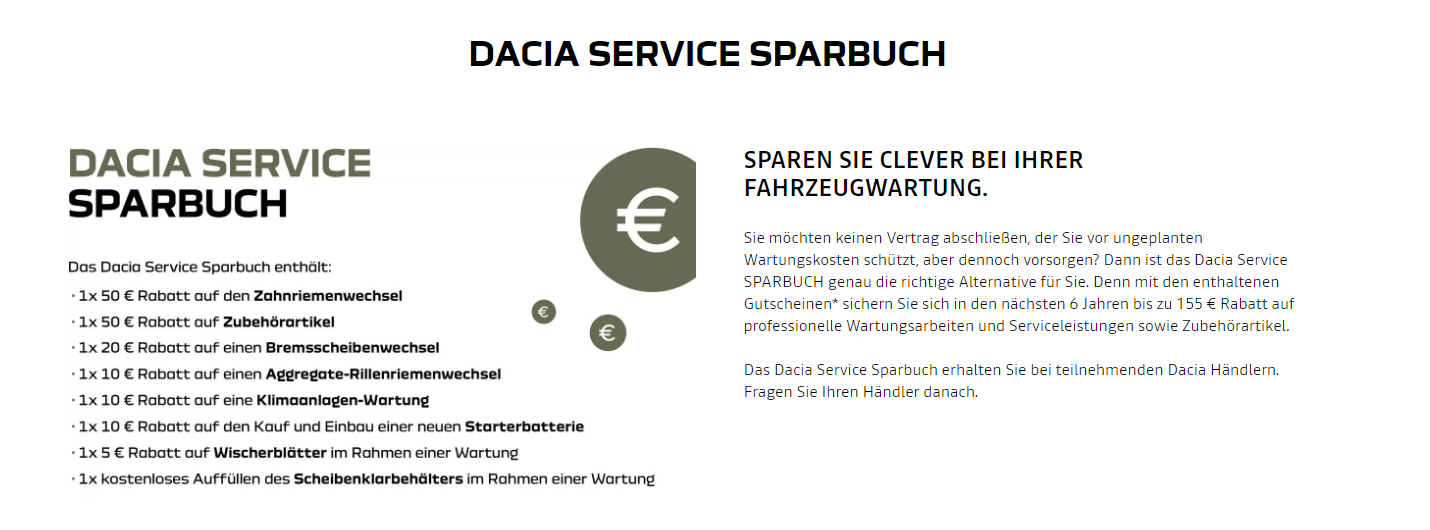 DS
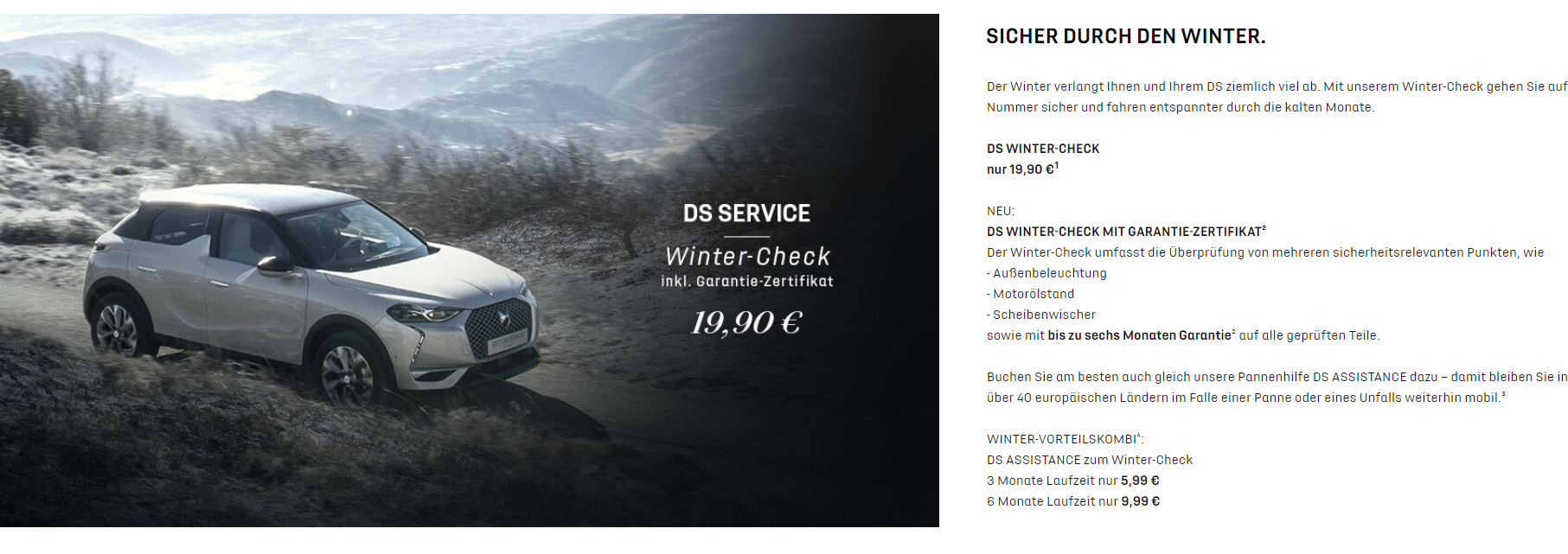 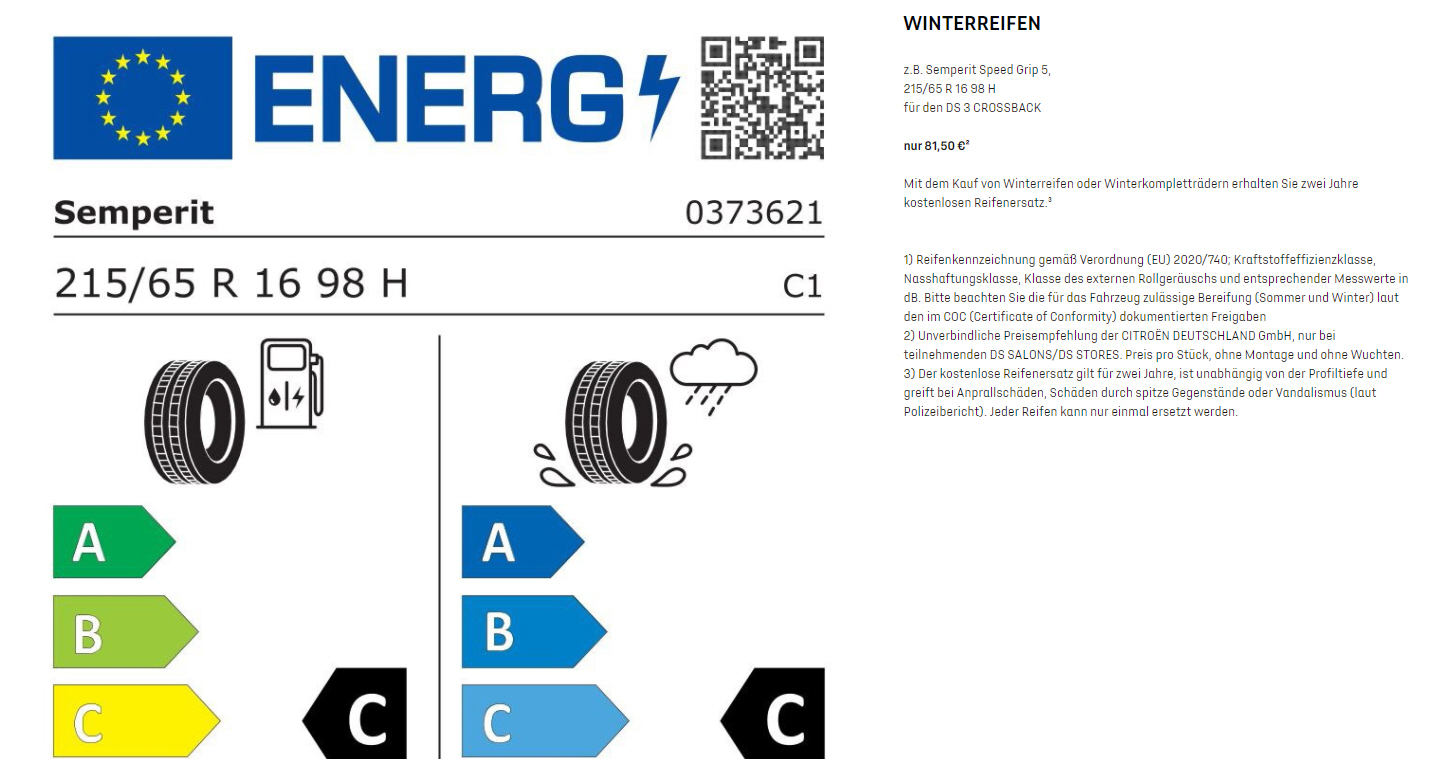 Fiat
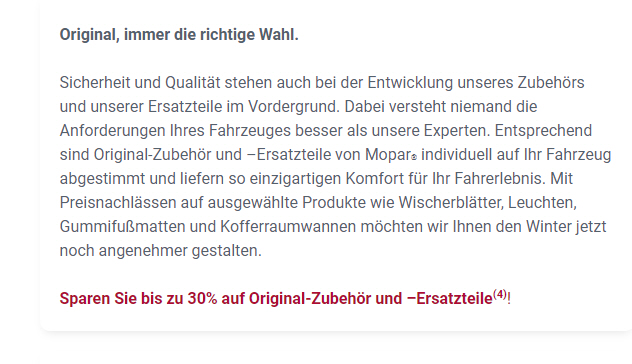 Ford
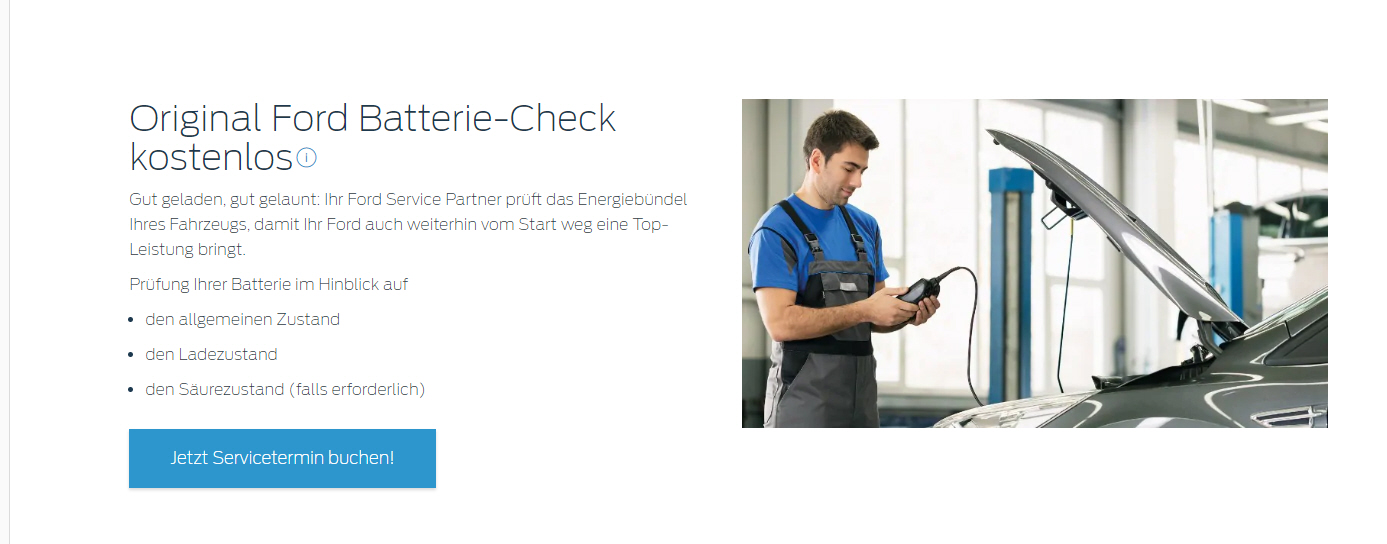 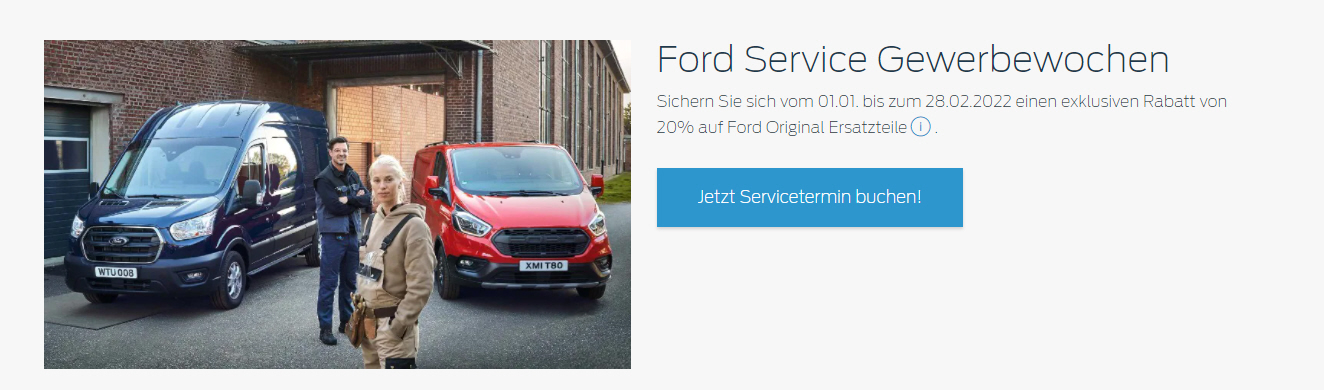 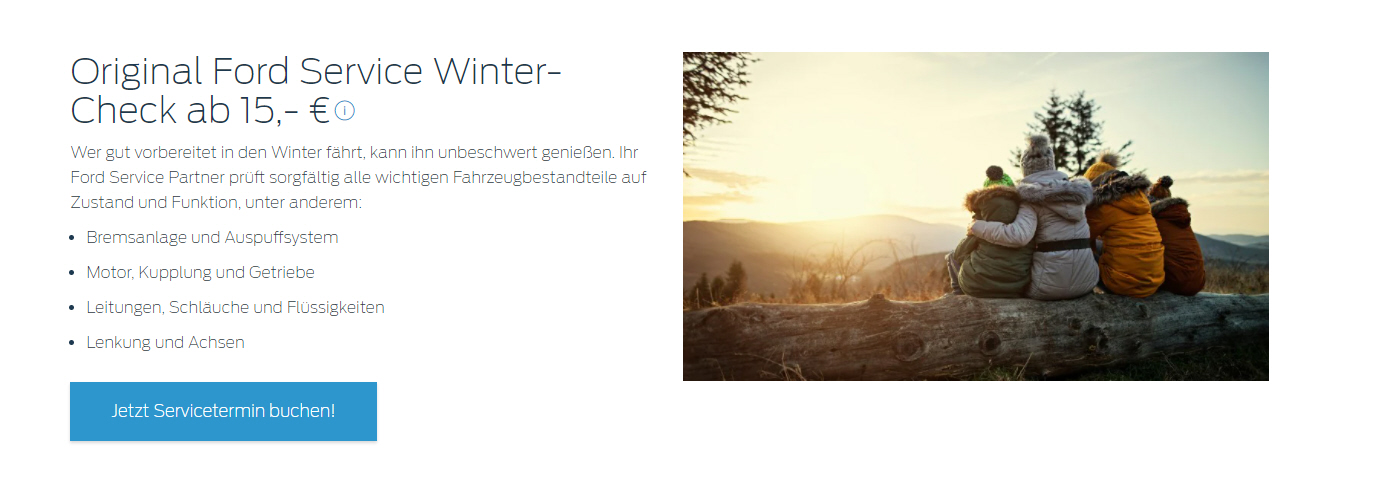 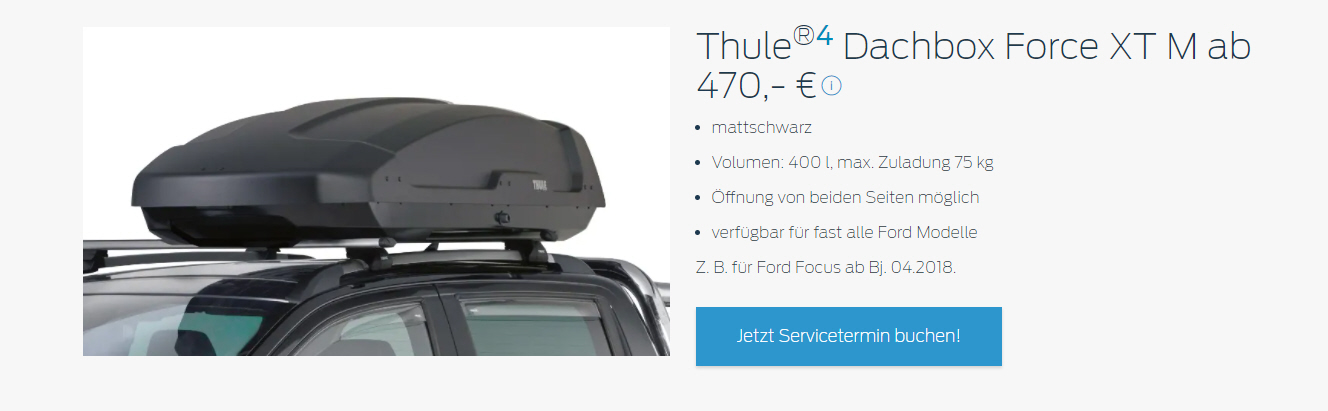 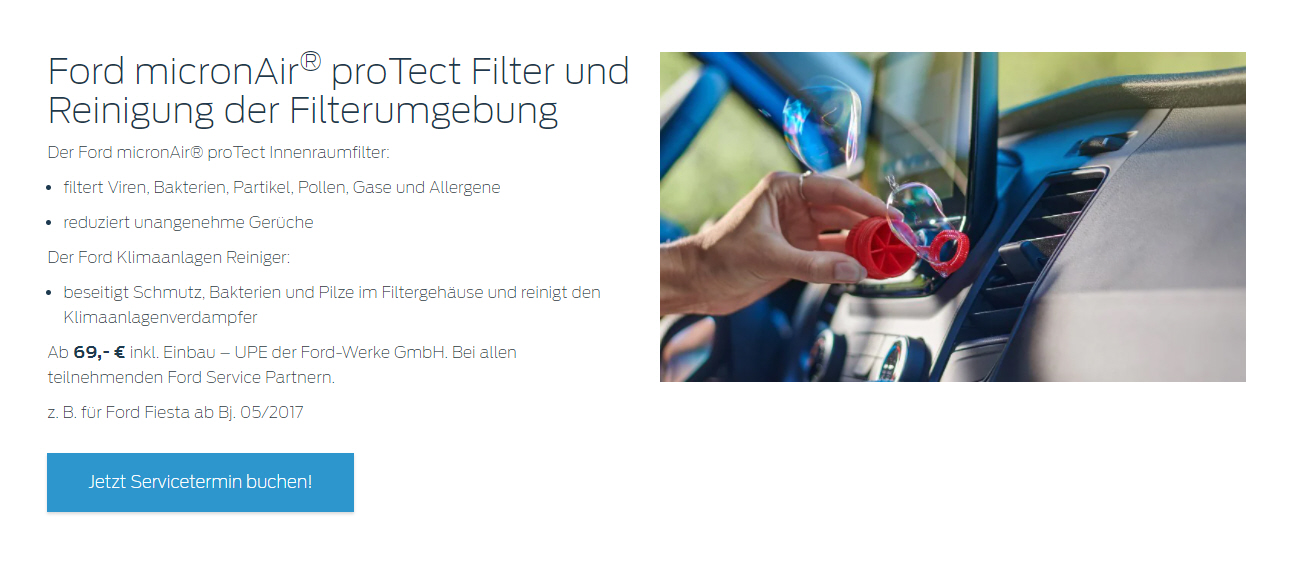 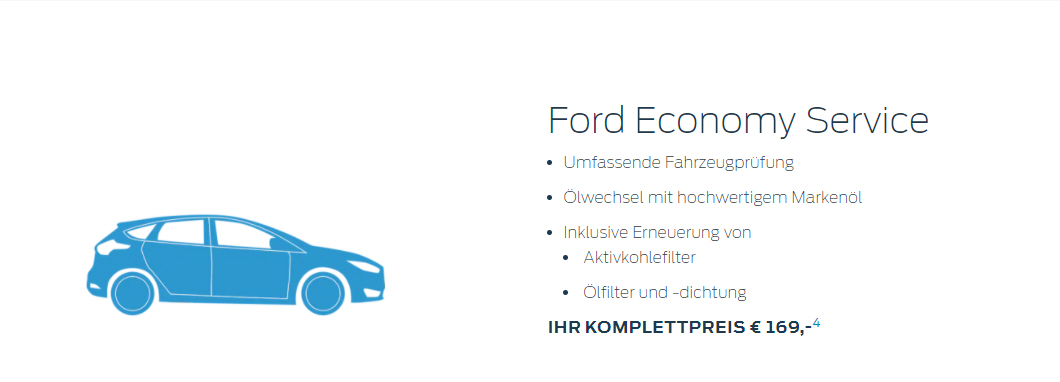 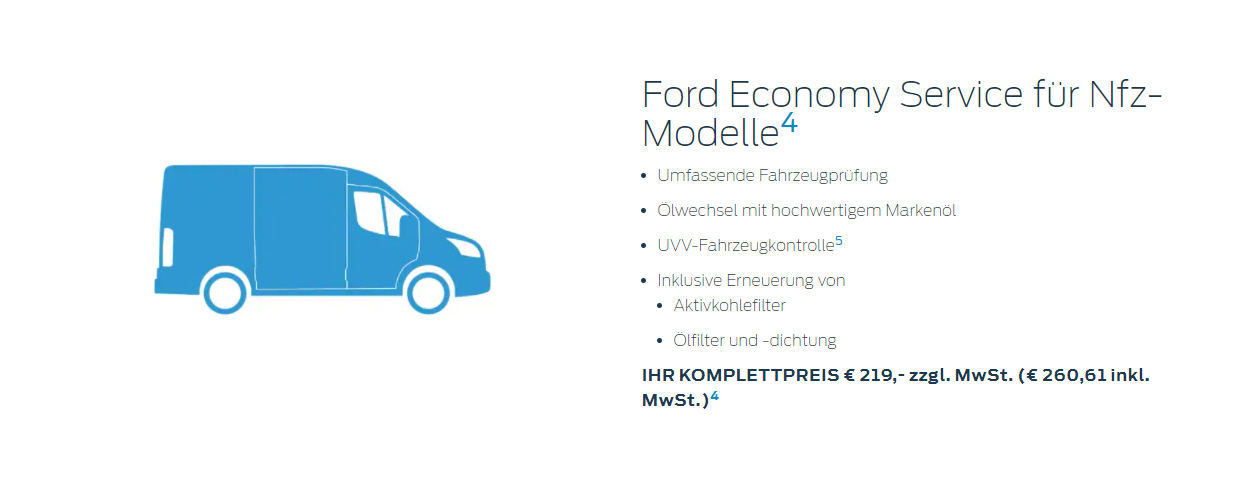 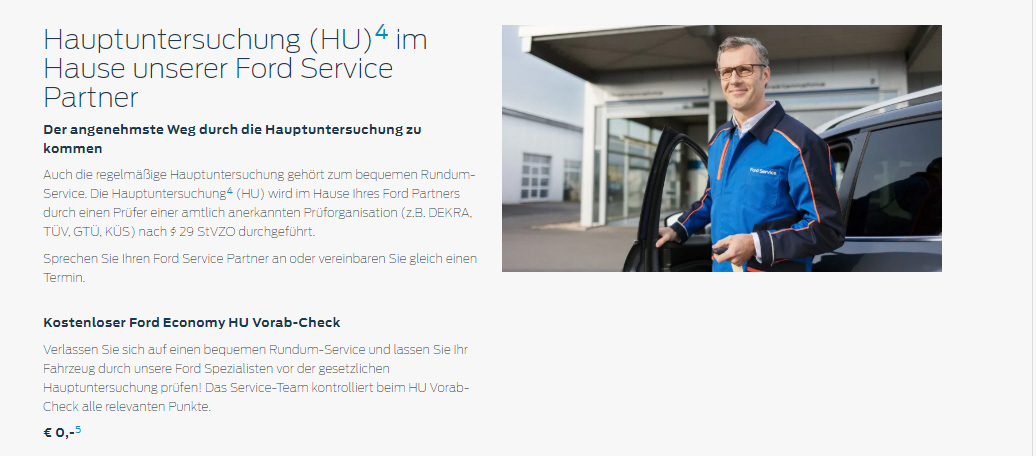 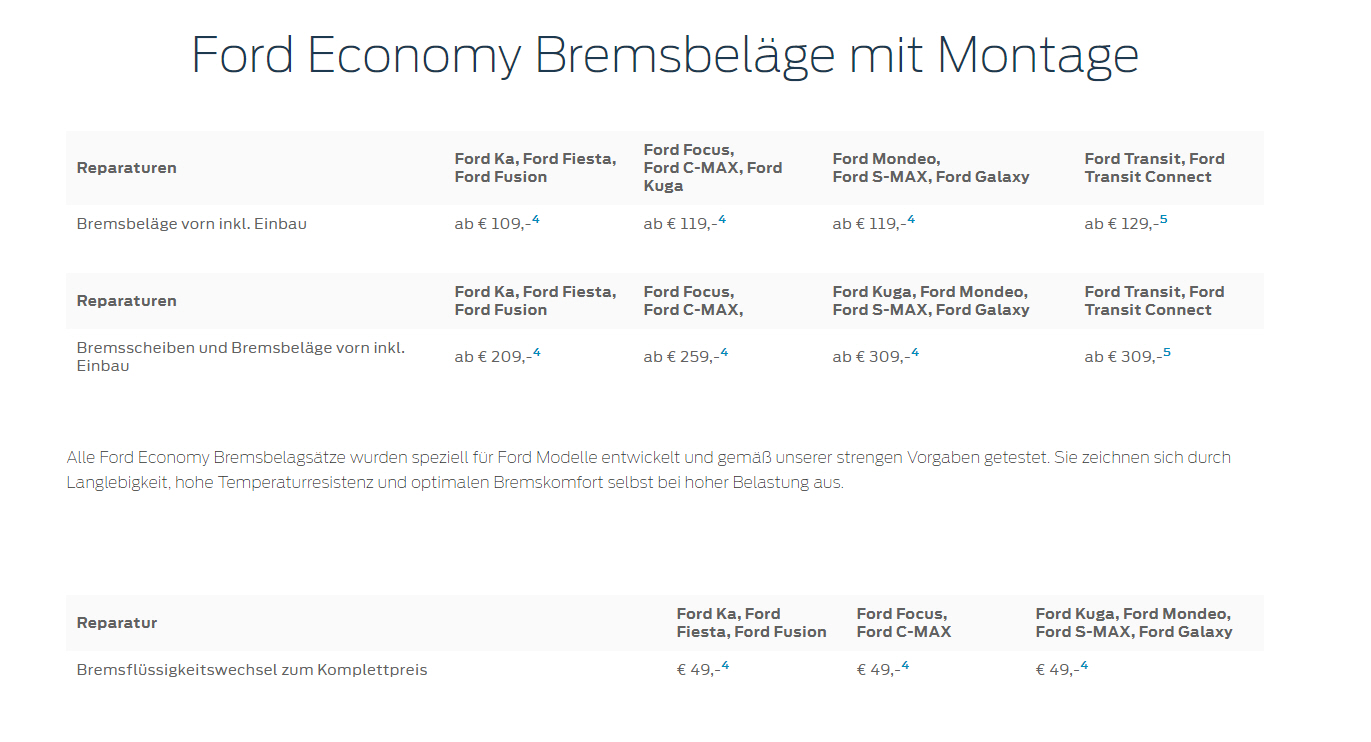 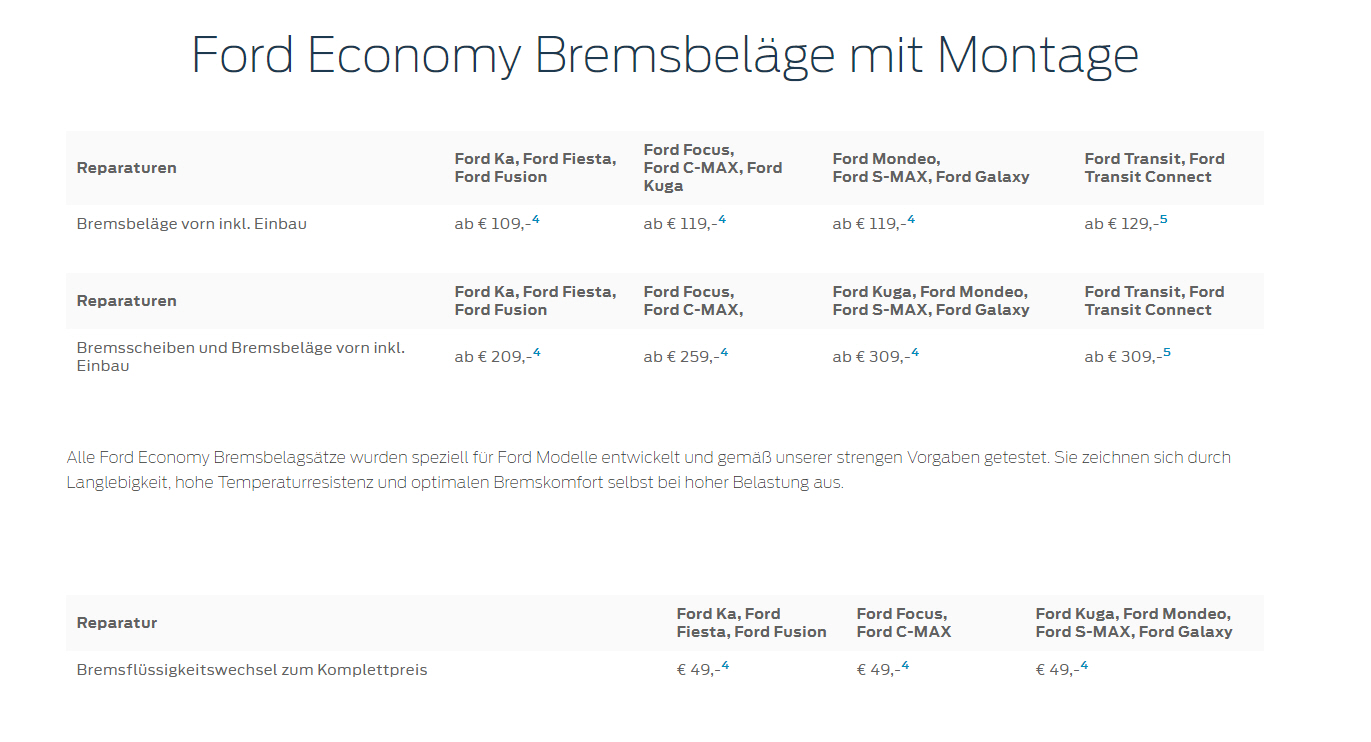 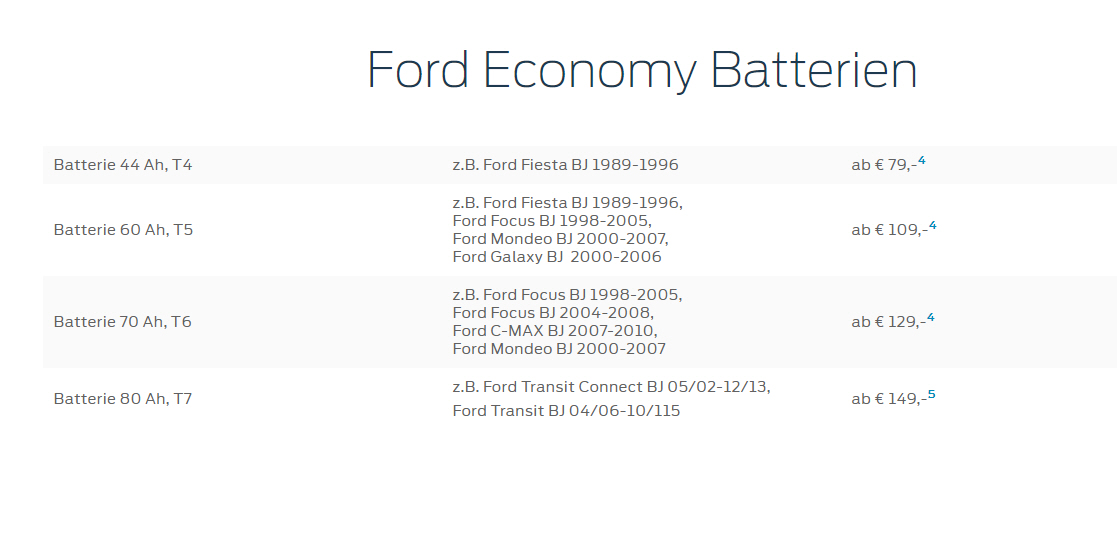 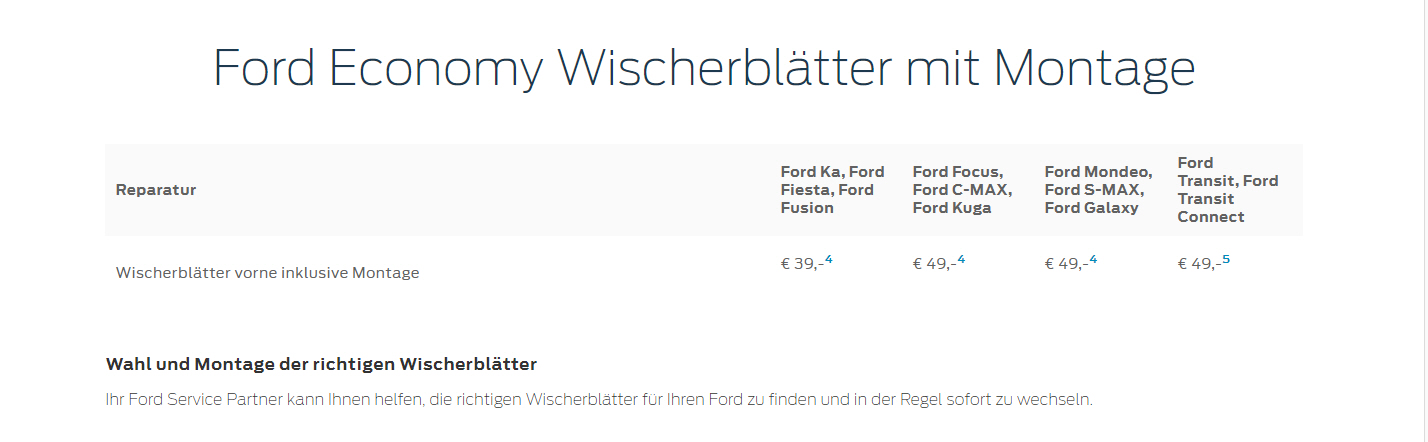 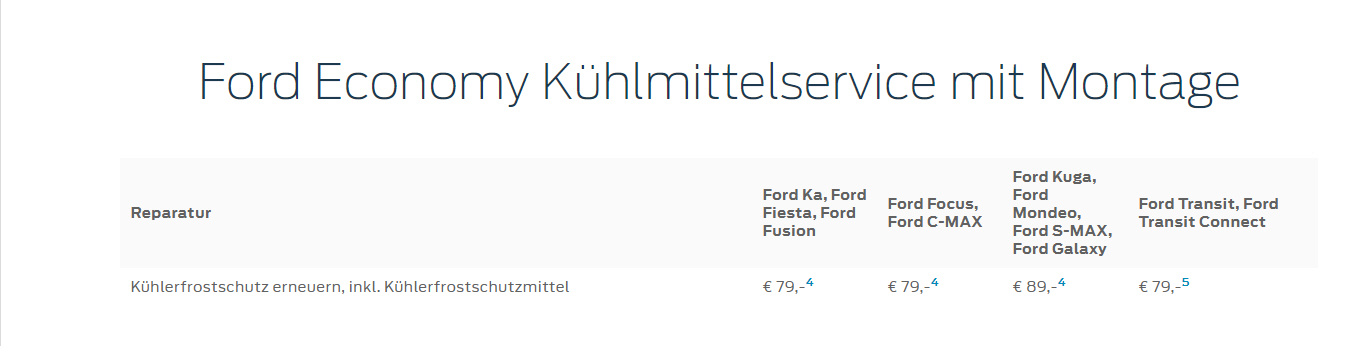 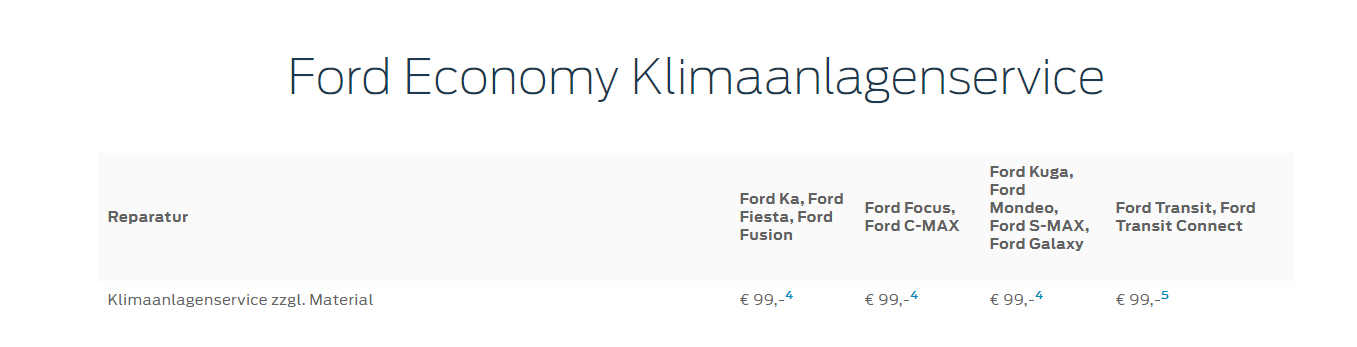 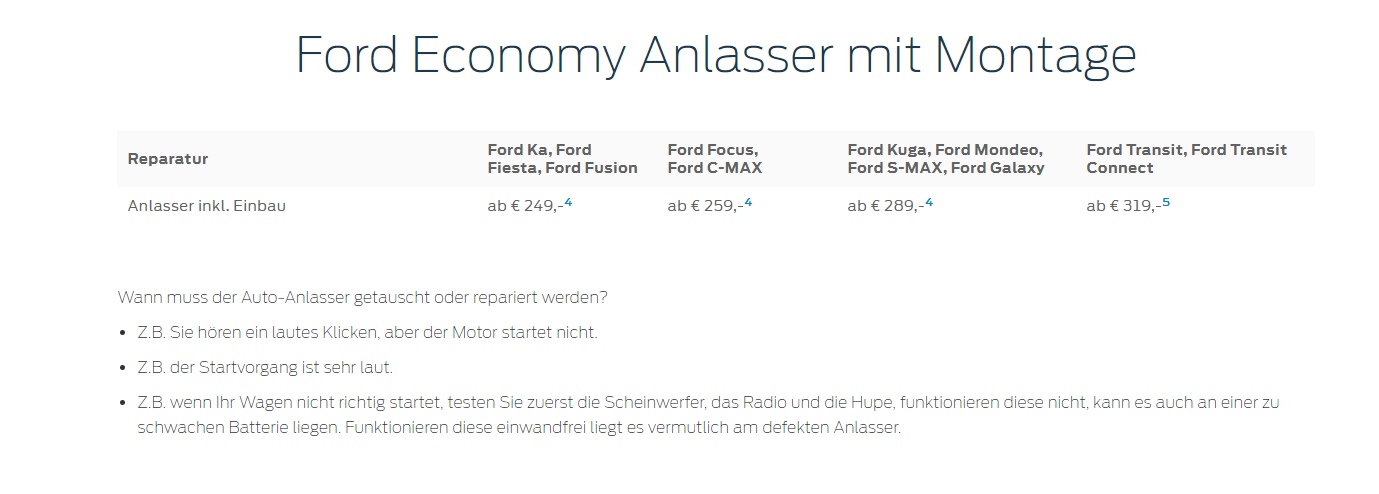 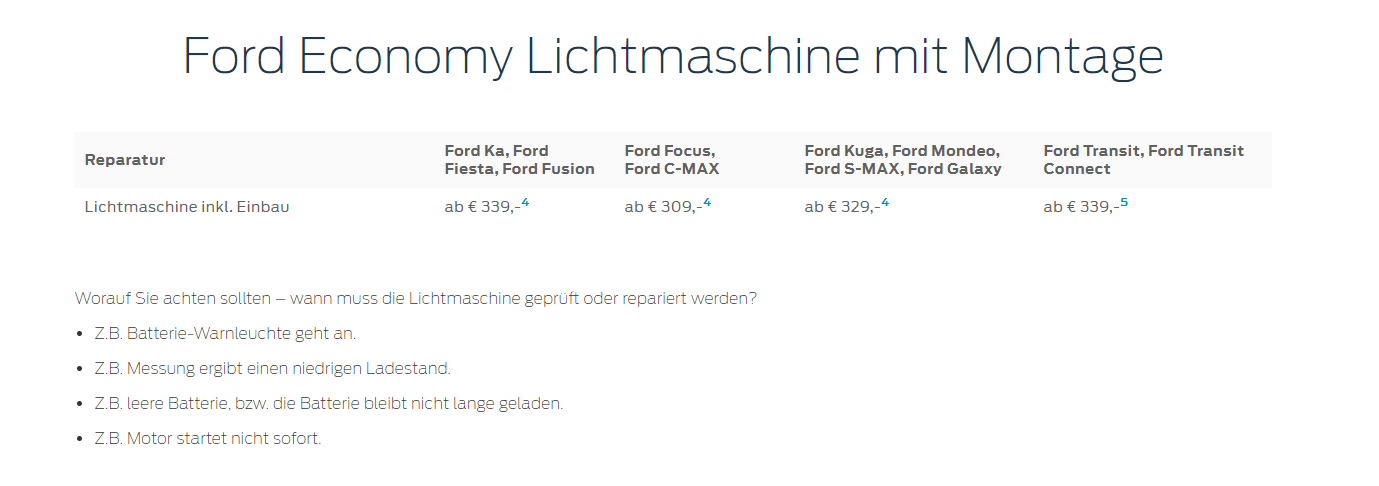 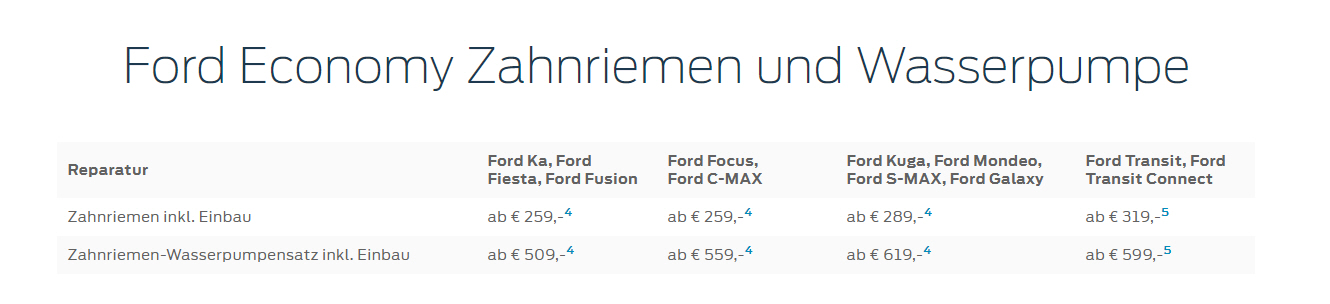 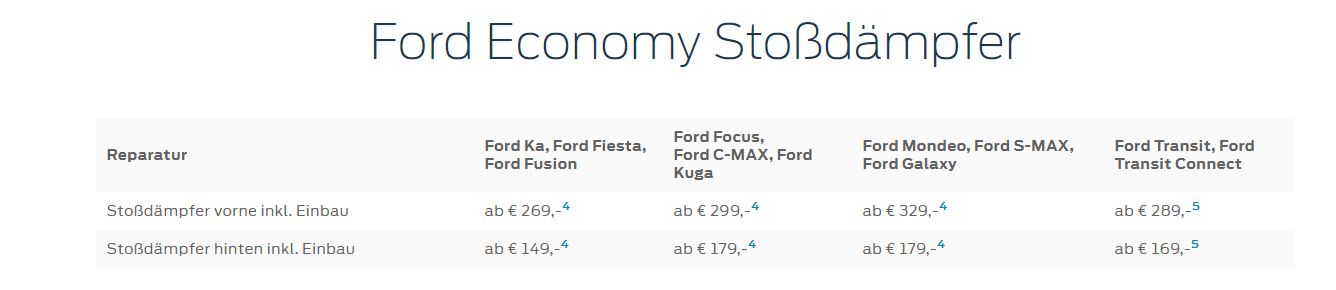 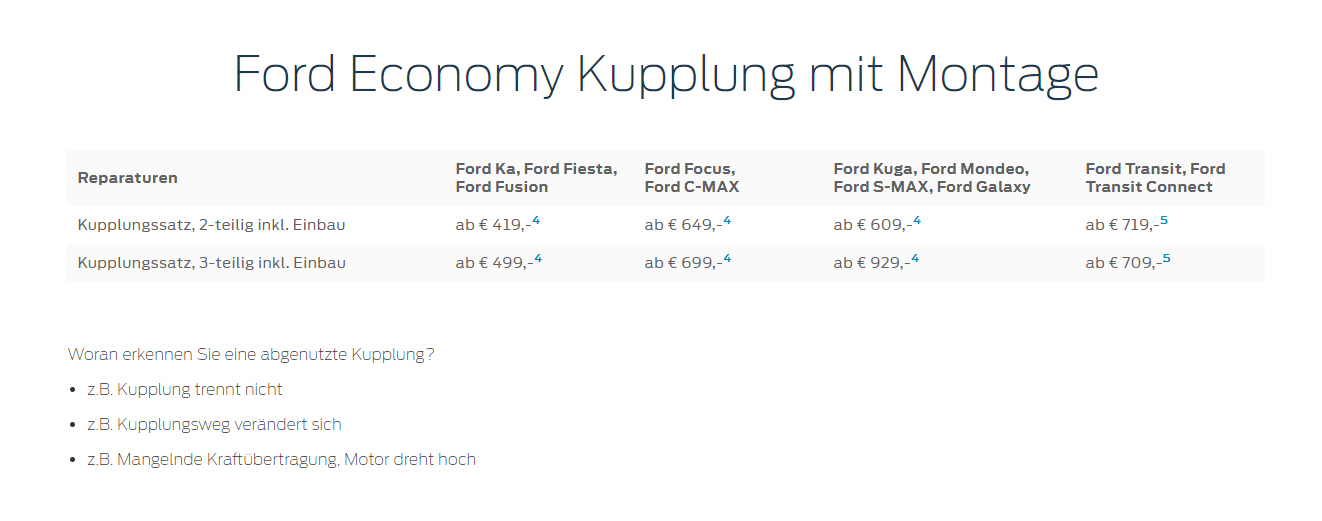 Hyundai
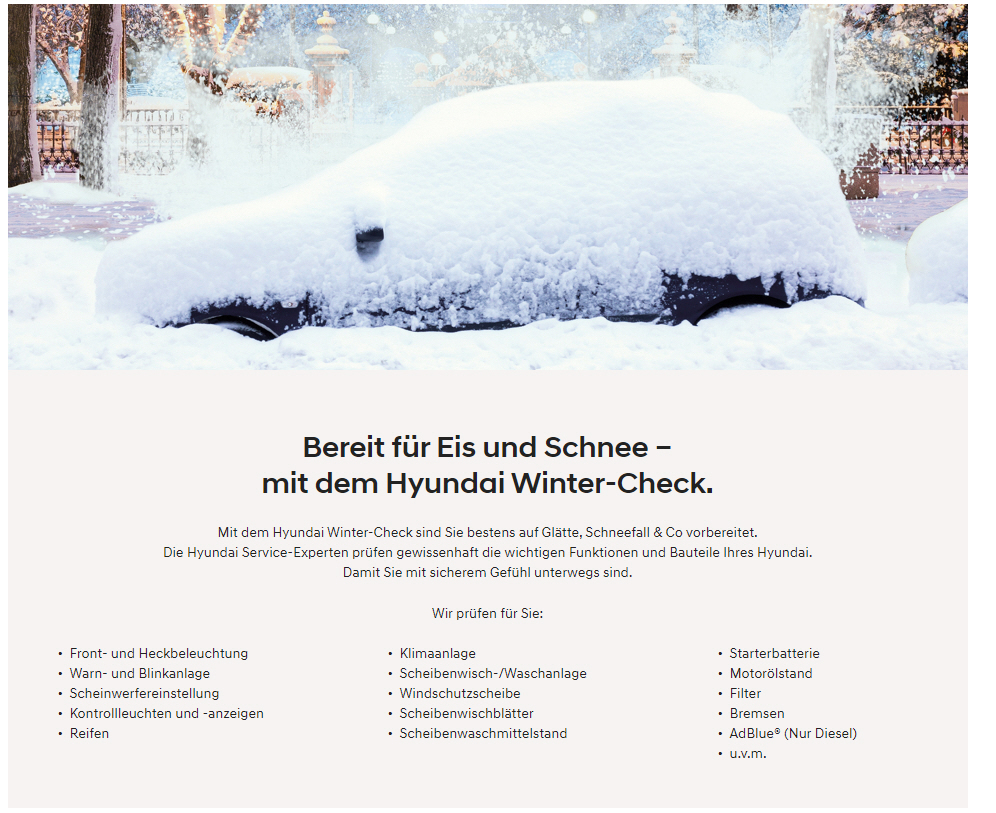 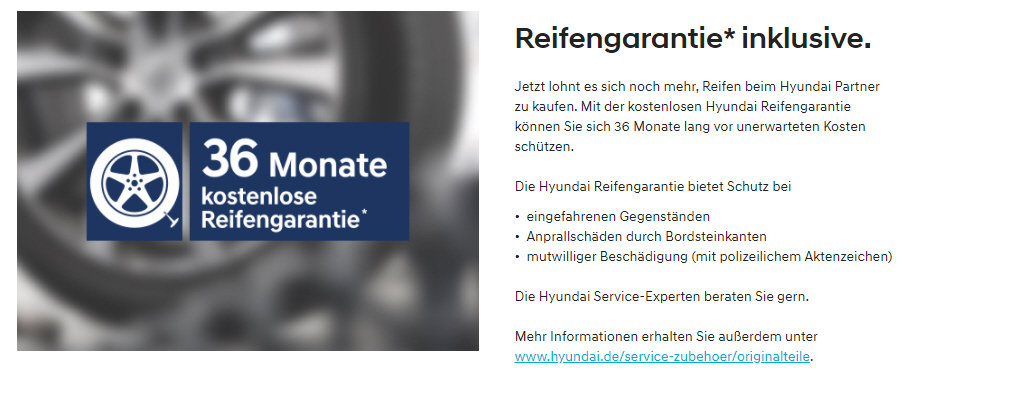 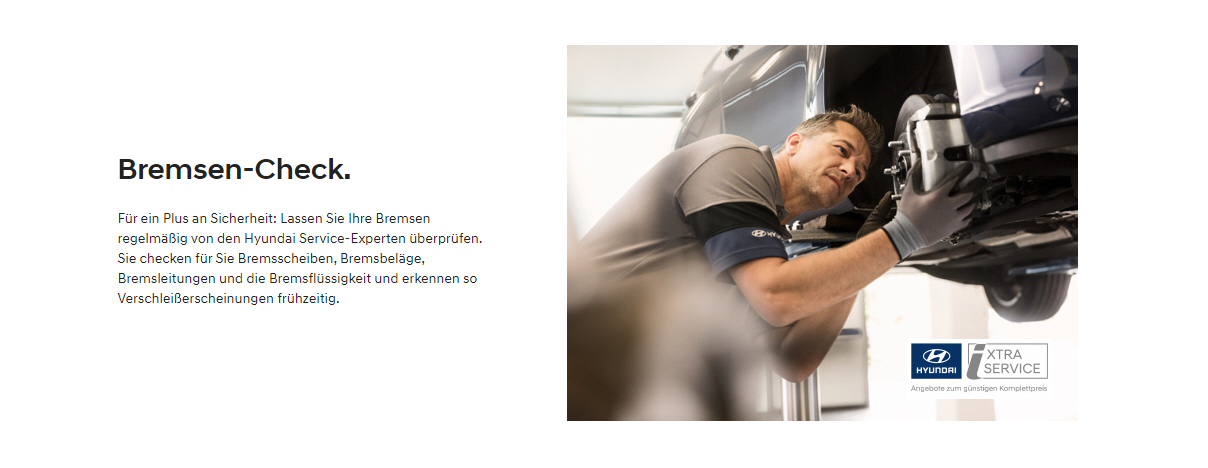 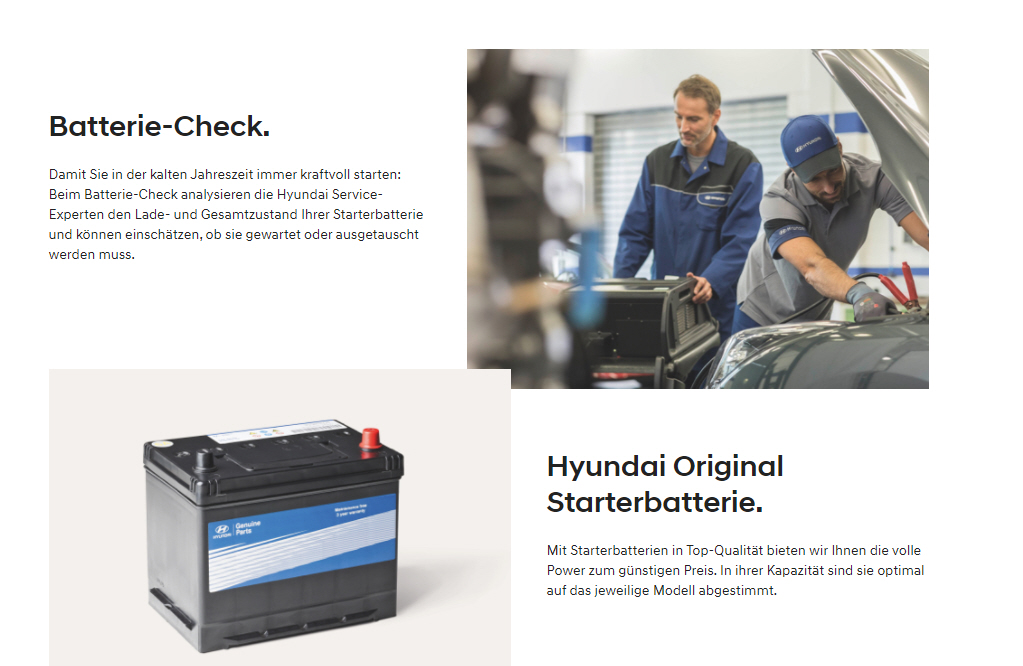 Jaguar
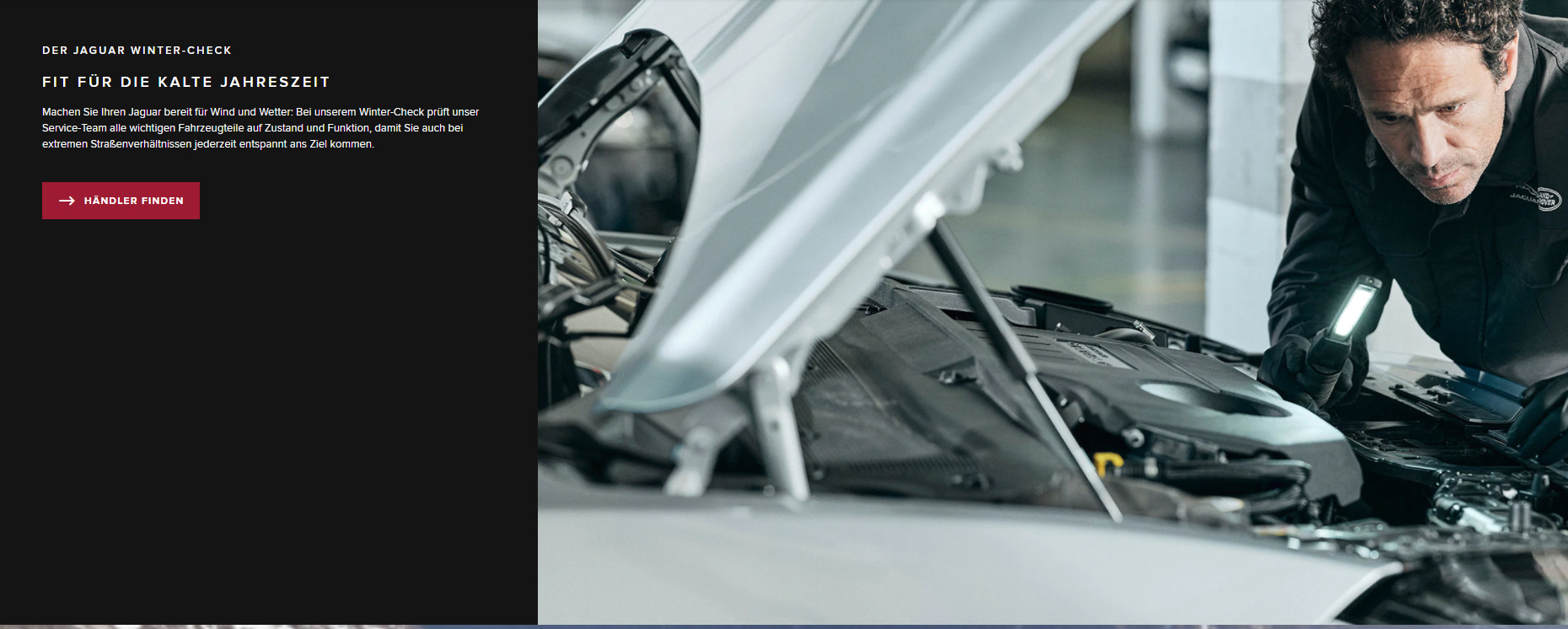 Mercedes
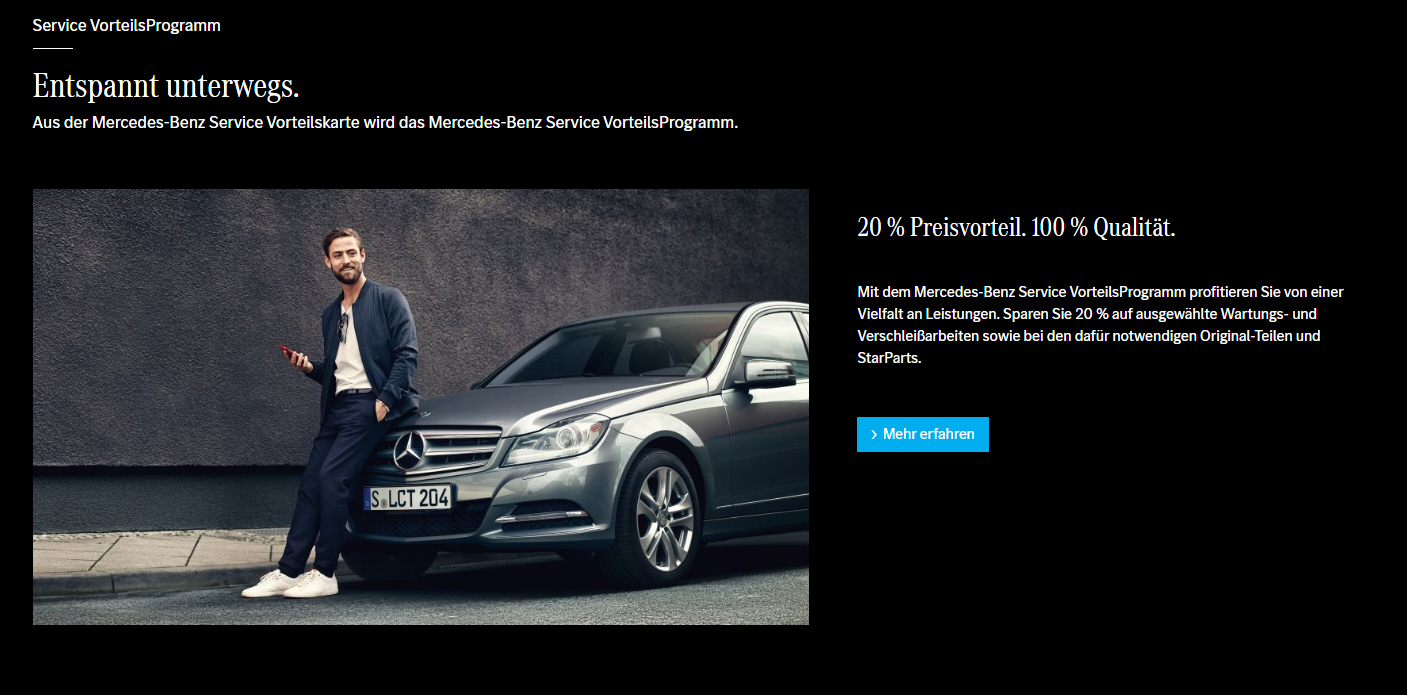 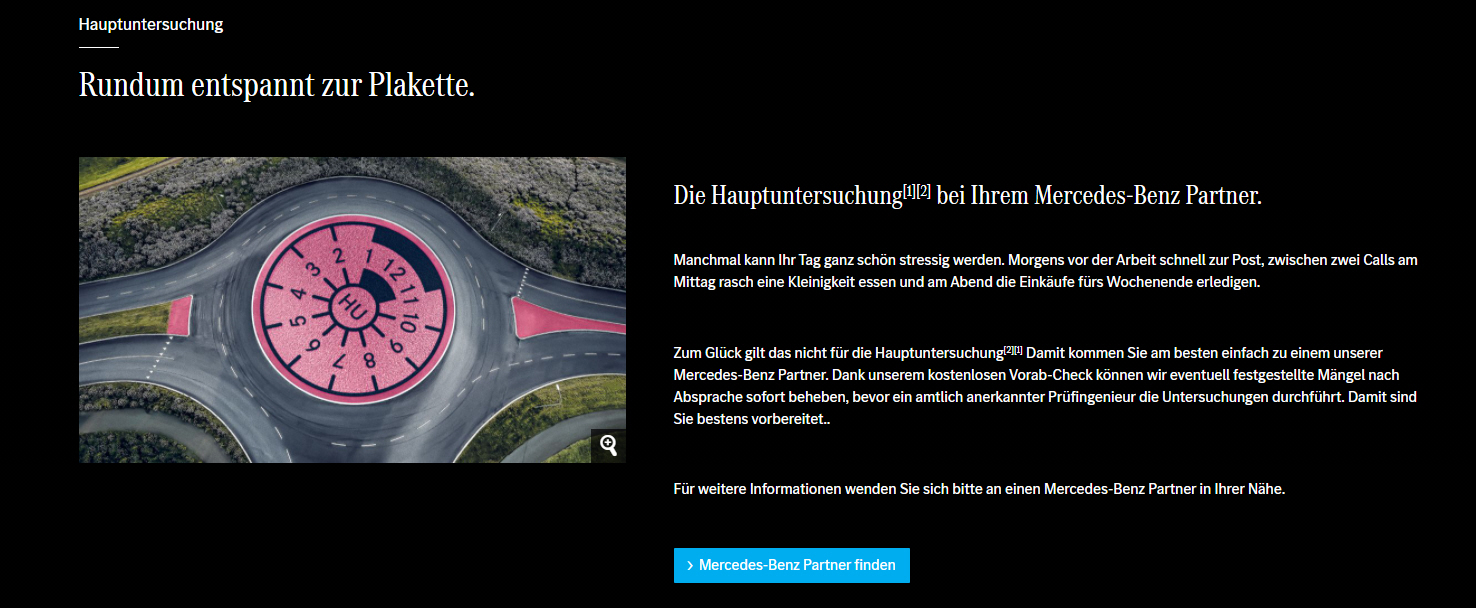 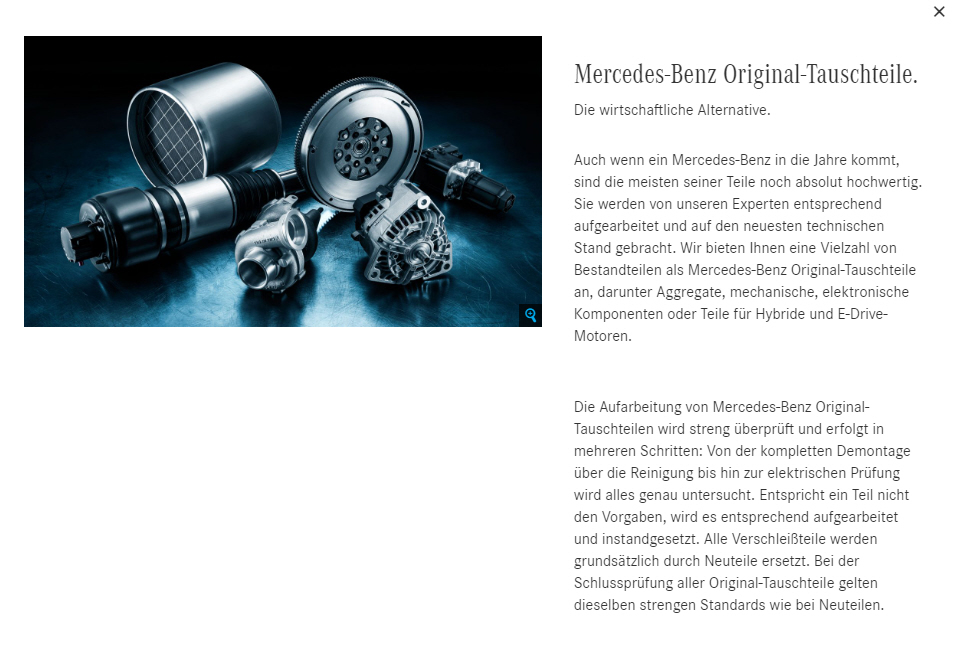 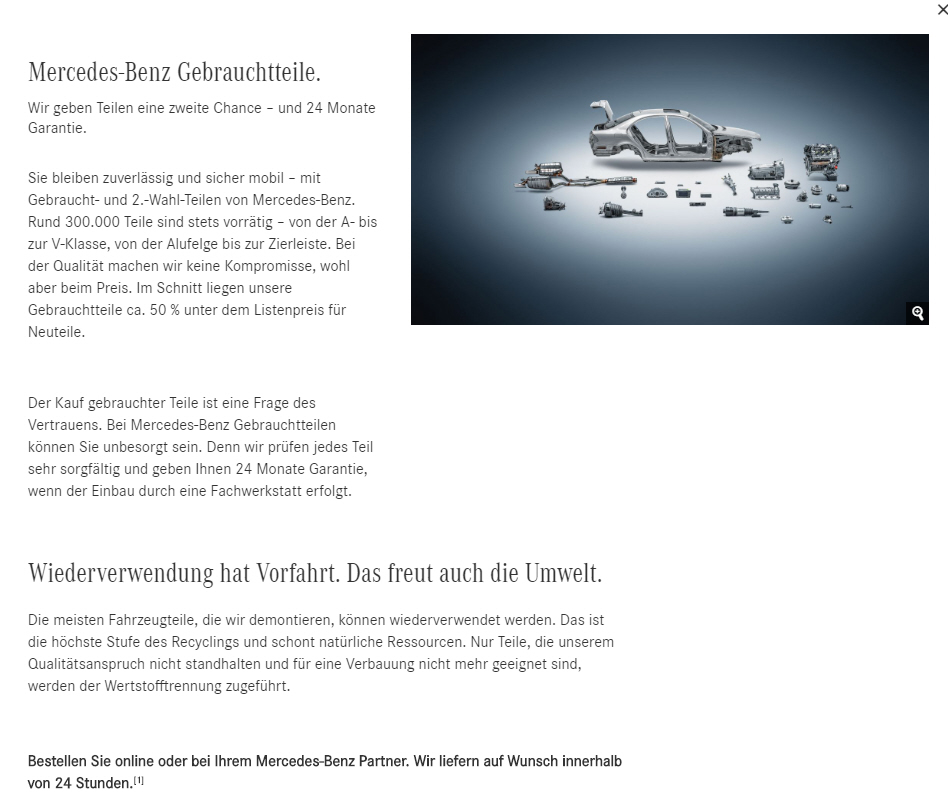 Mini
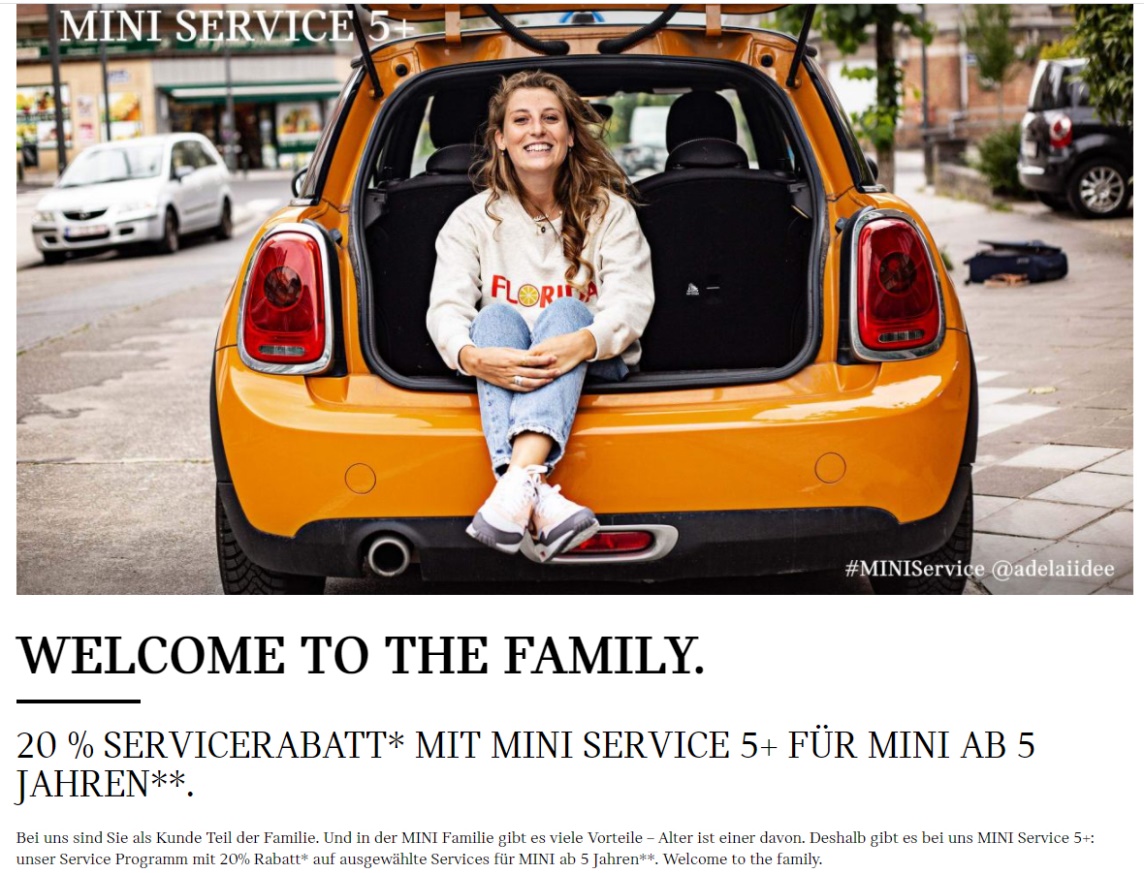 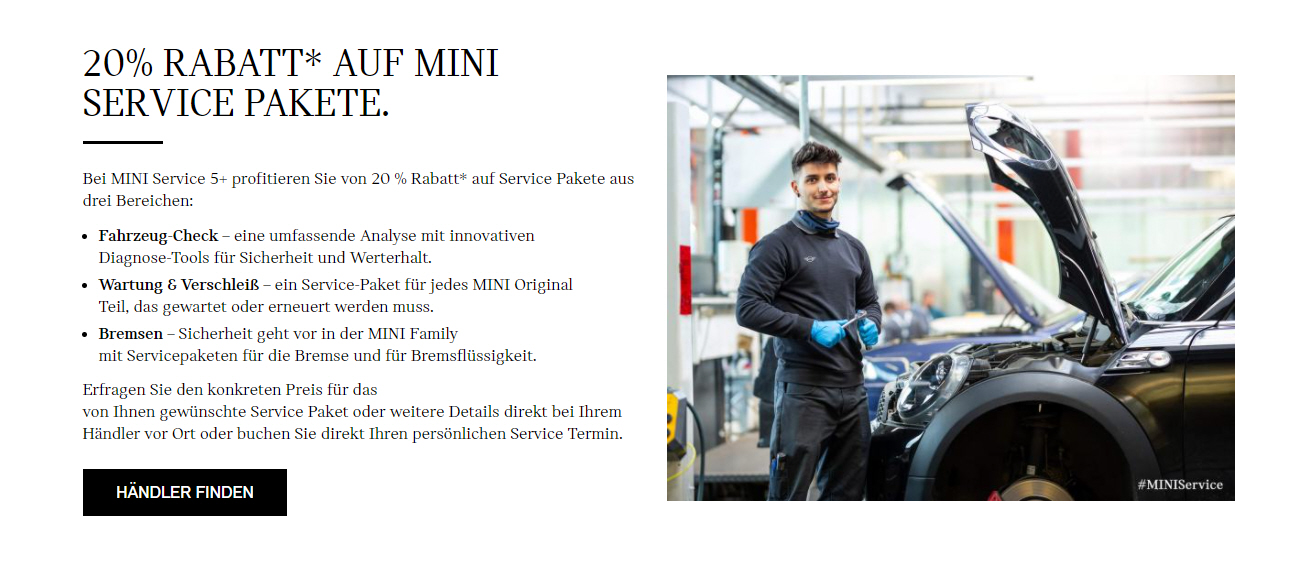 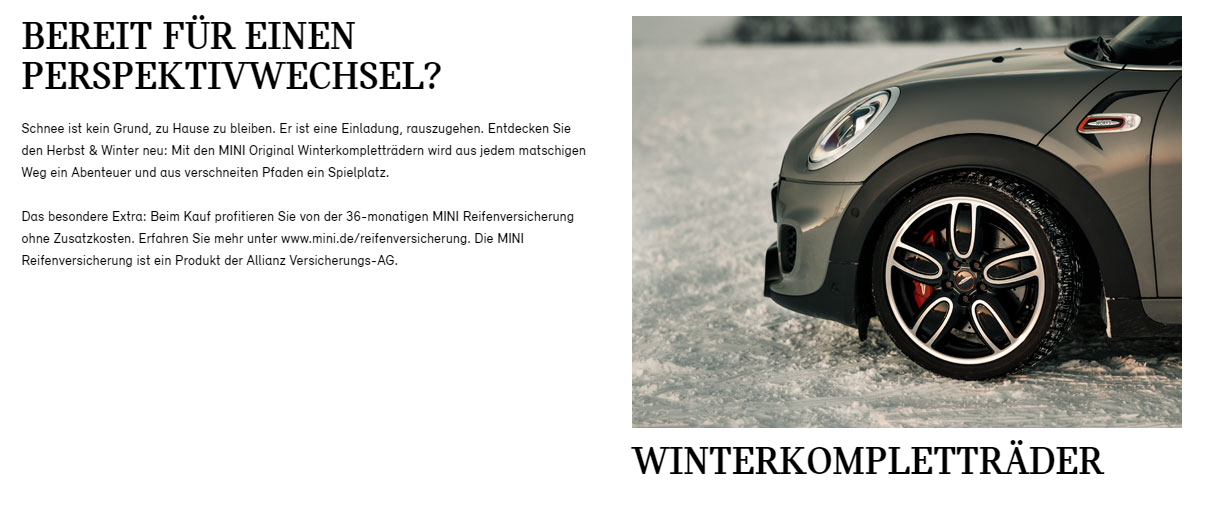 NEU
Nissan
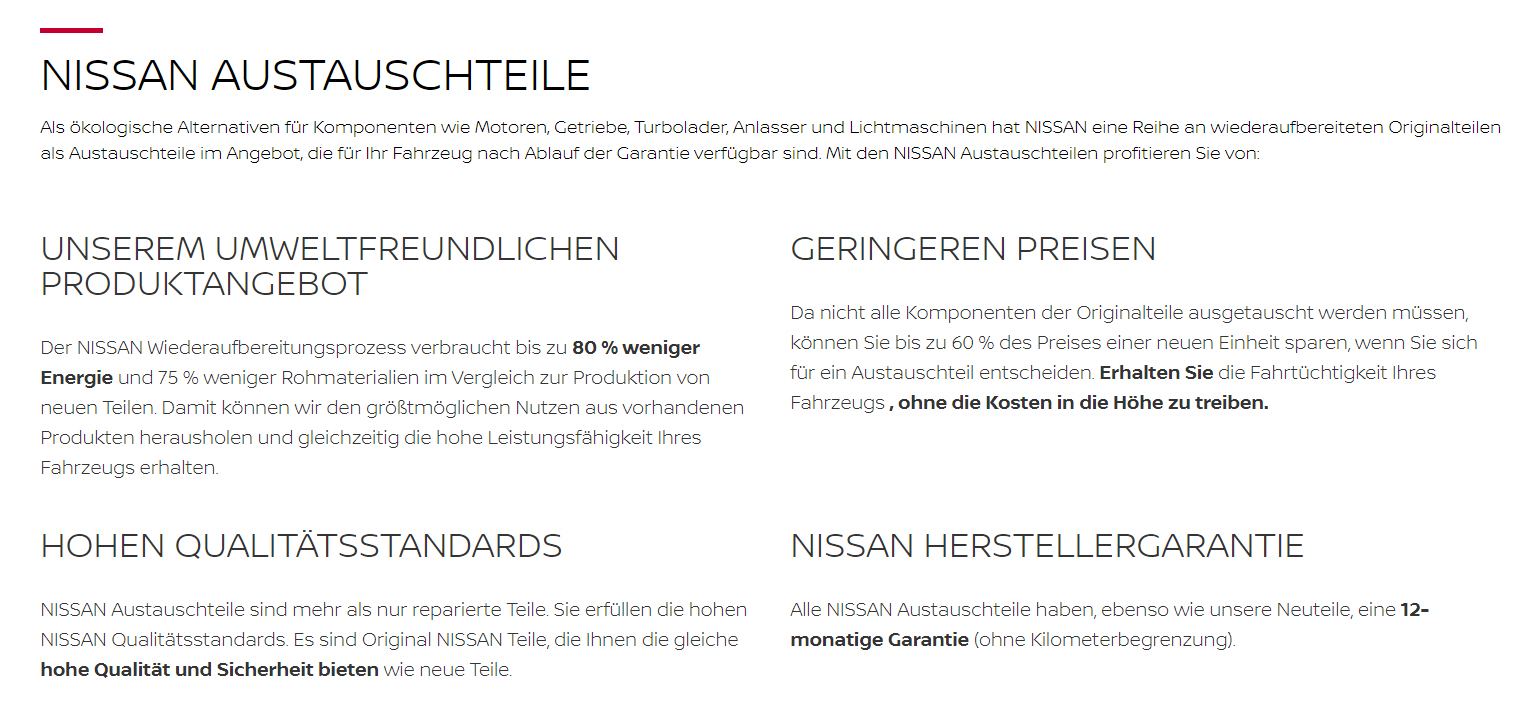 NEU
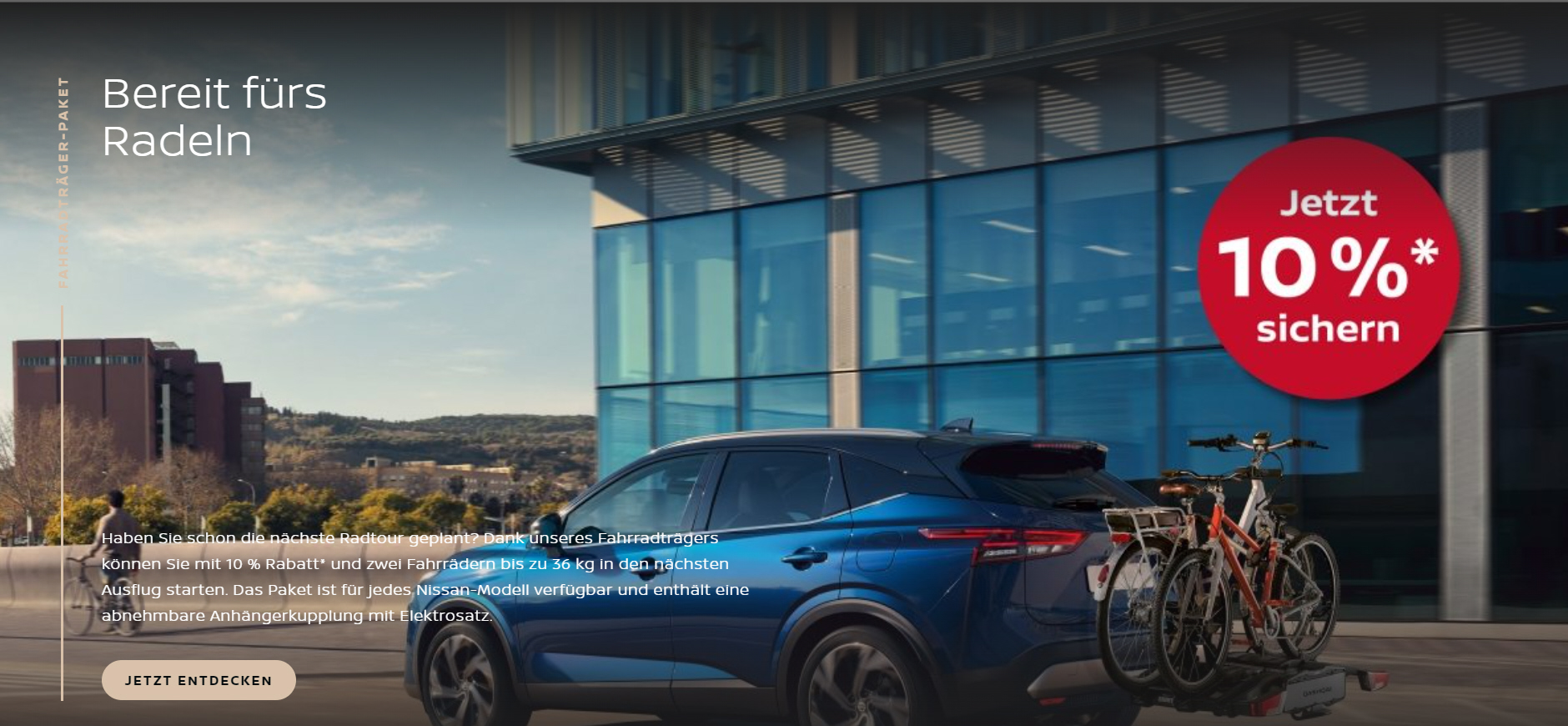 NEU
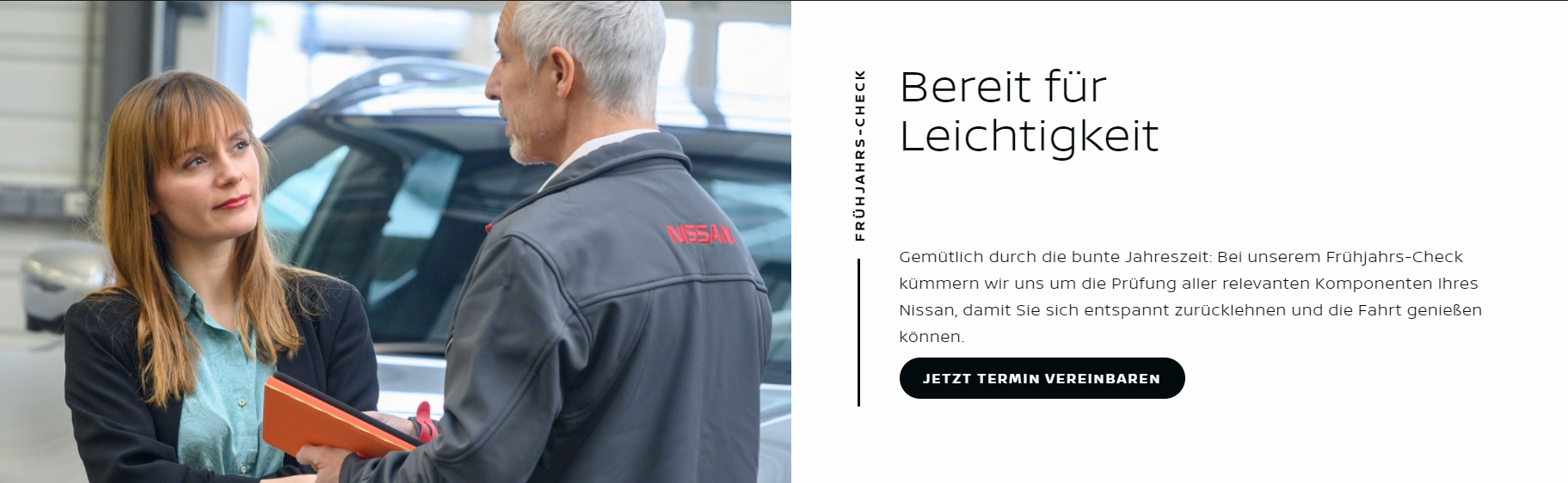 NEU
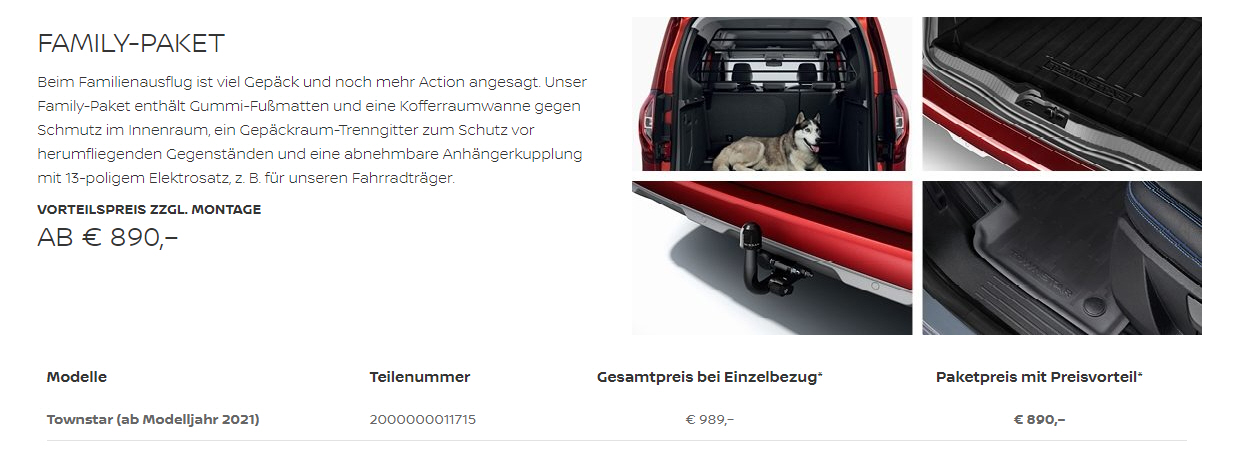 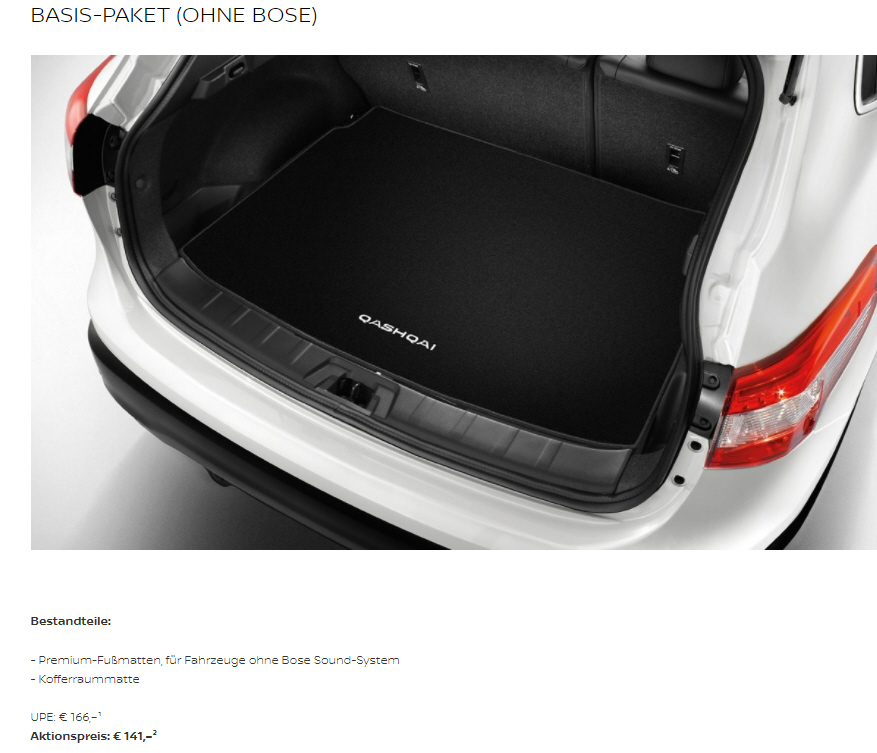 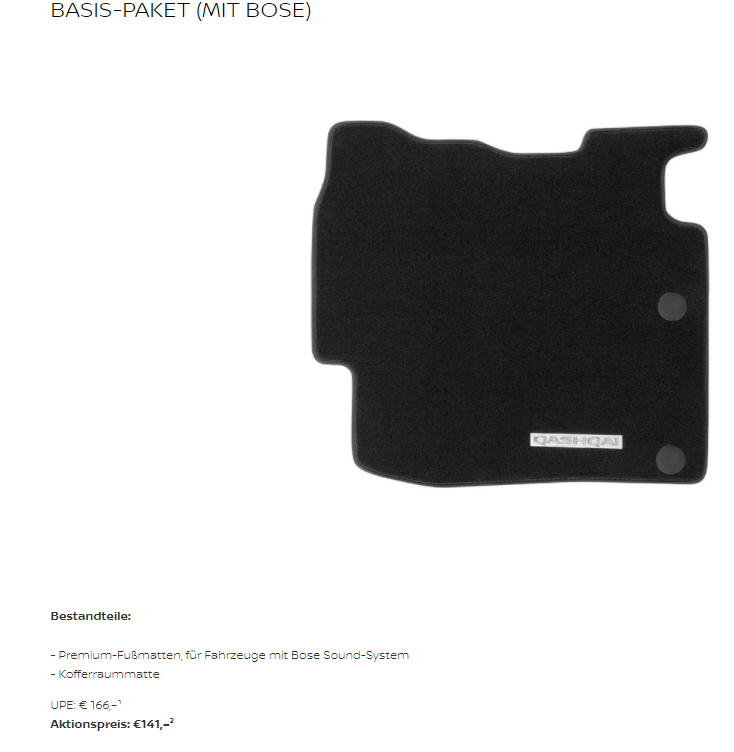 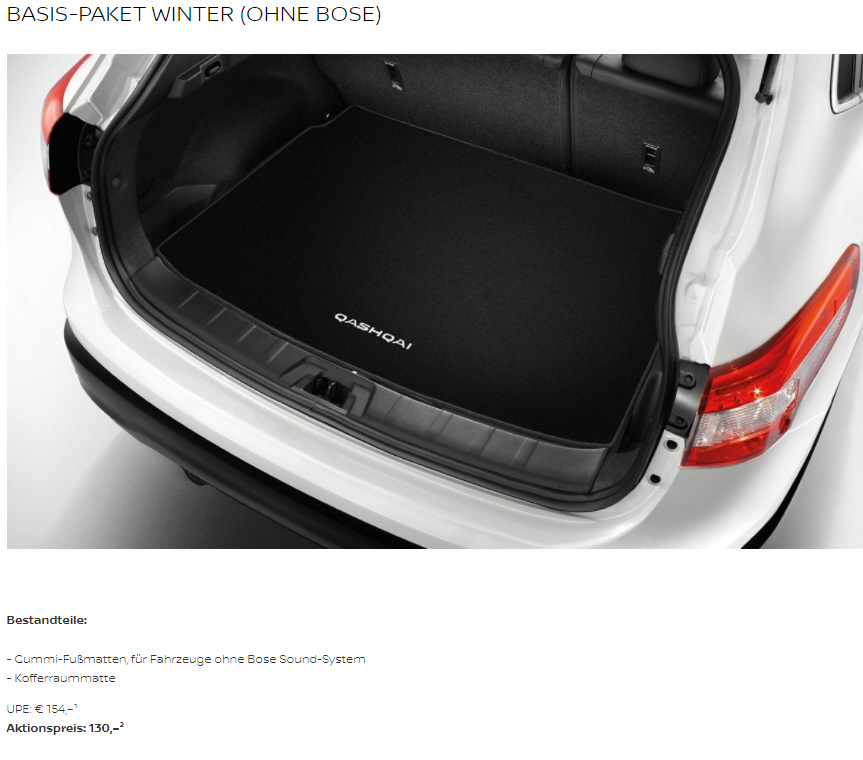 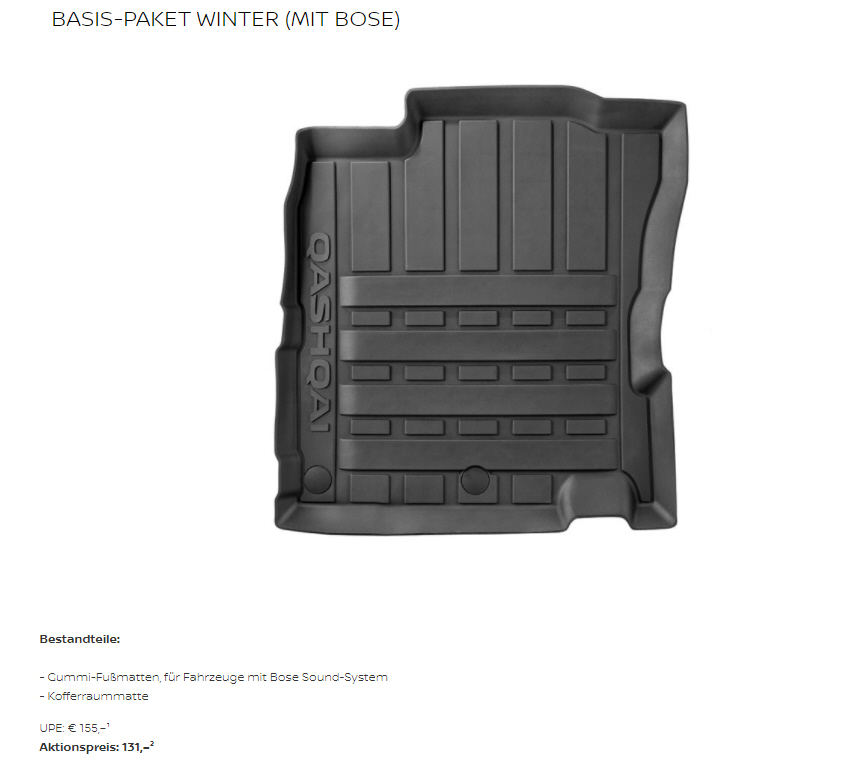 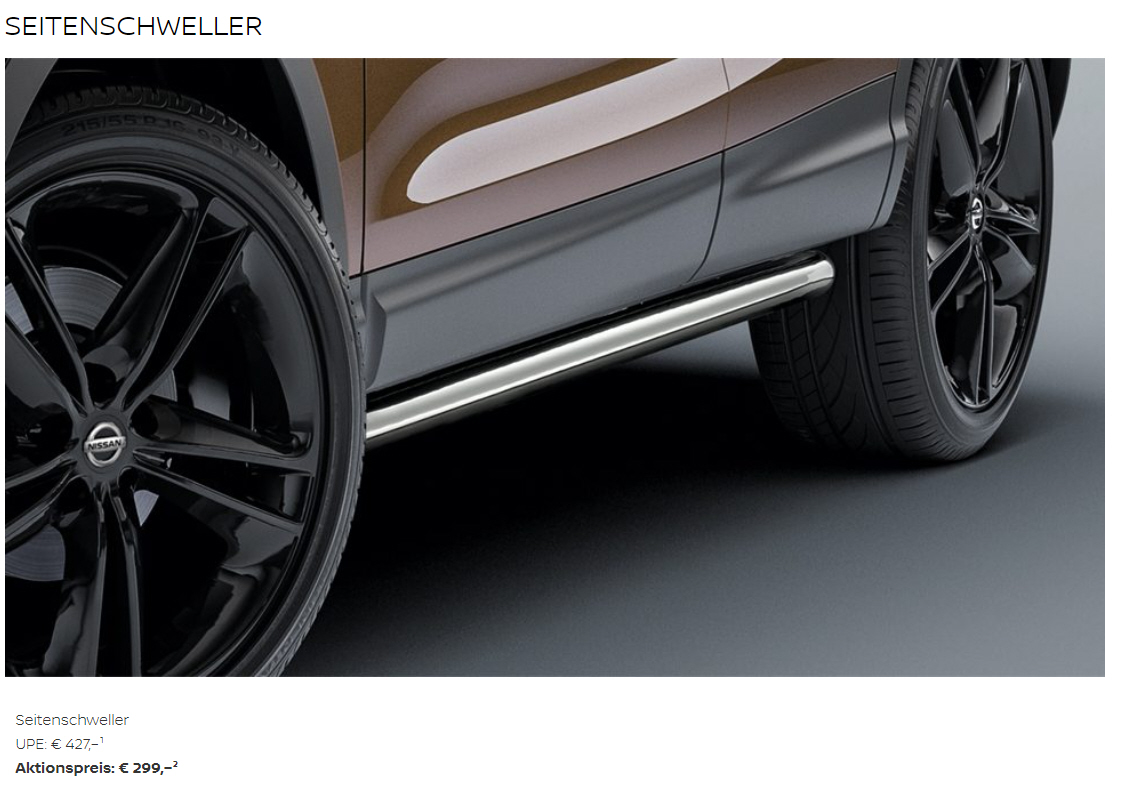 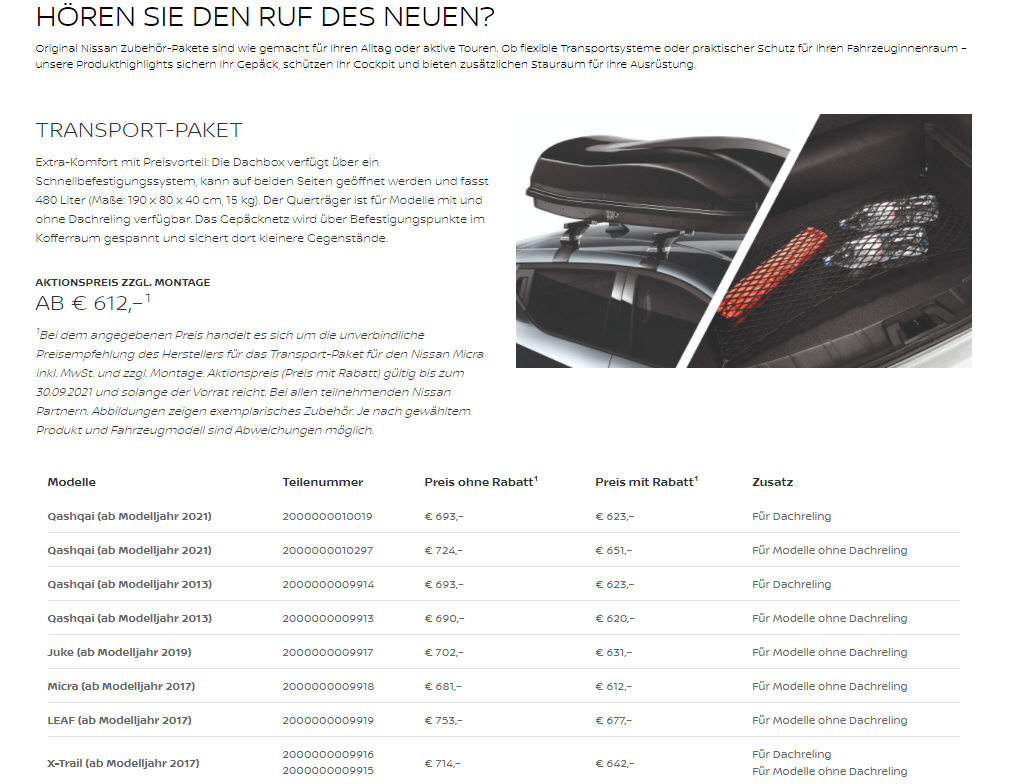 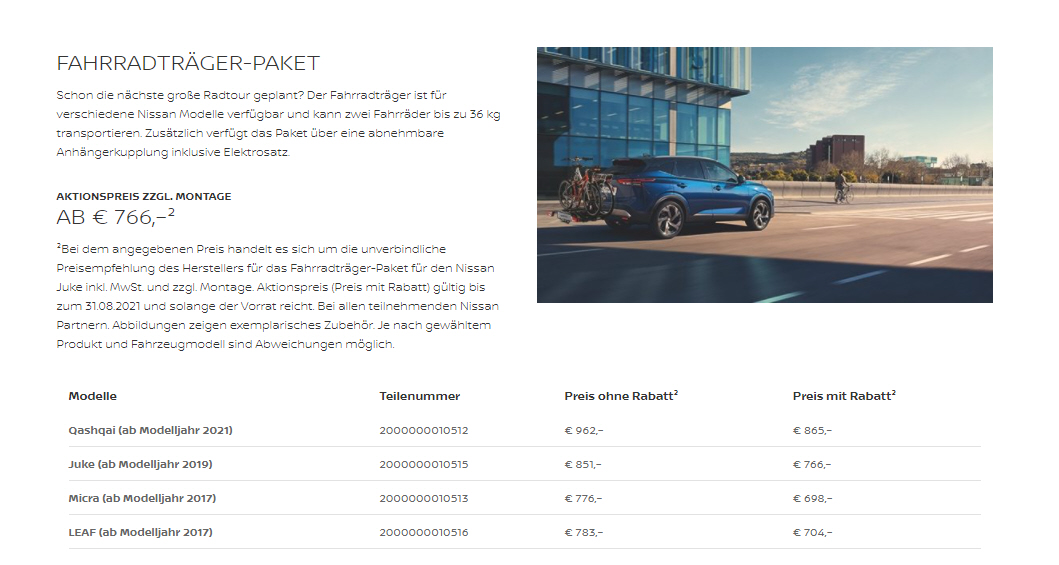 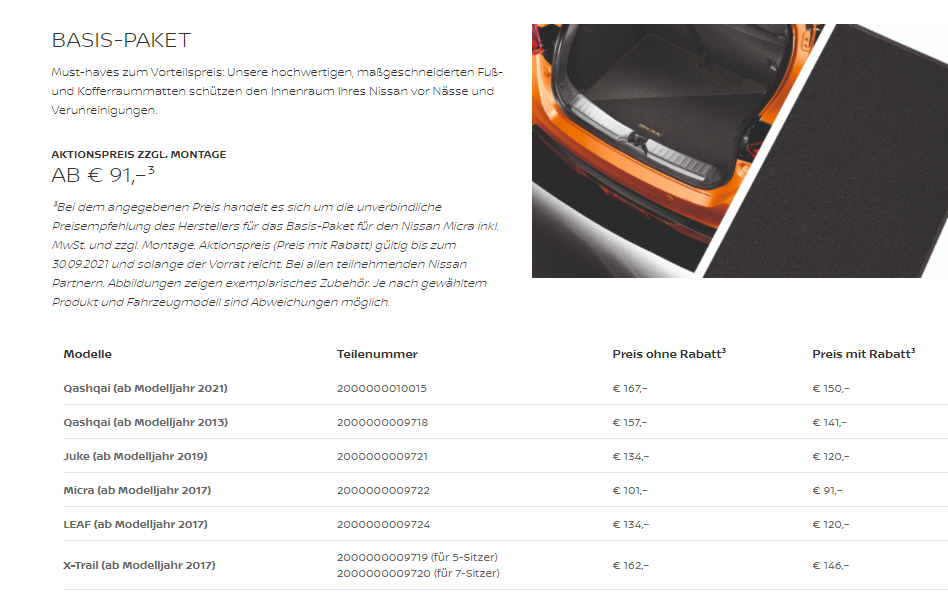 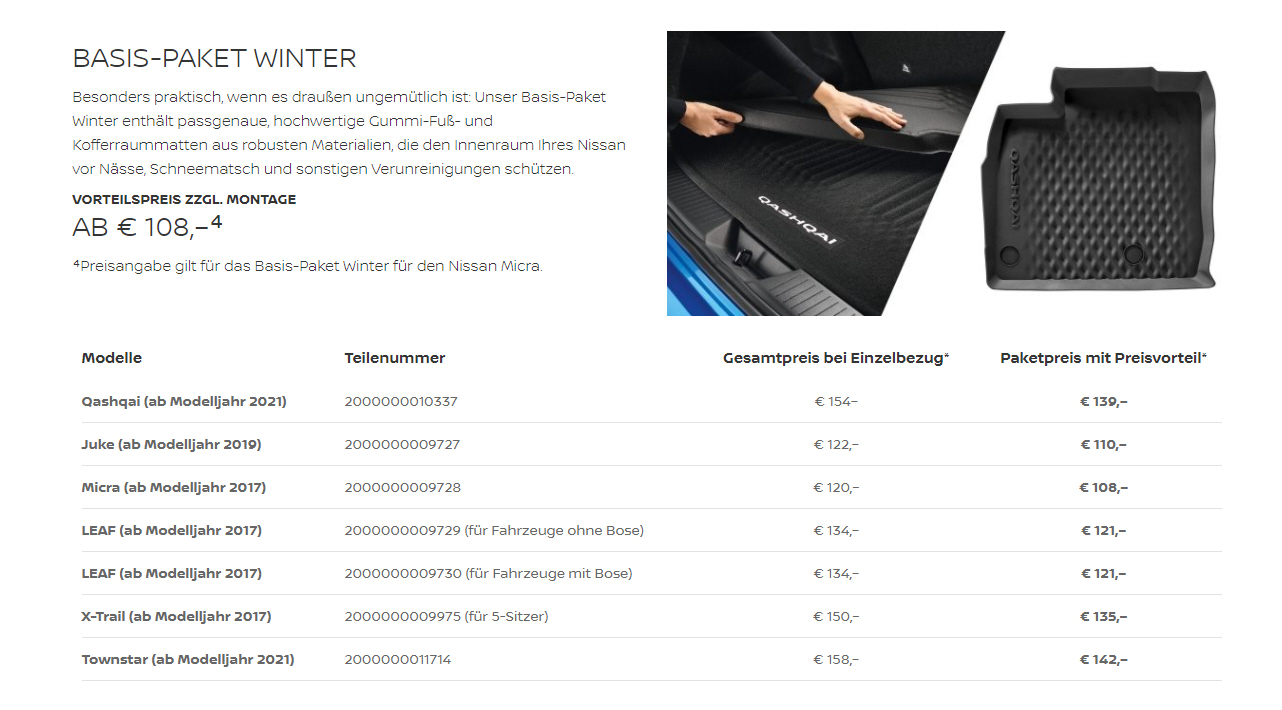 Opel
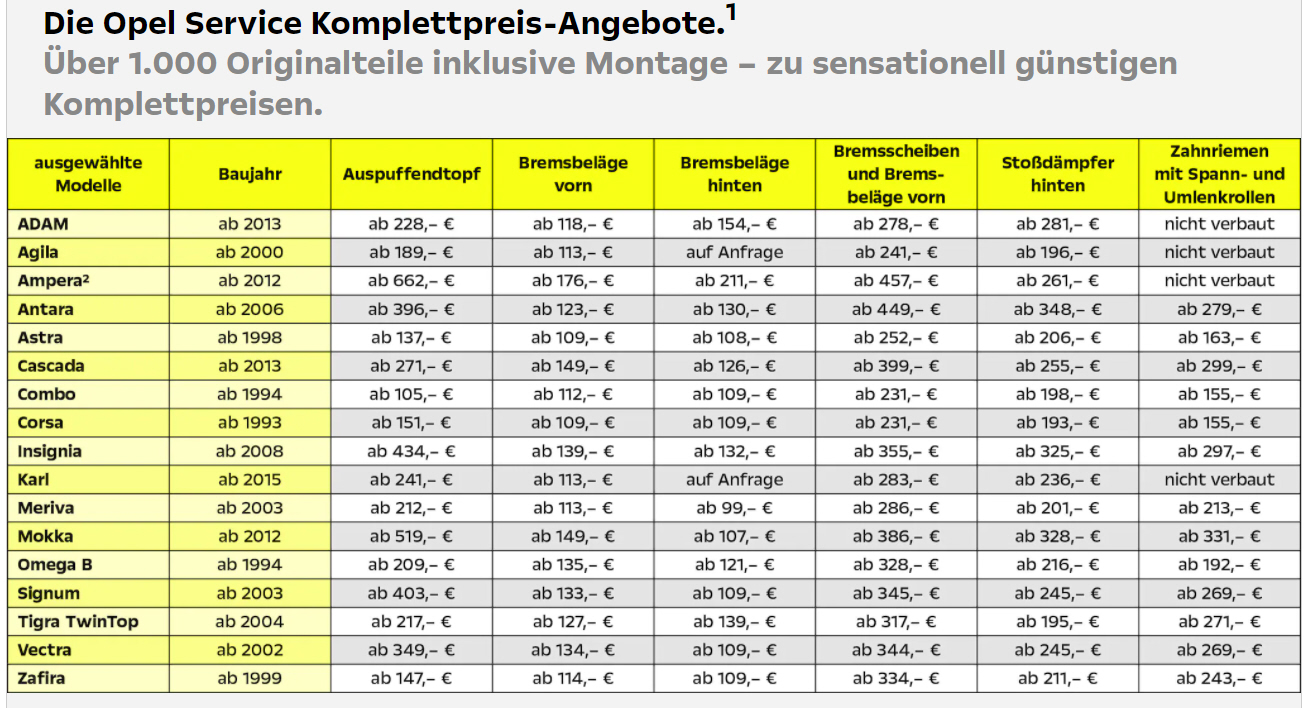 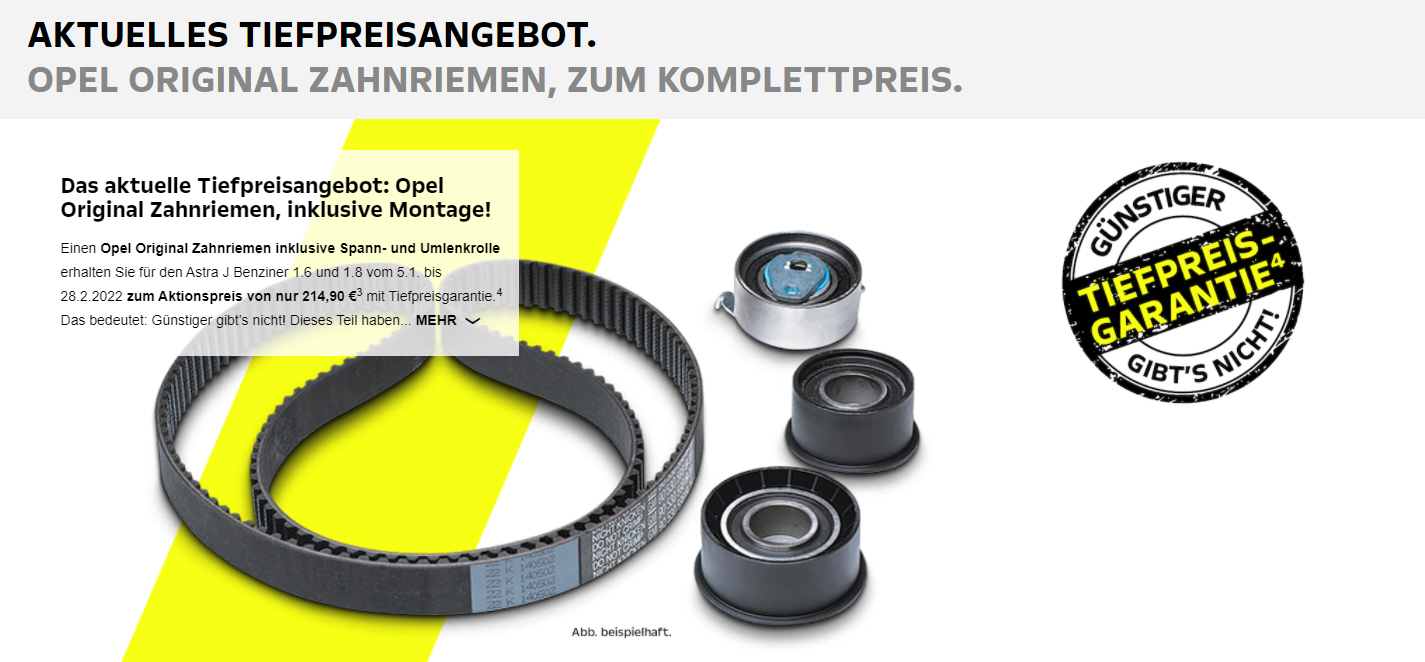 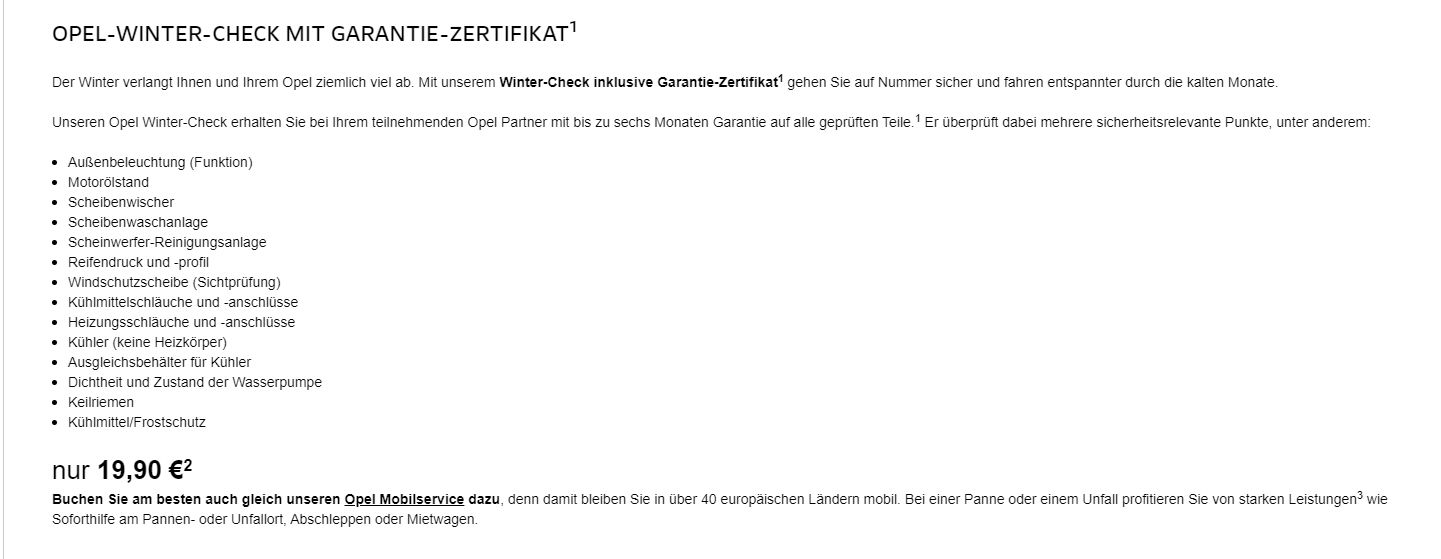 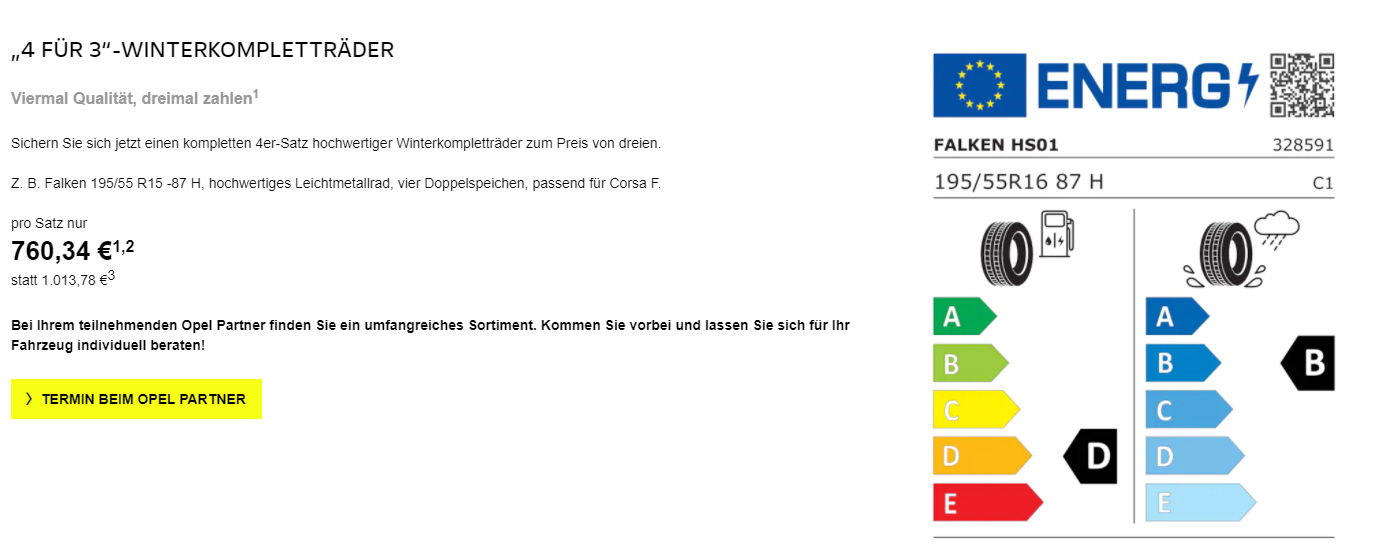 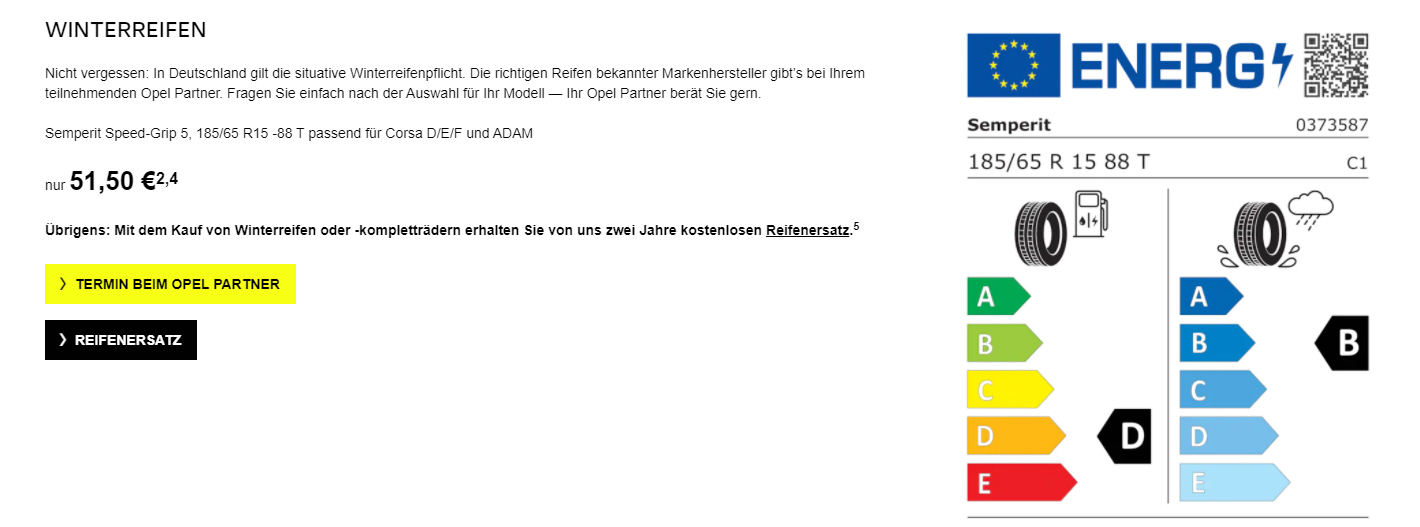 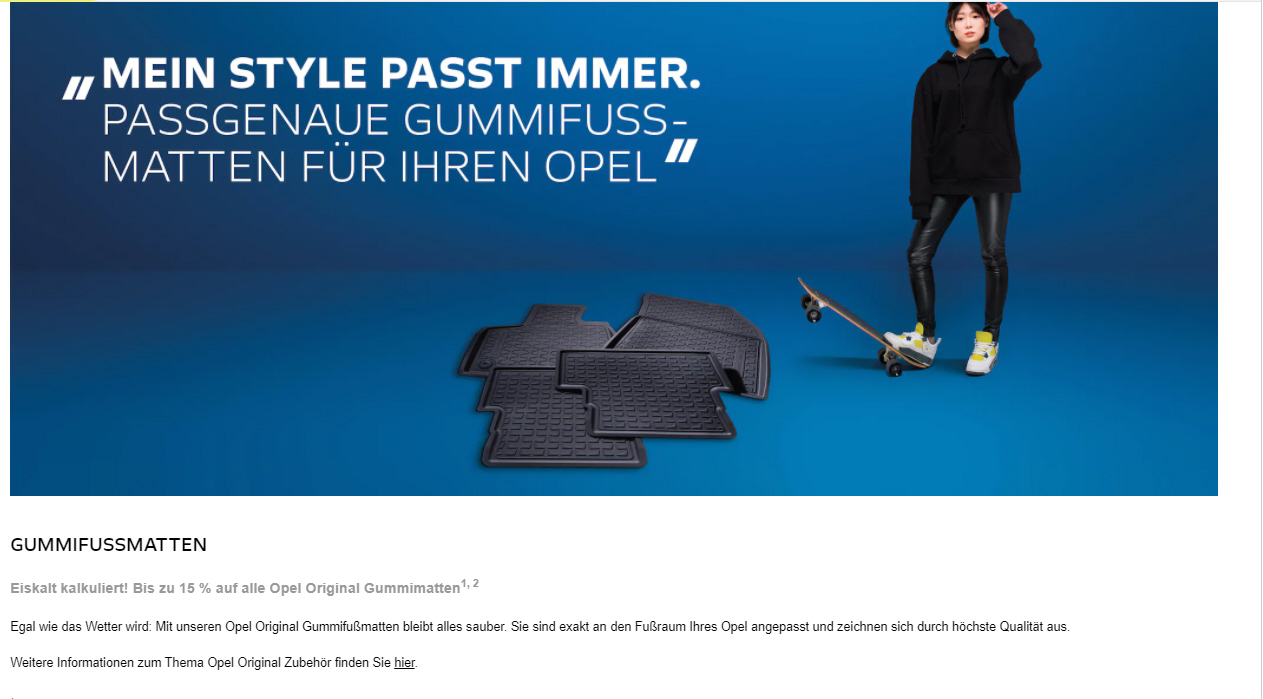 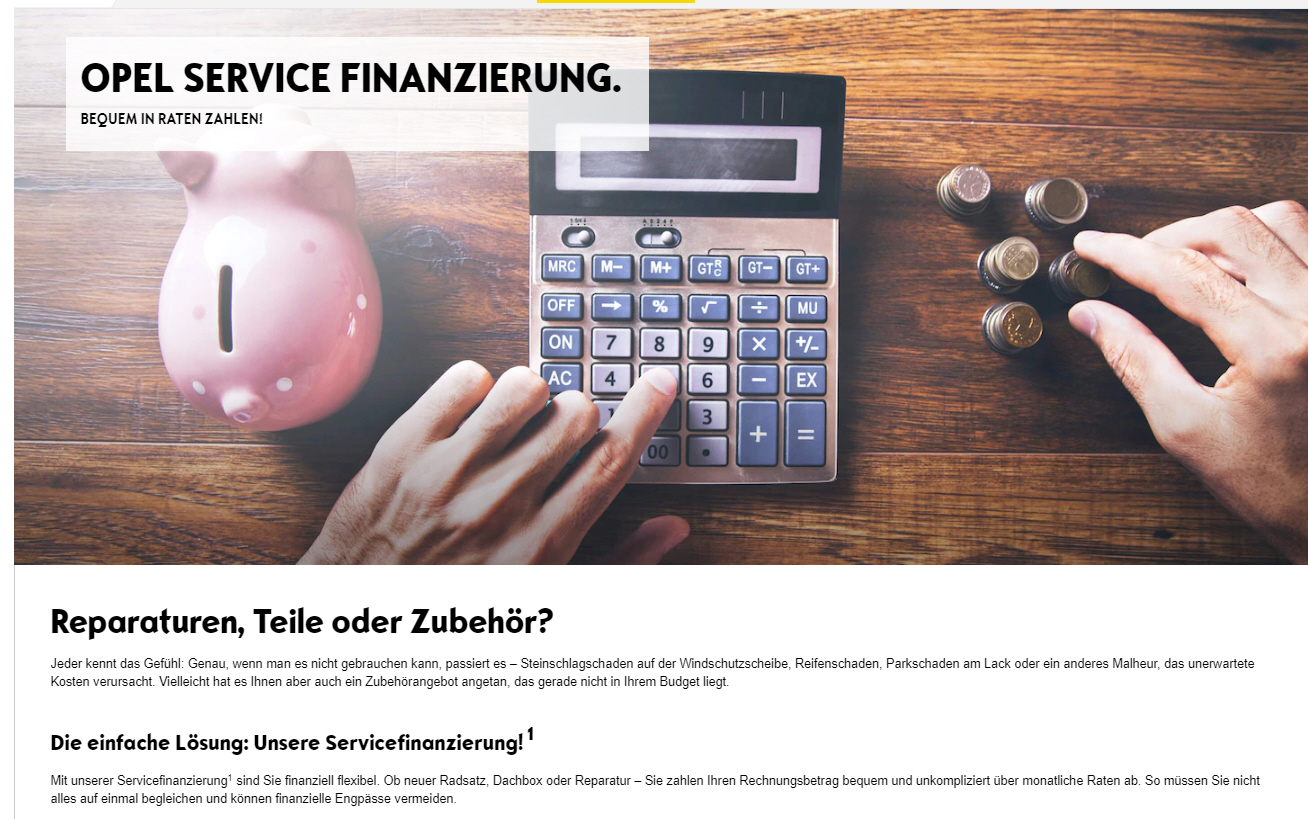 Peugeot
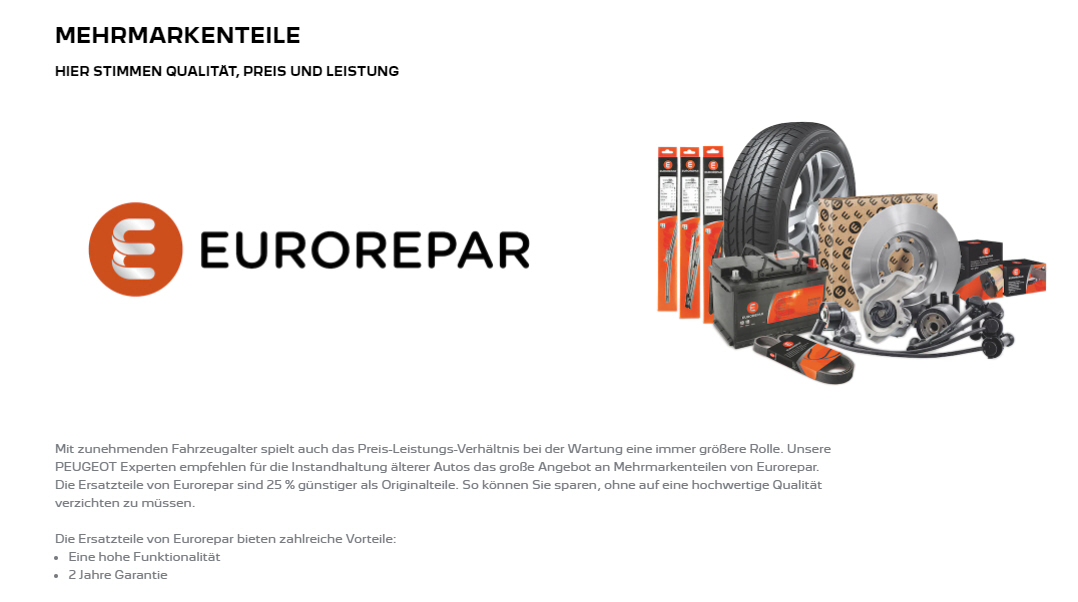 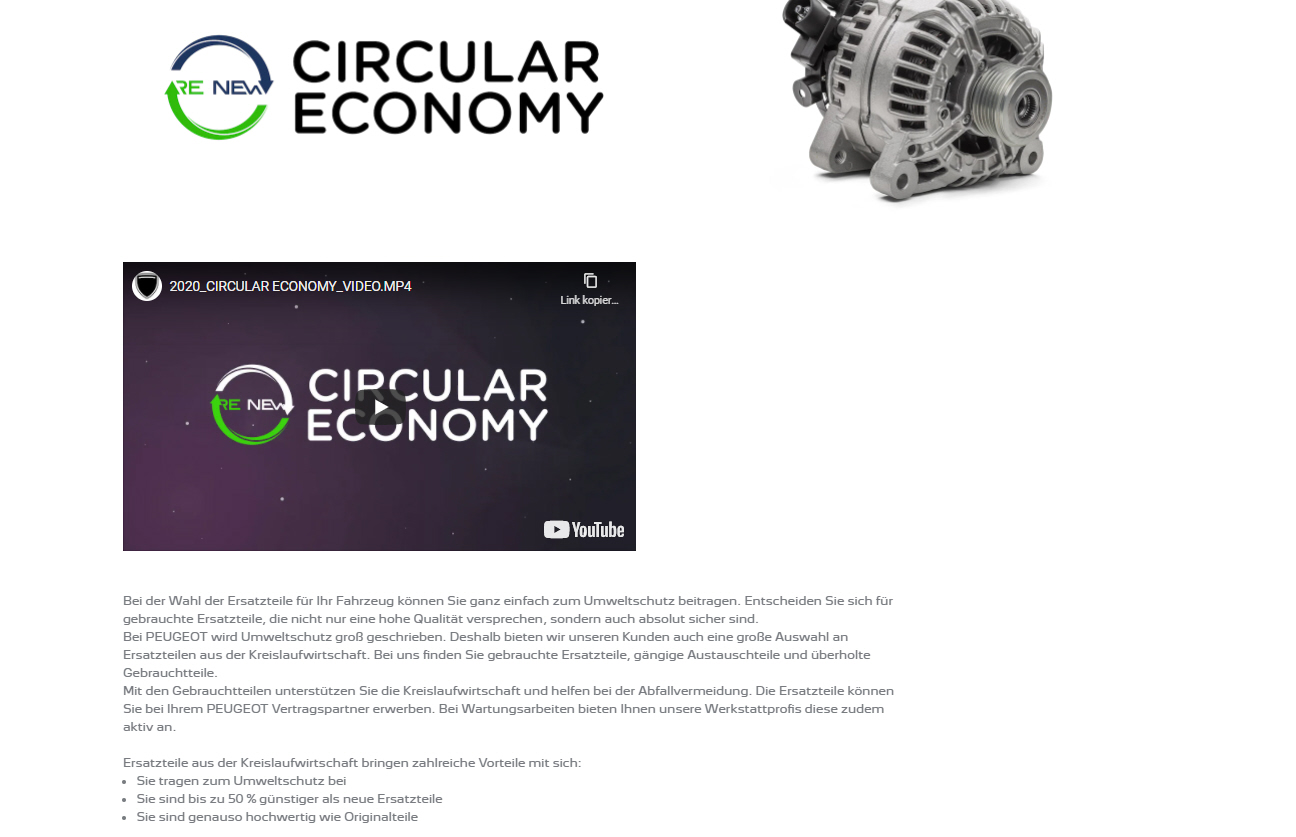 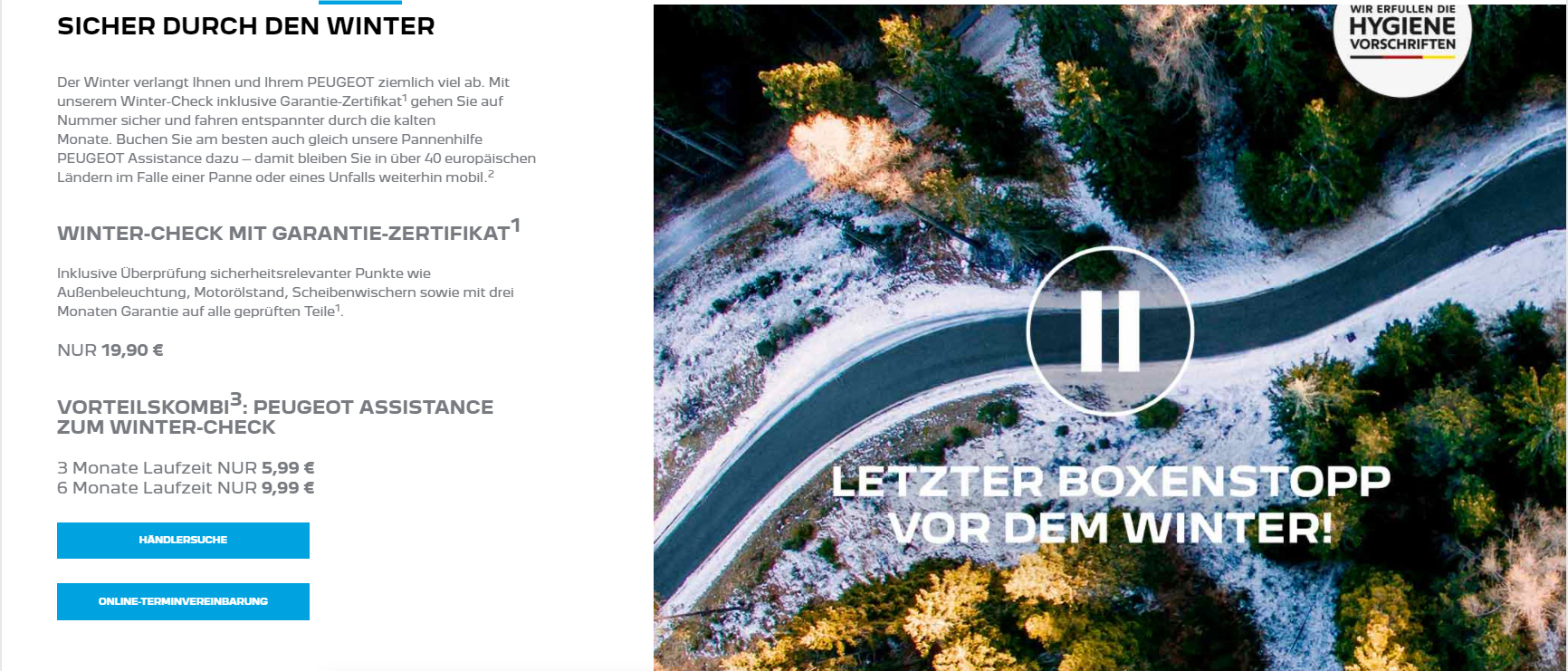 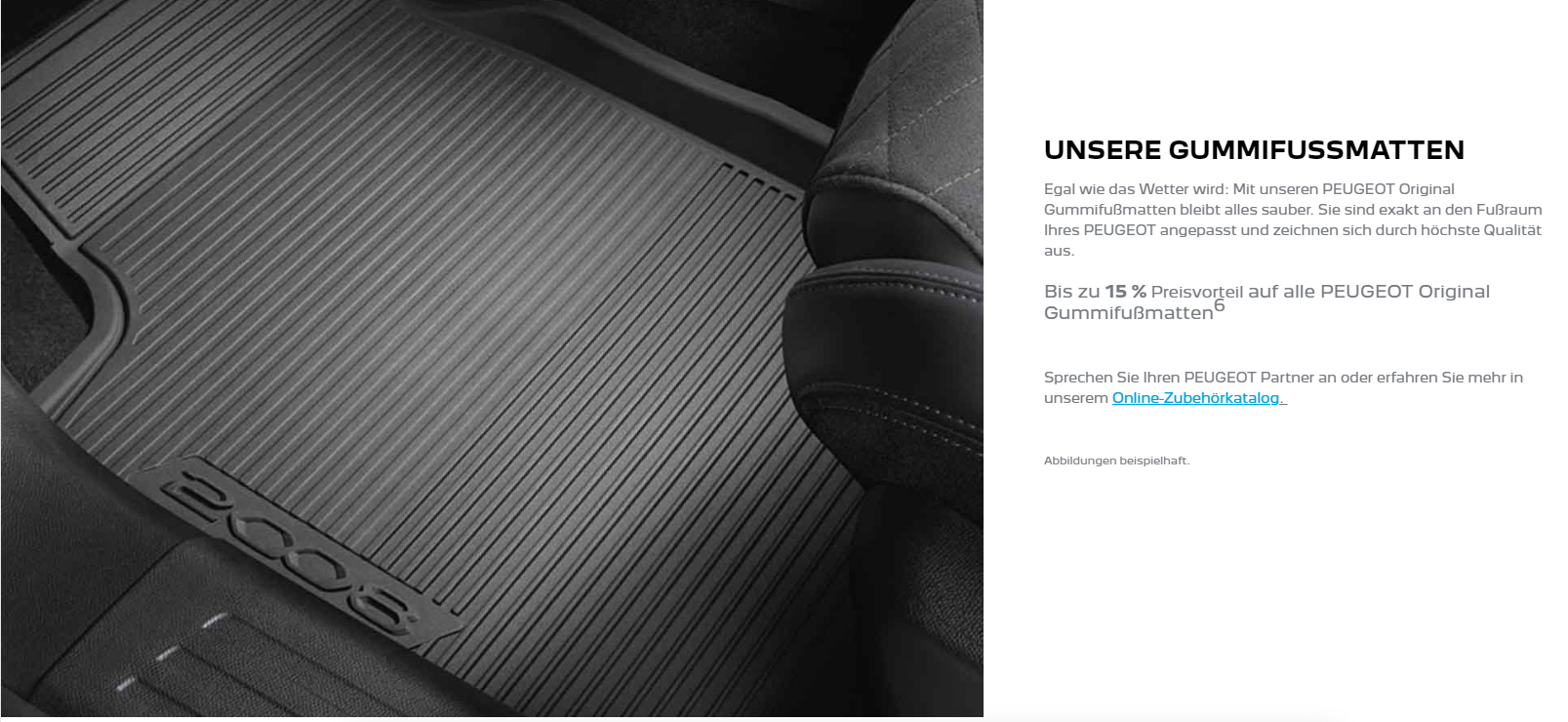 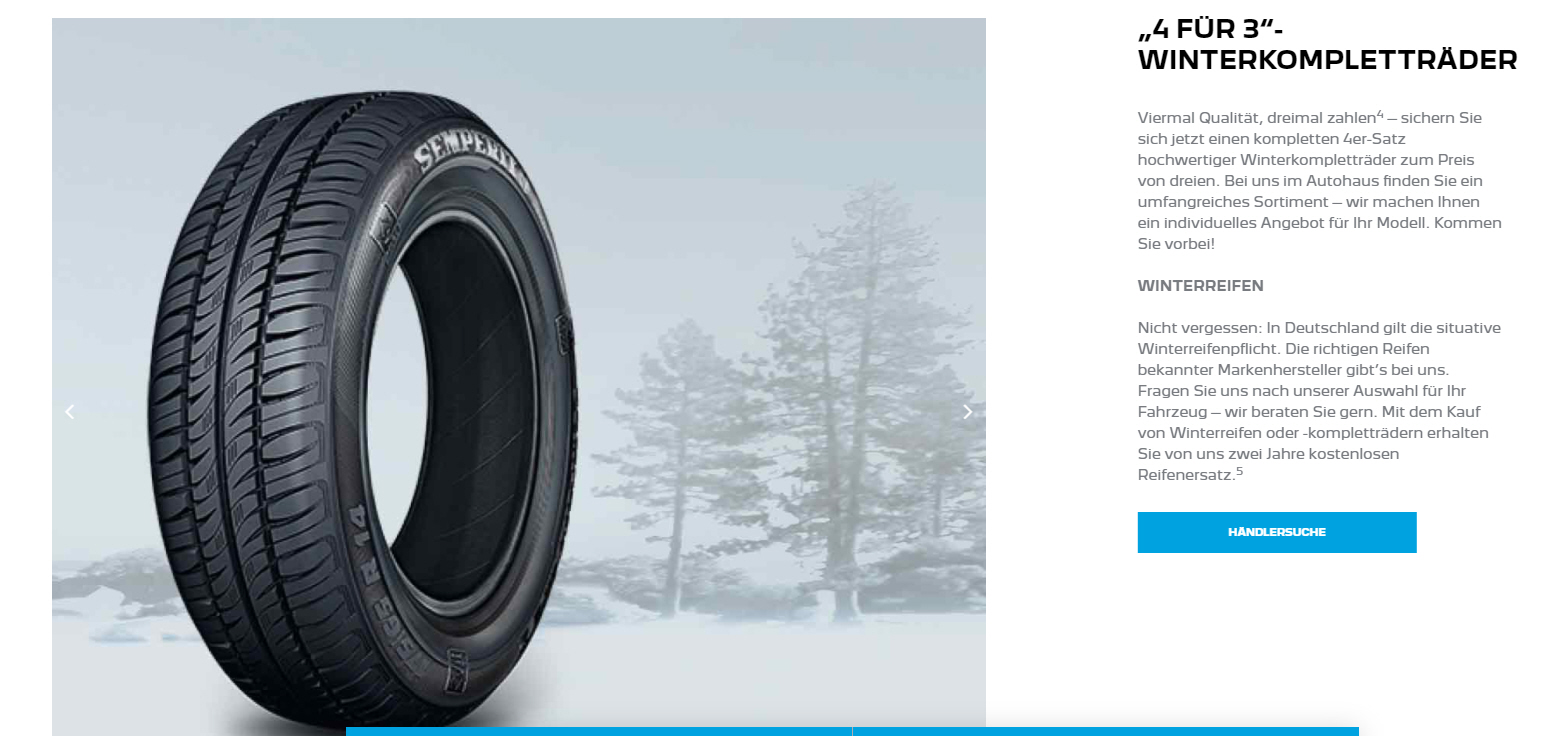 Porsche
NEU
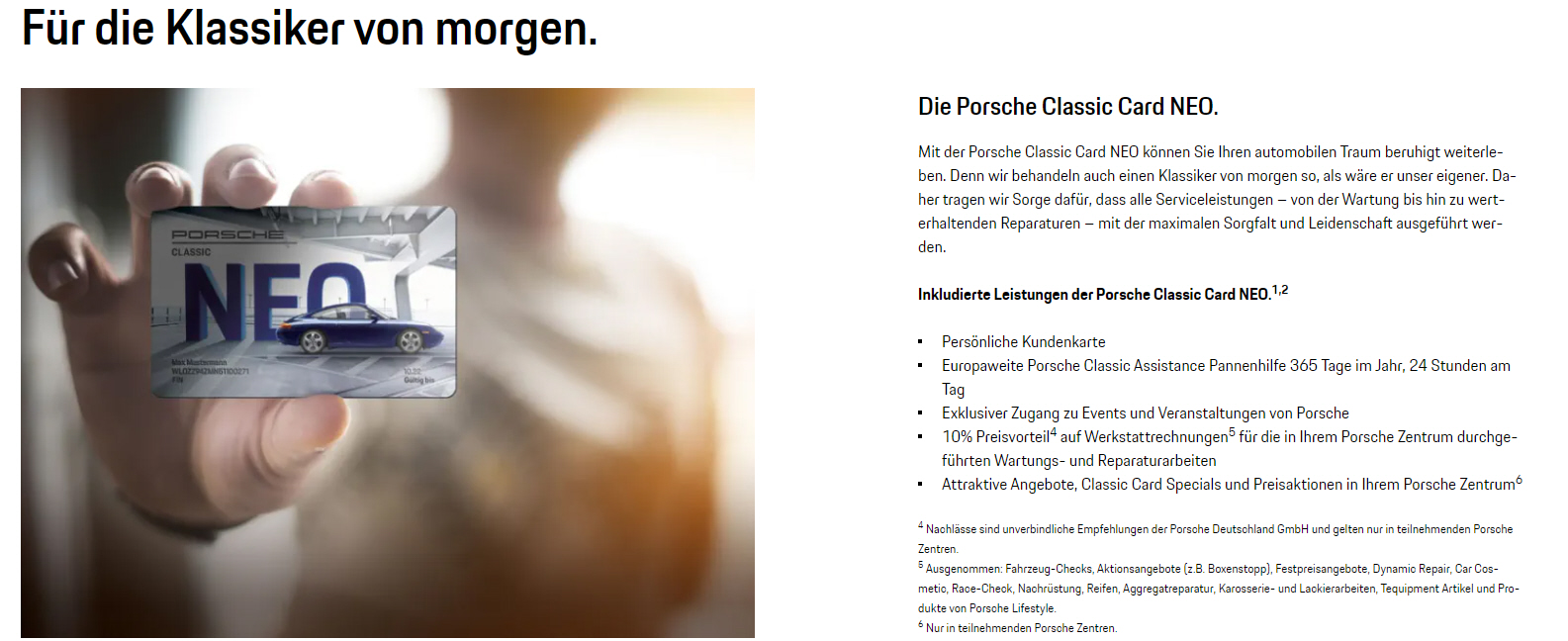 Renault
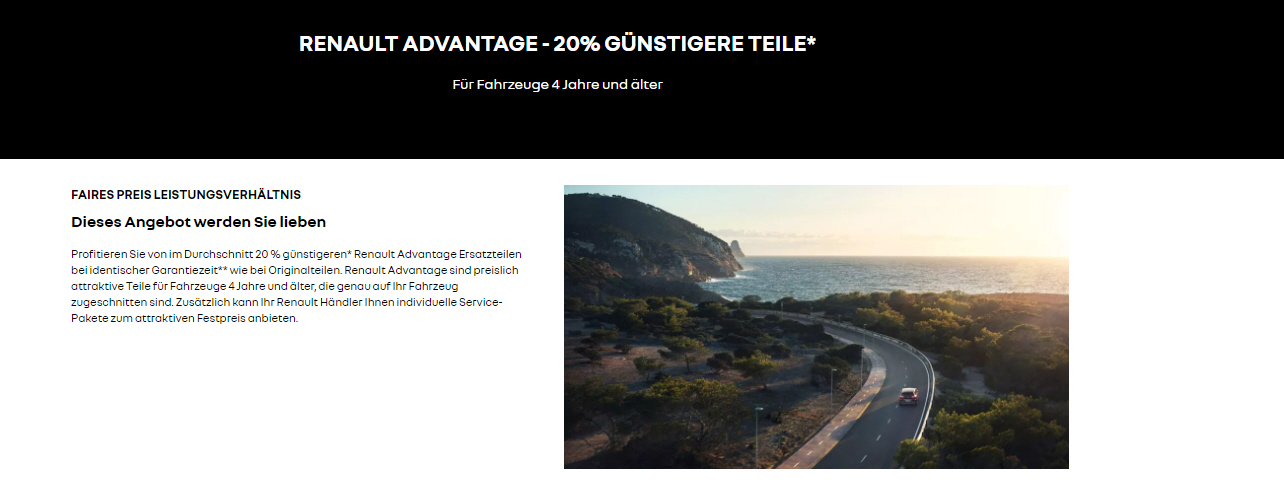 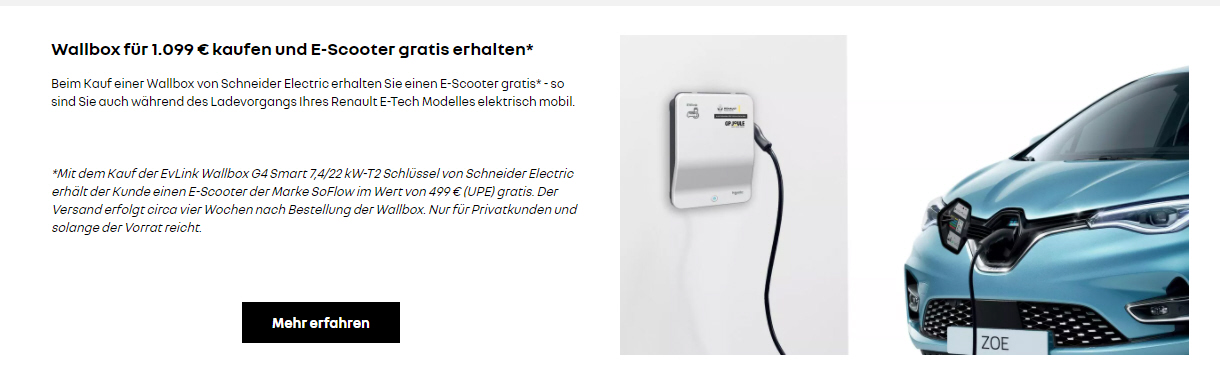 NEU
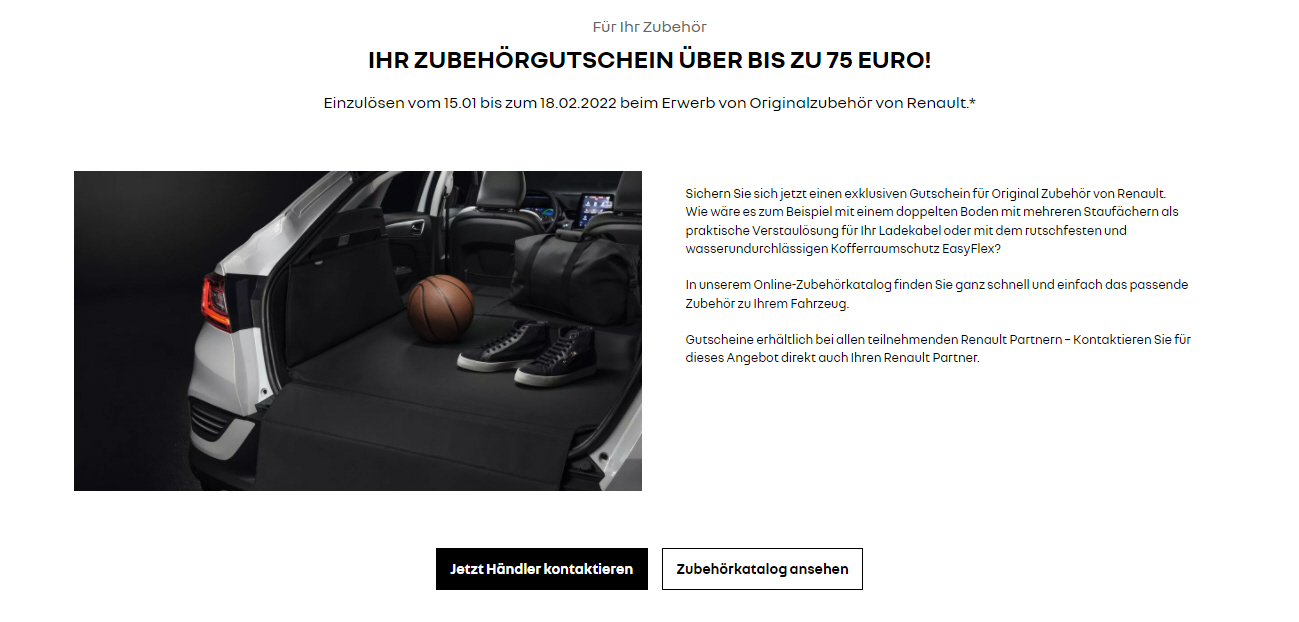 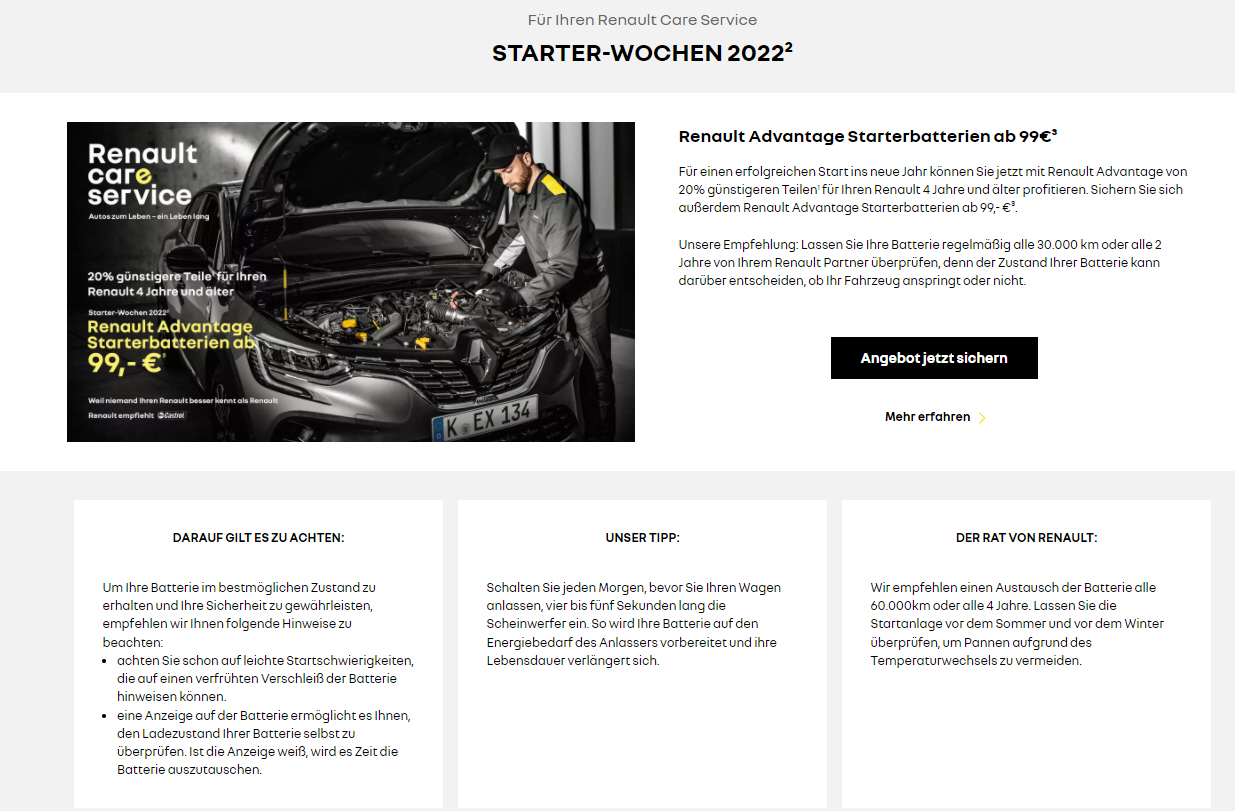 Seat
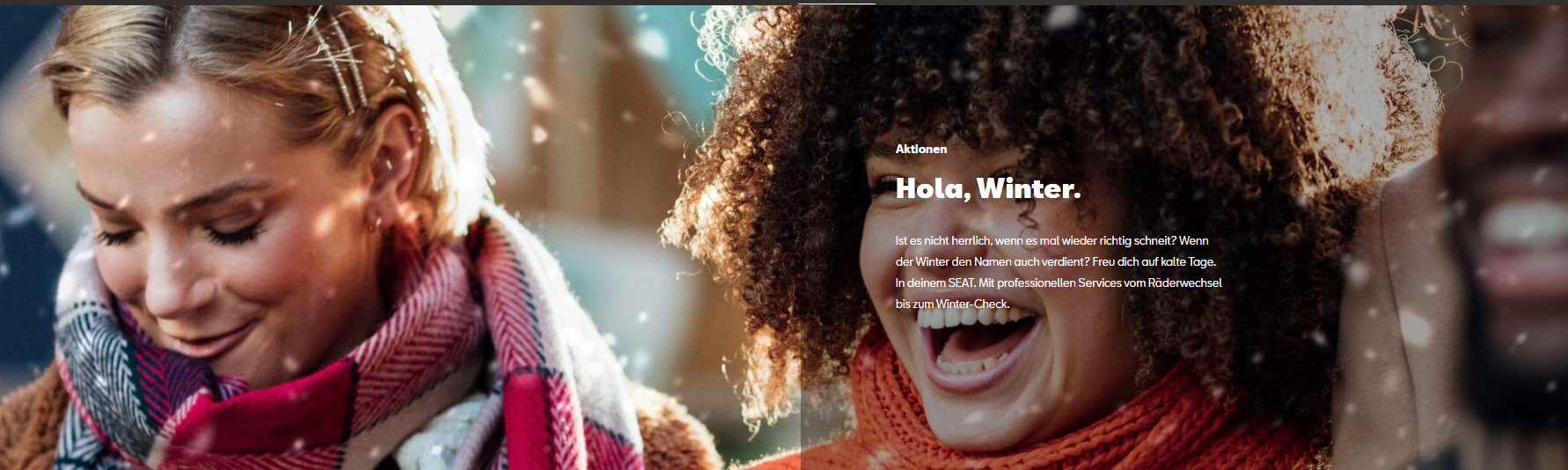 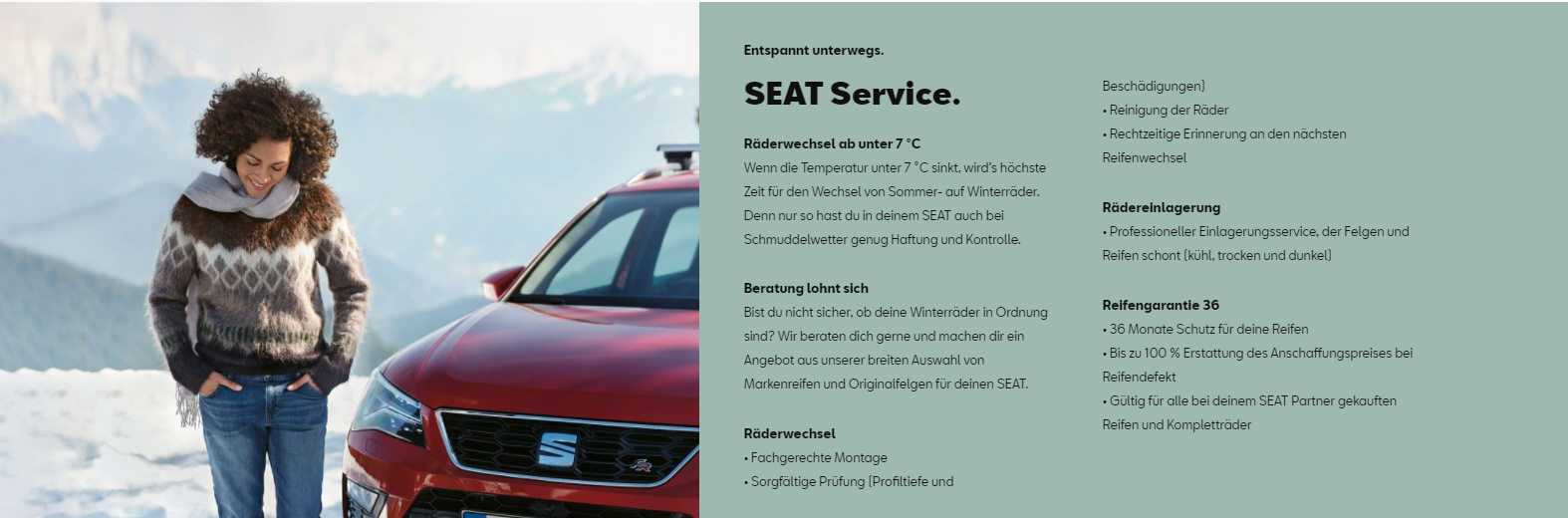 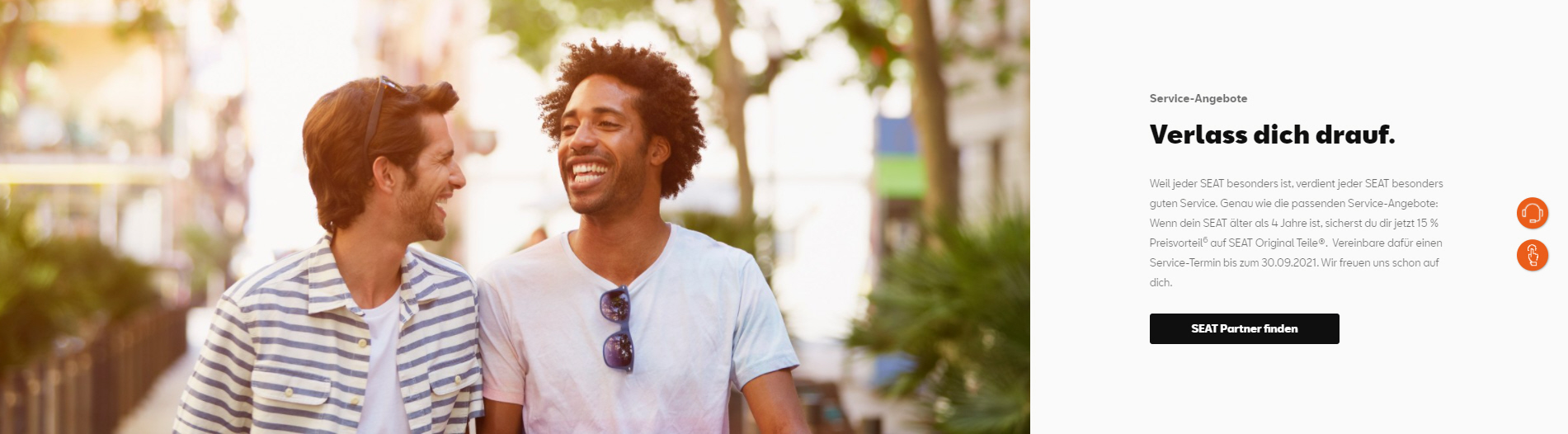 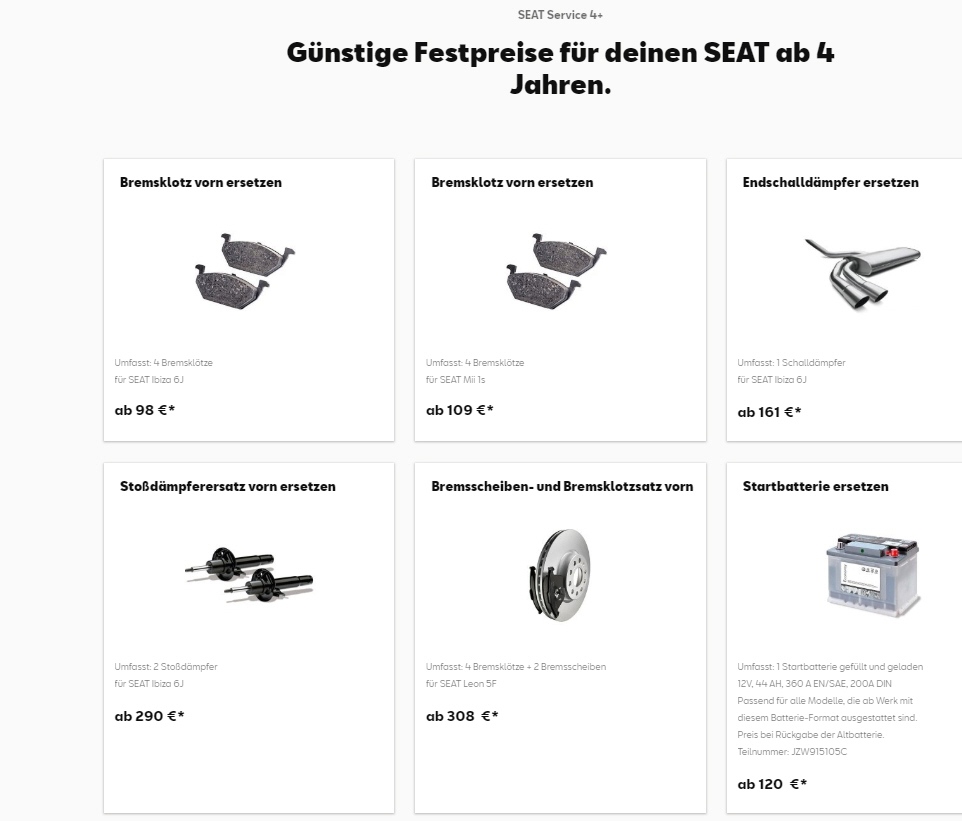 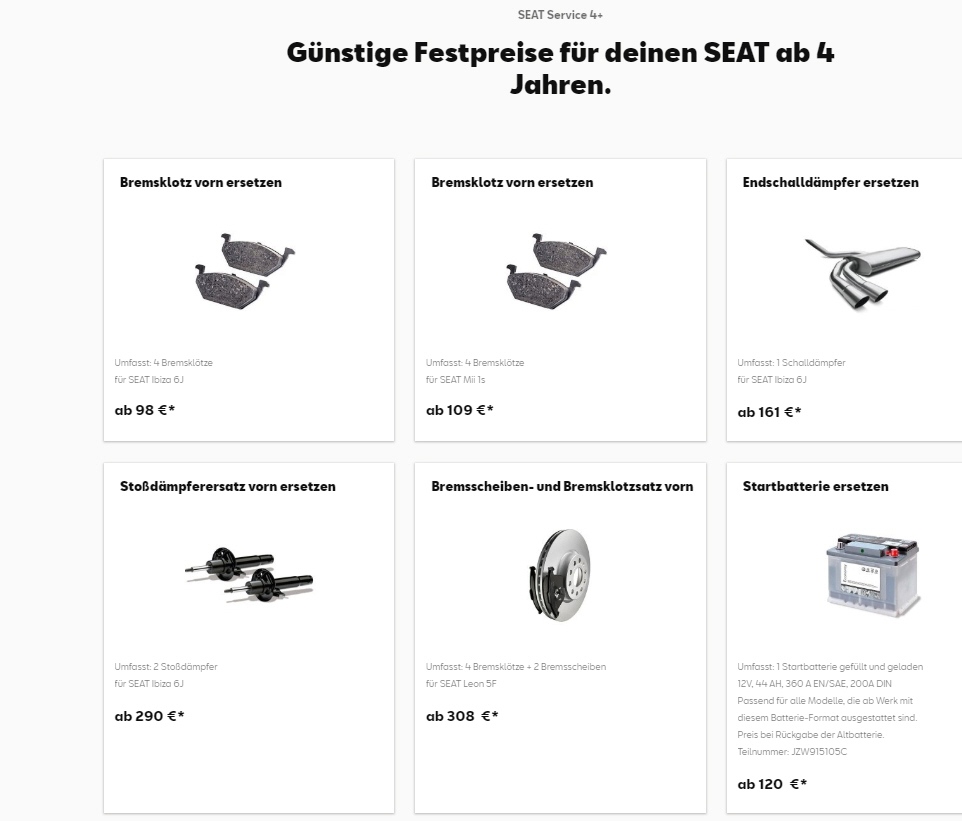 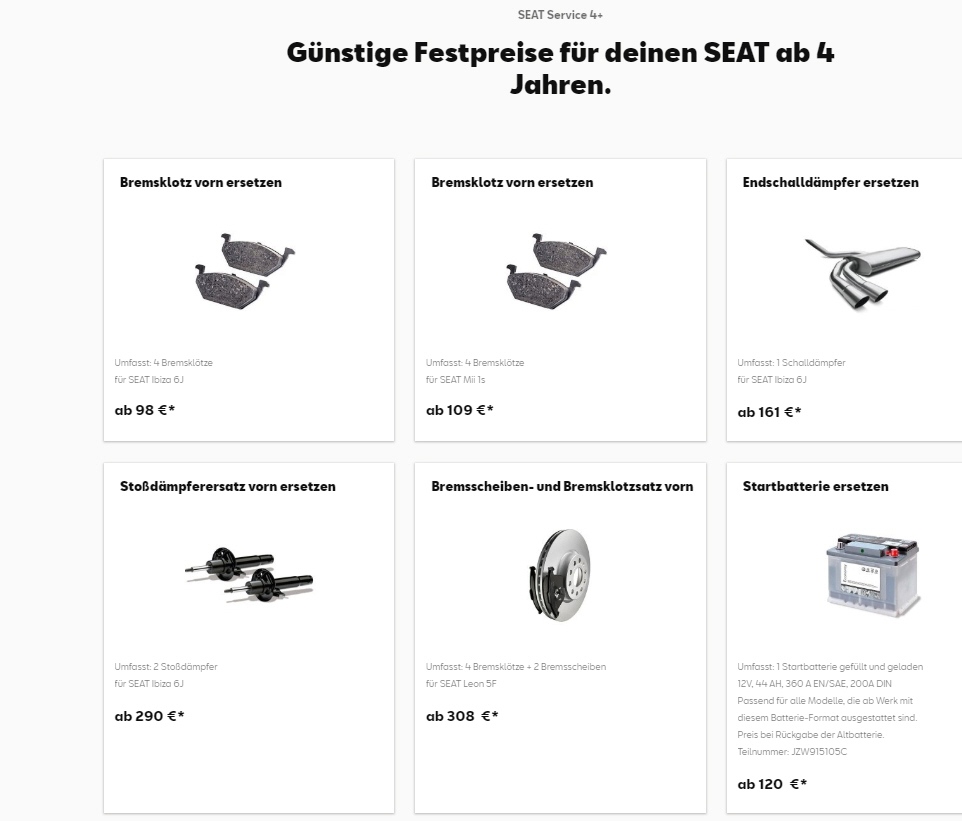 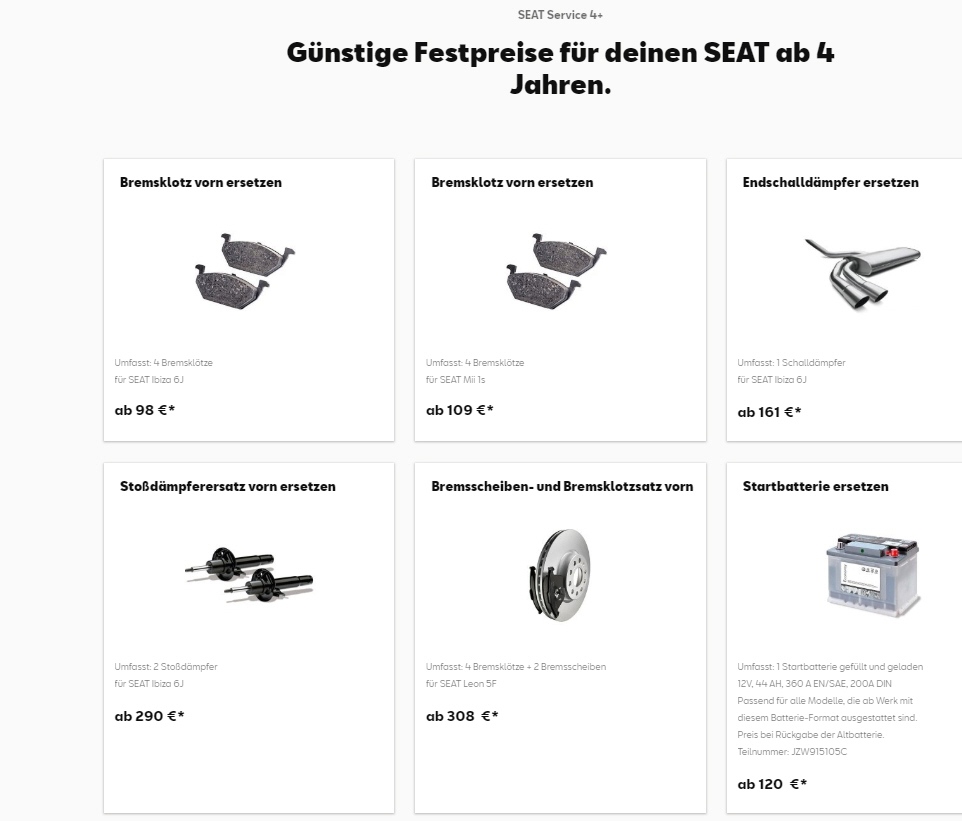 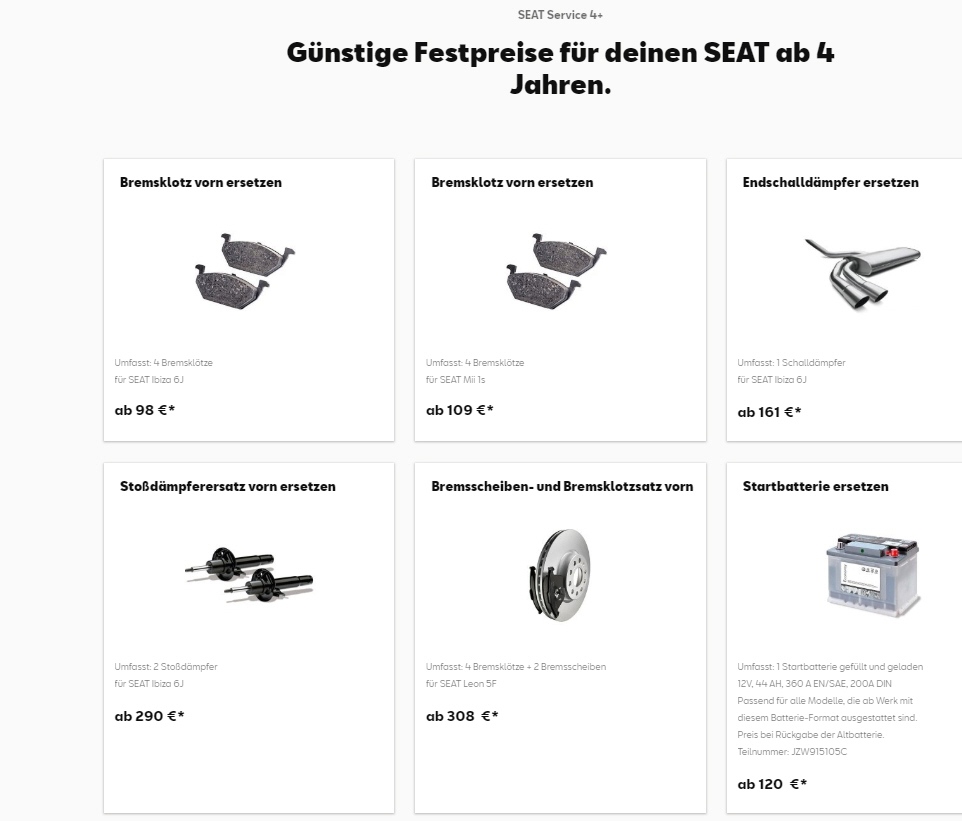 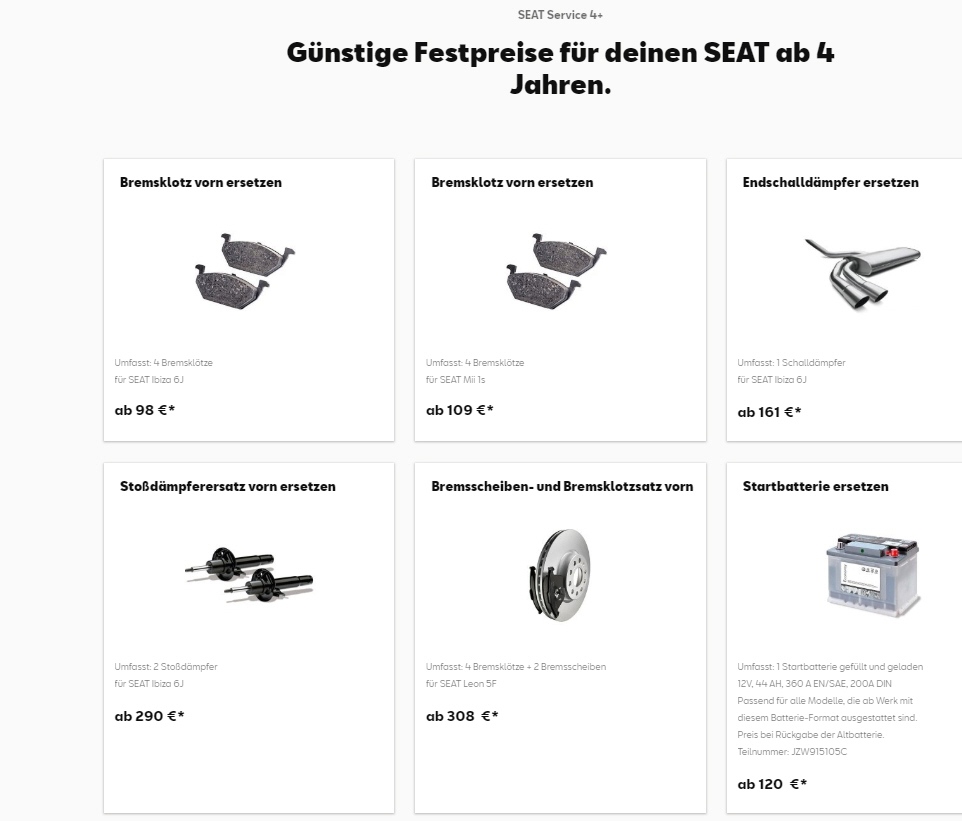 Skoda
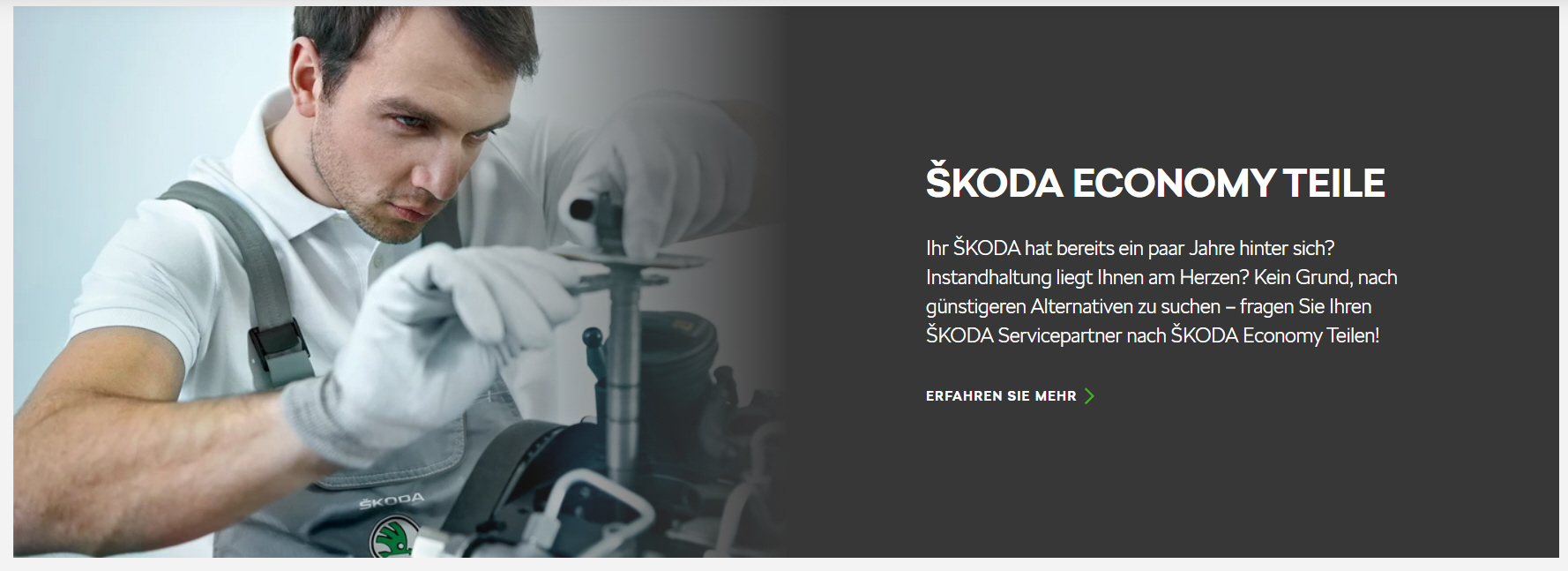 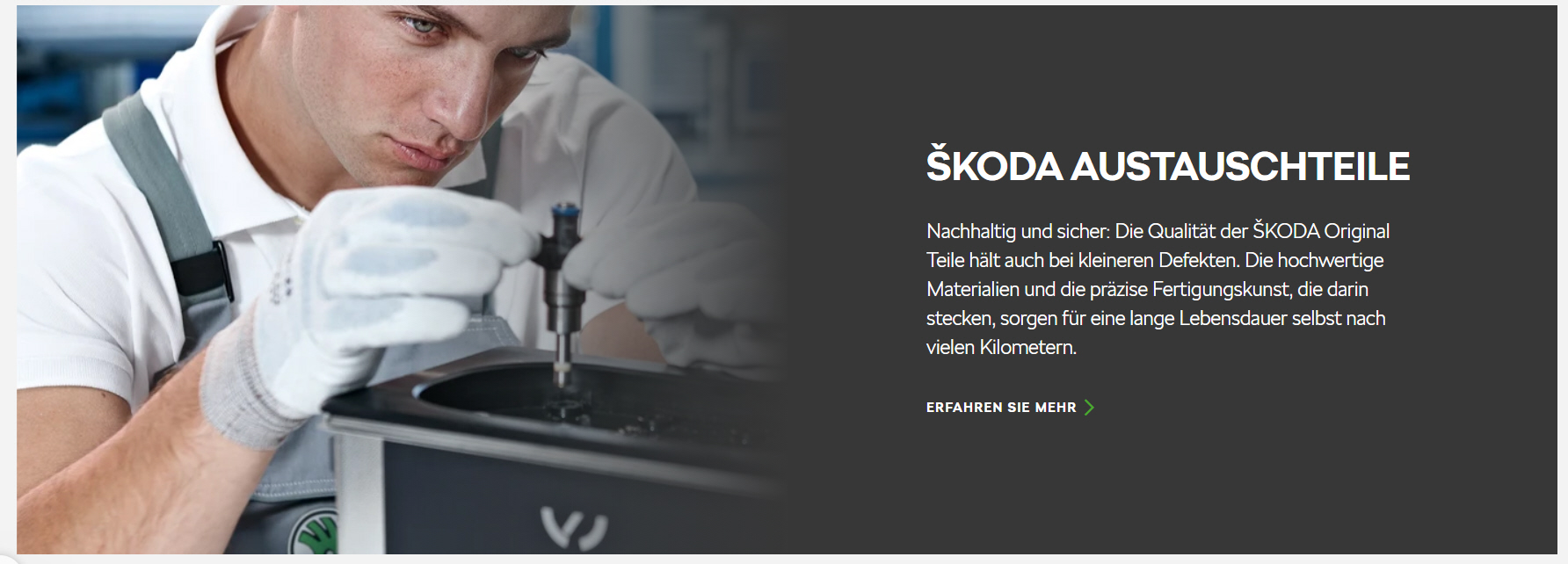 Smart
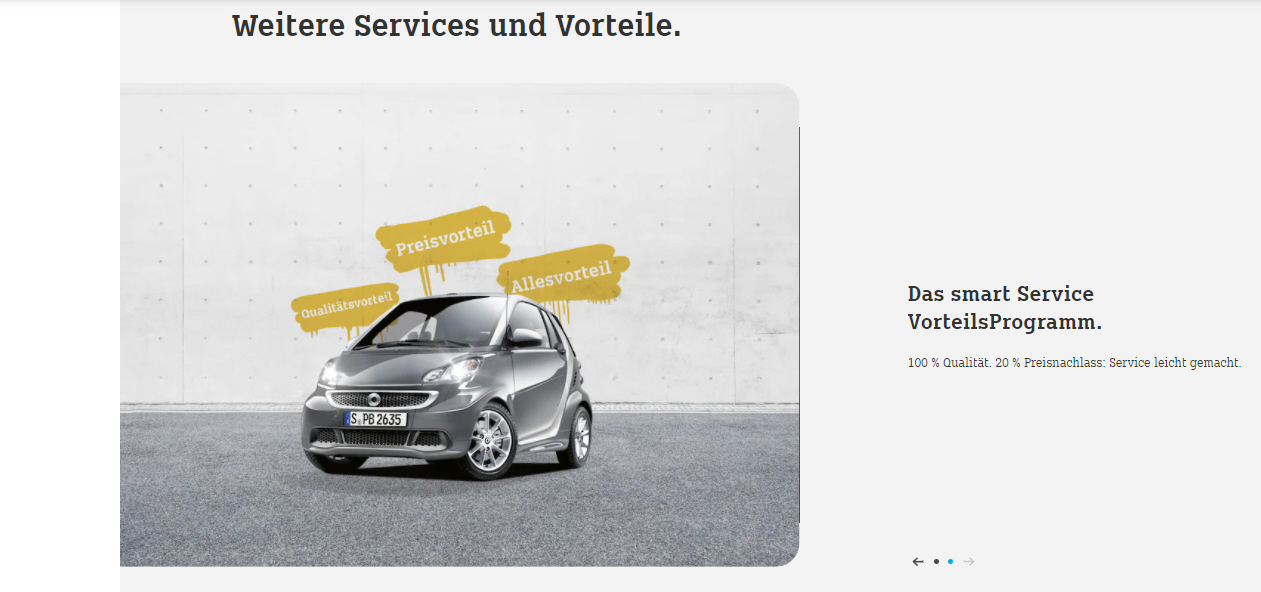 Subaru
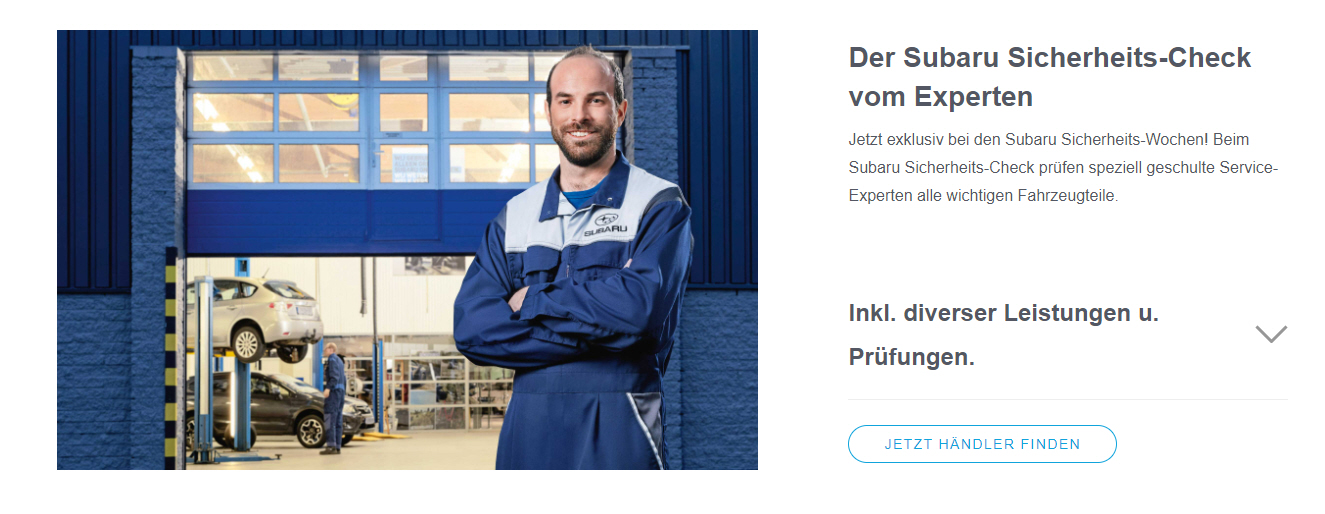 Suzuki
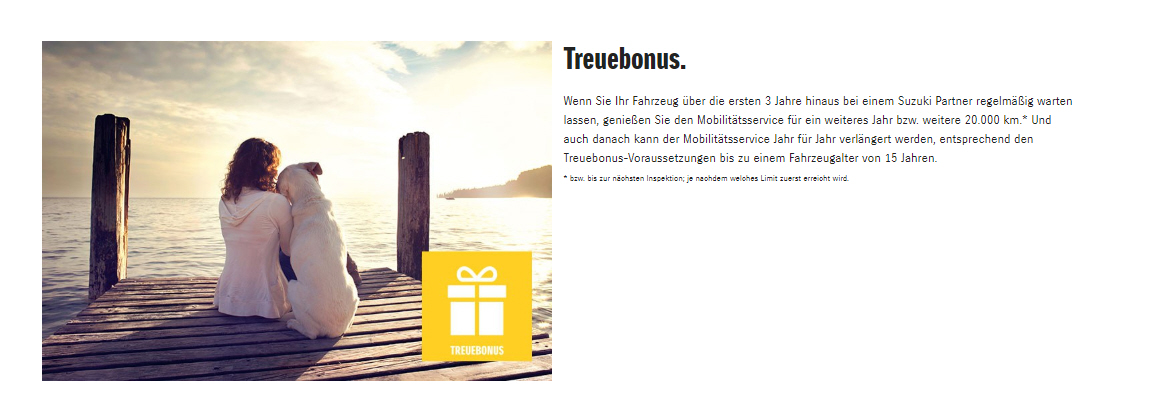 Toyota
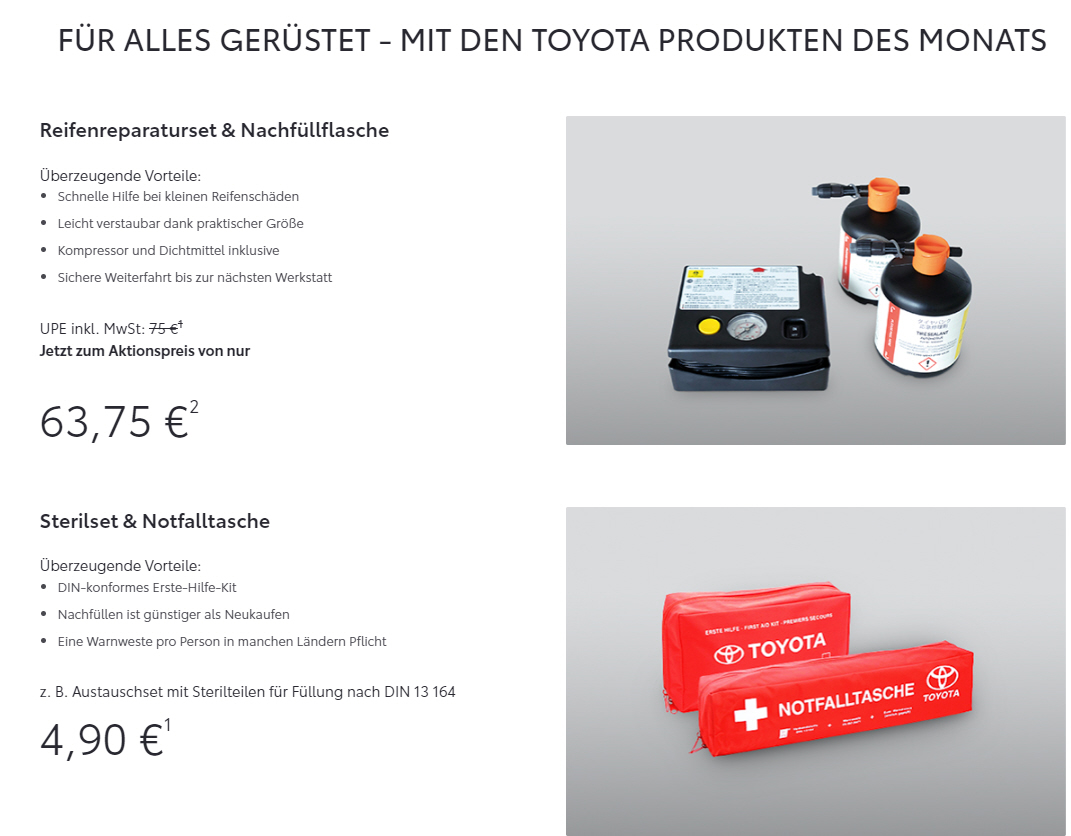 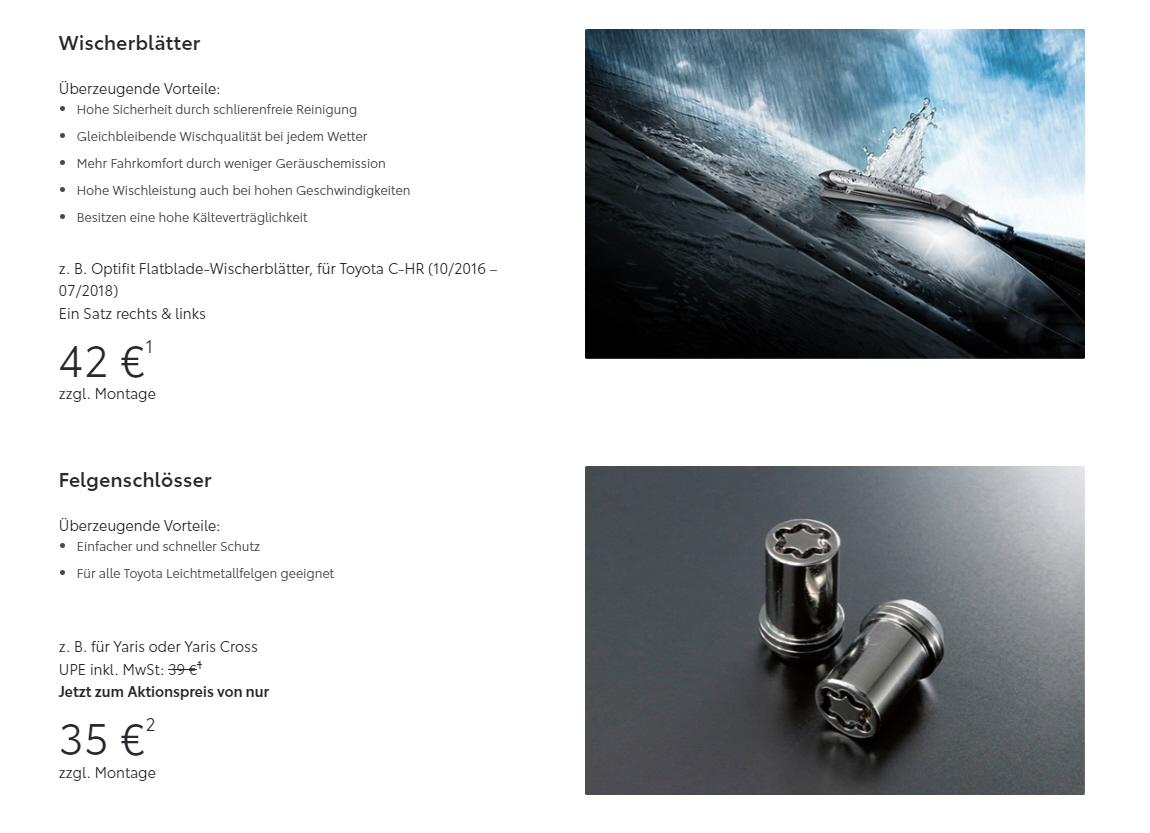 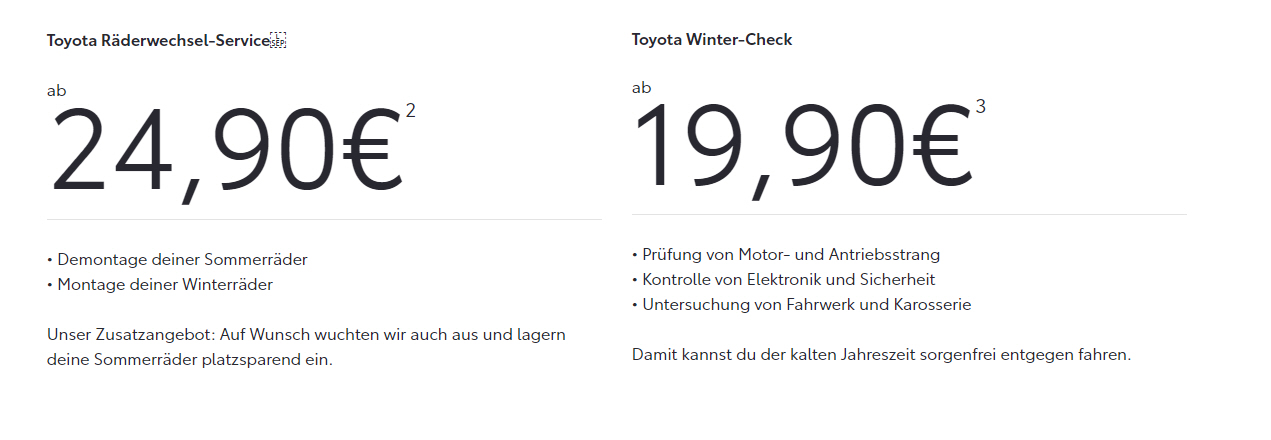 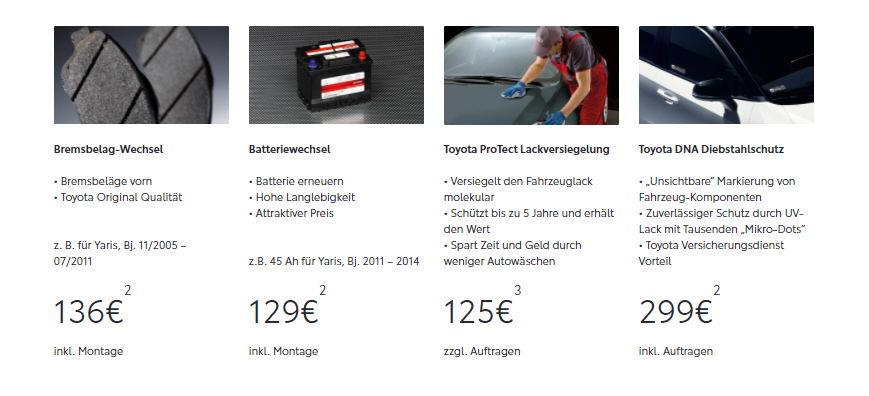 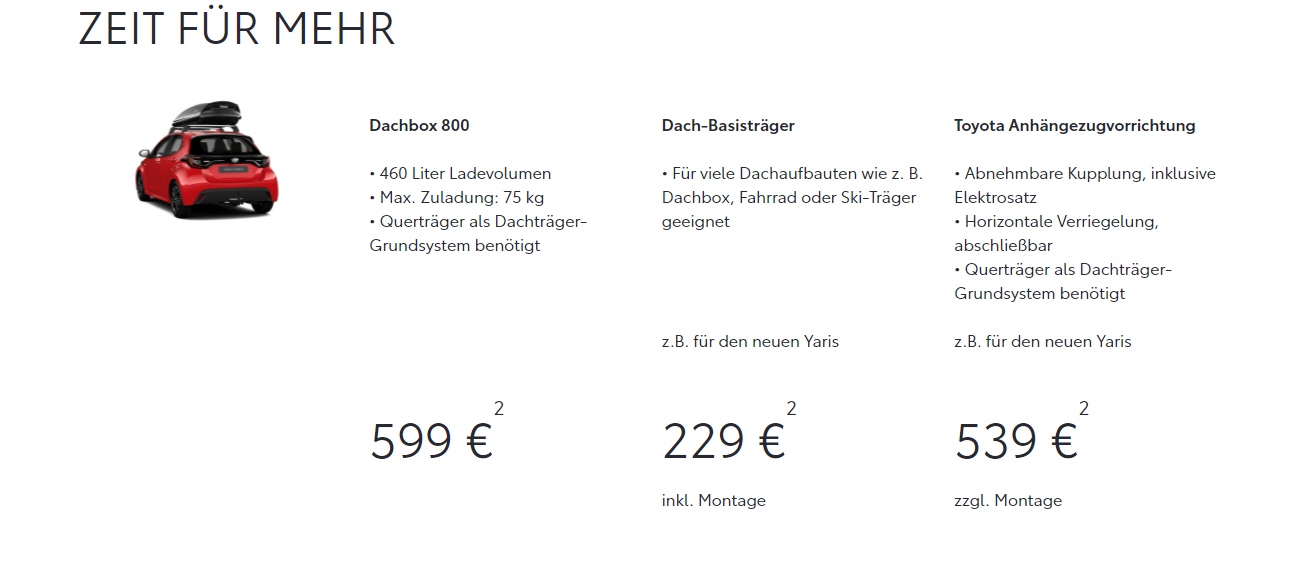 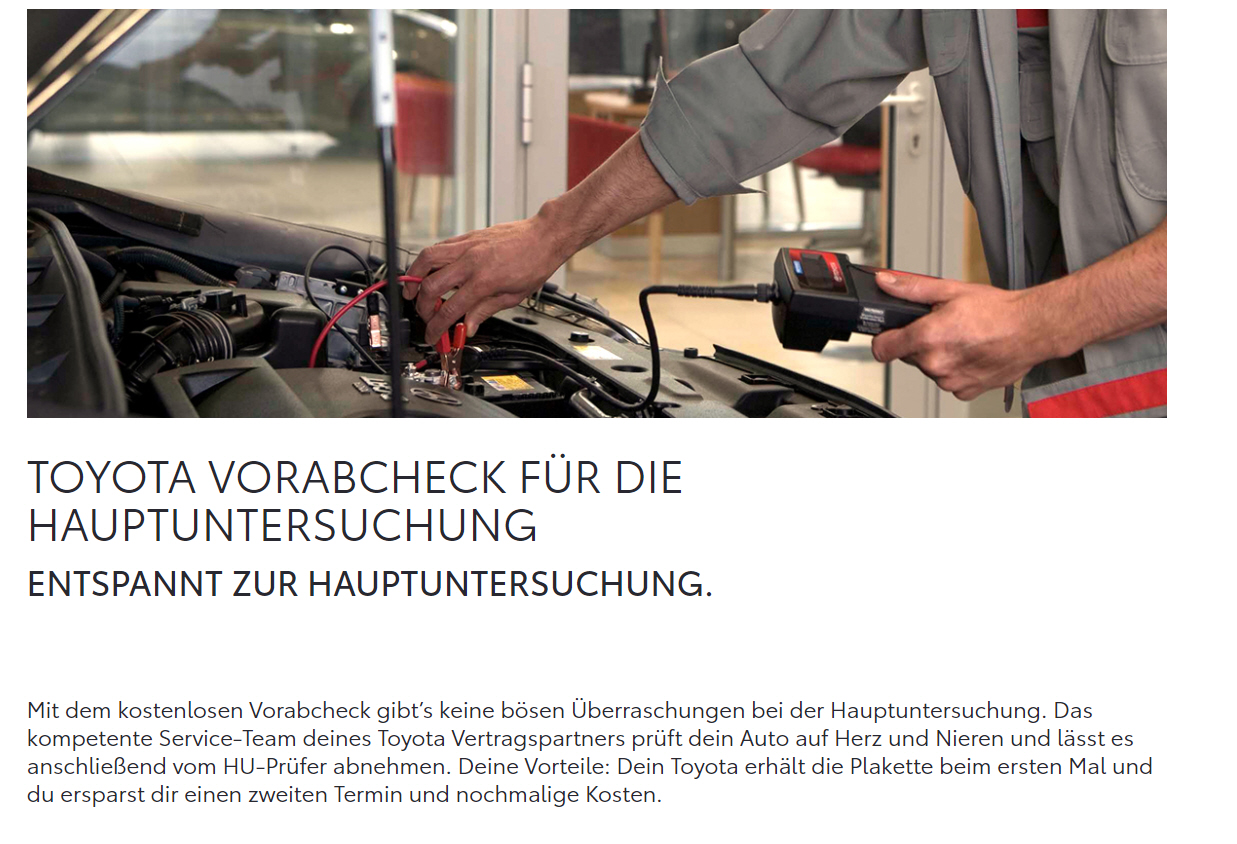 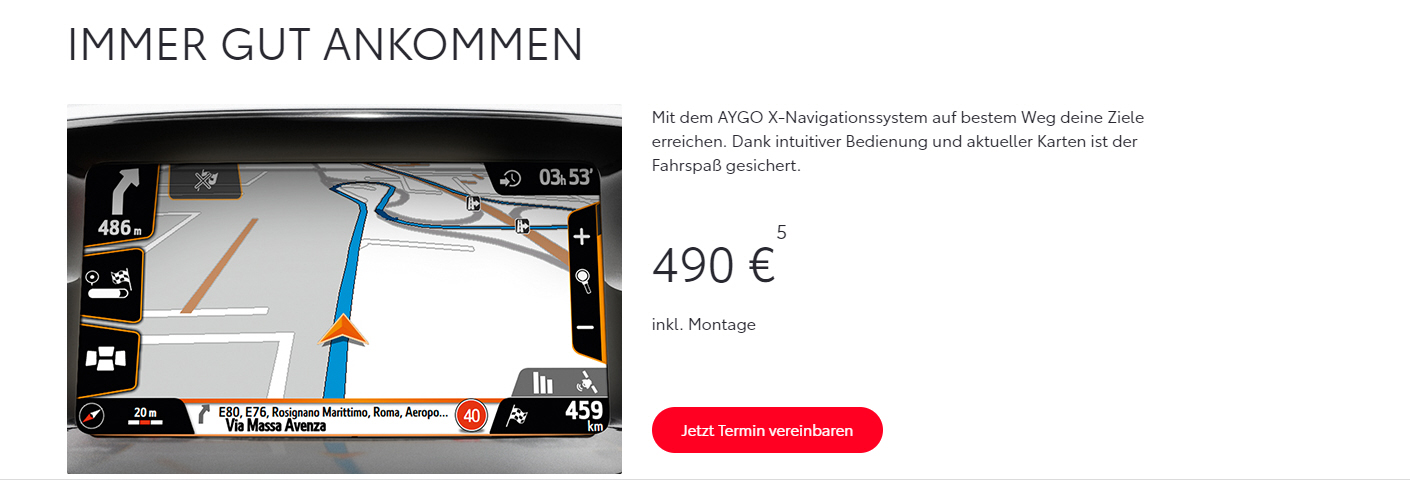 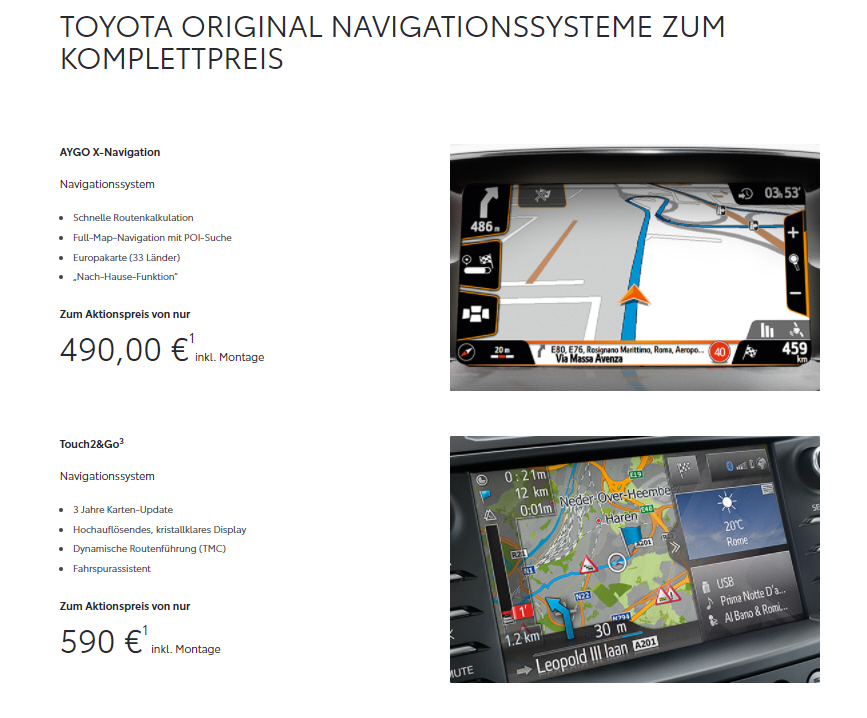 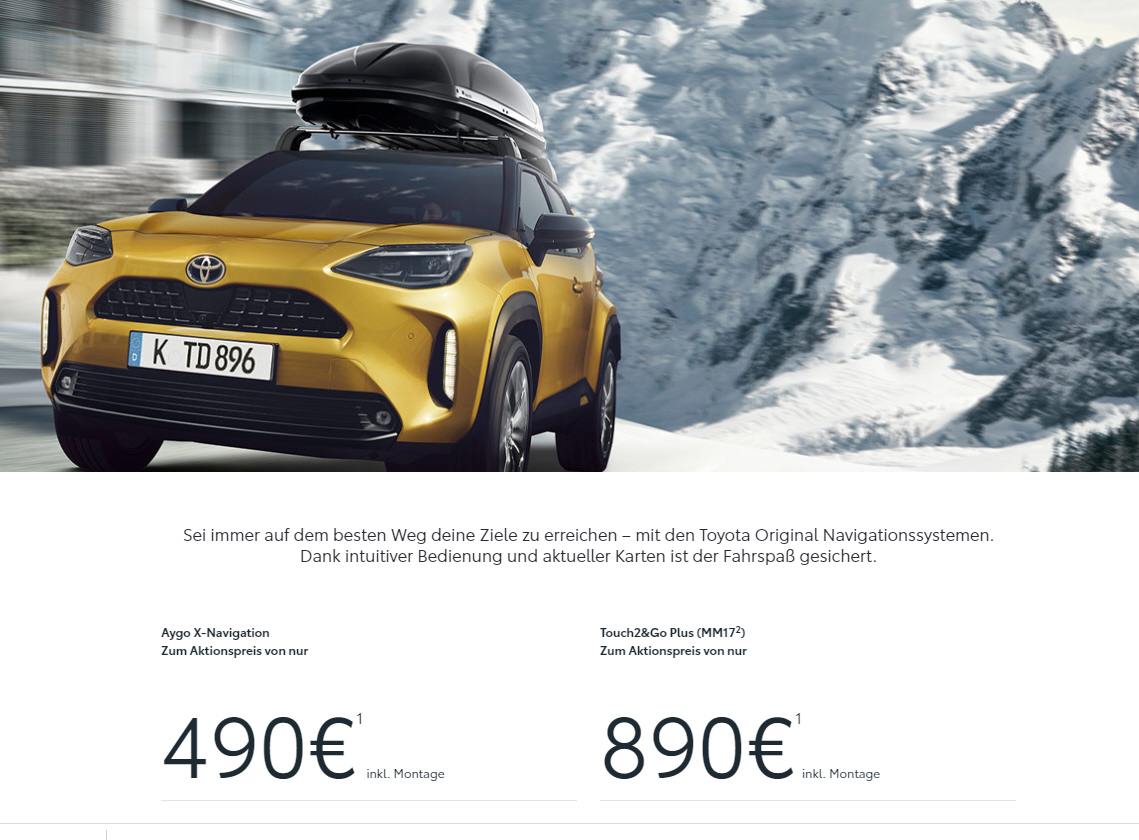 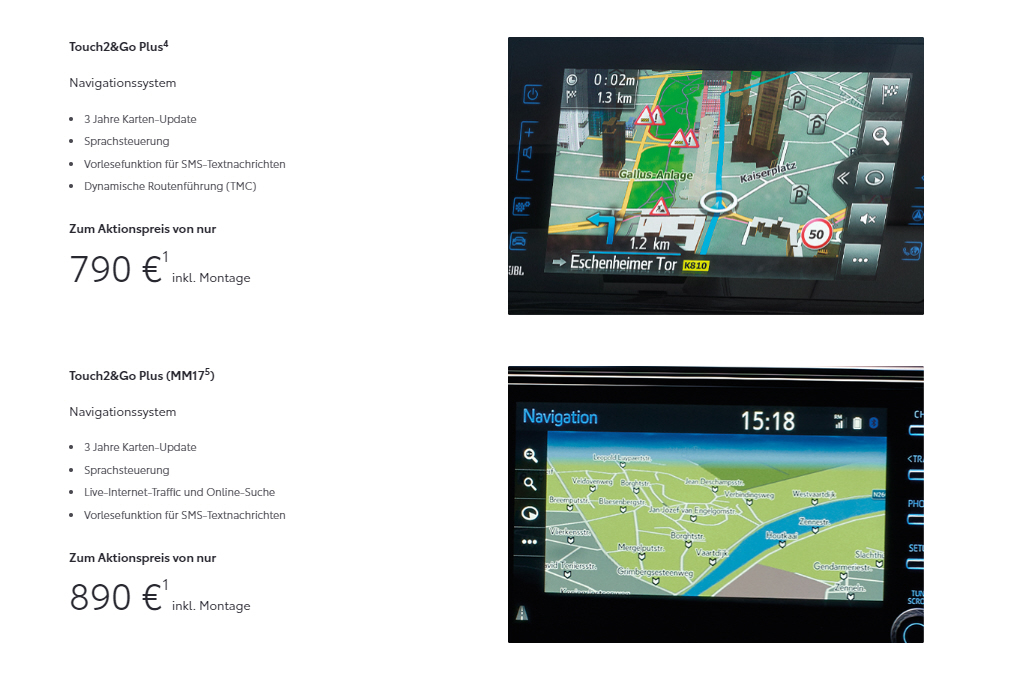 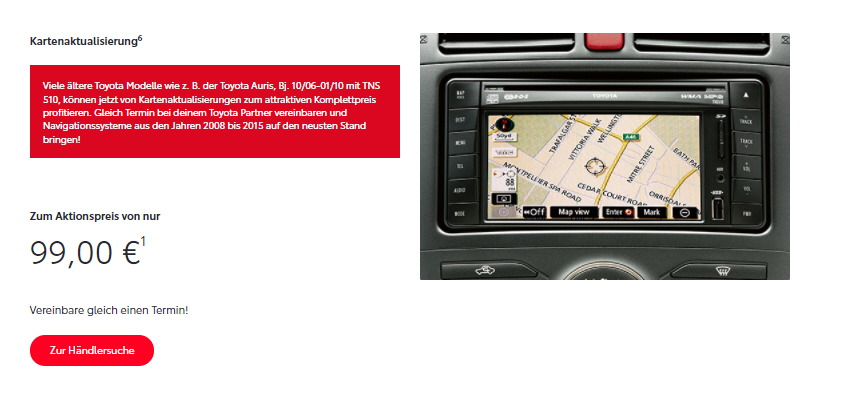 Volvo
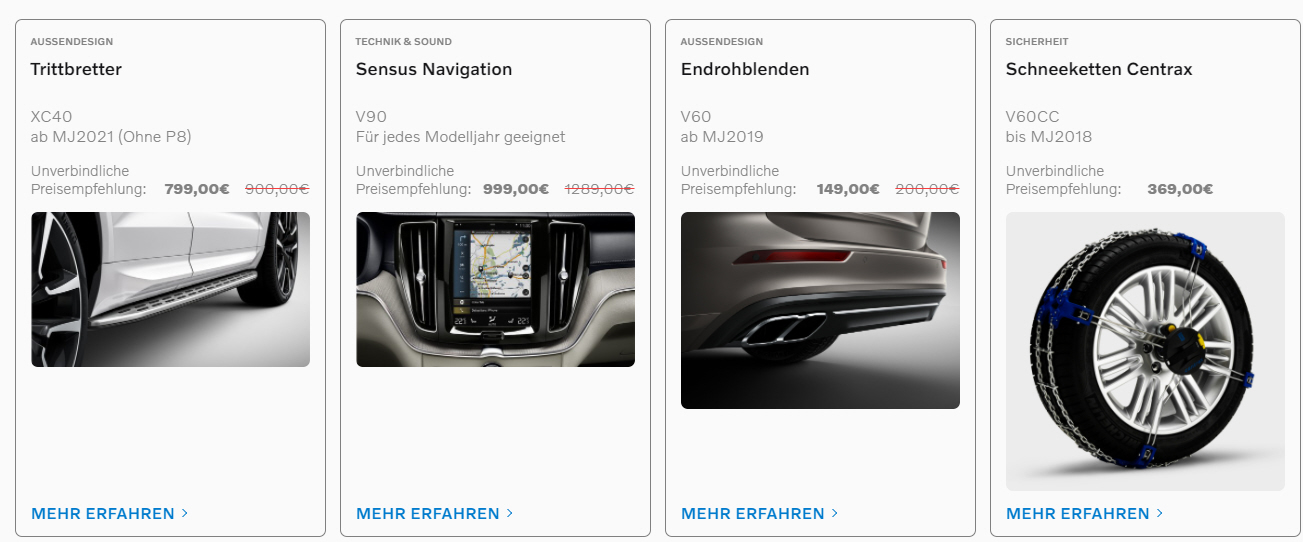 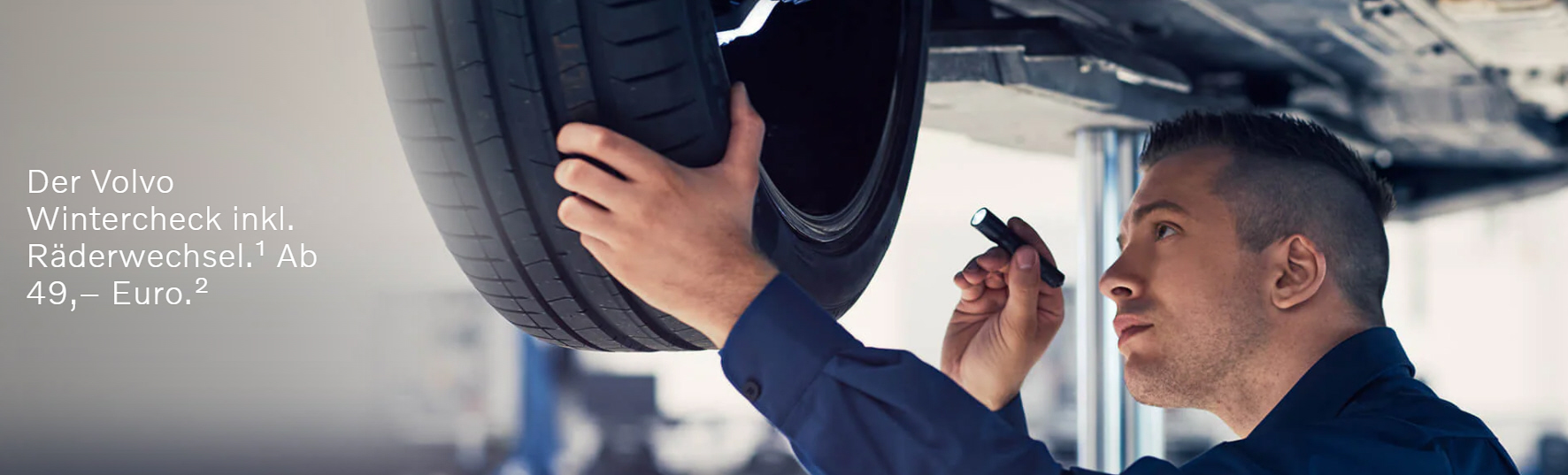 VW
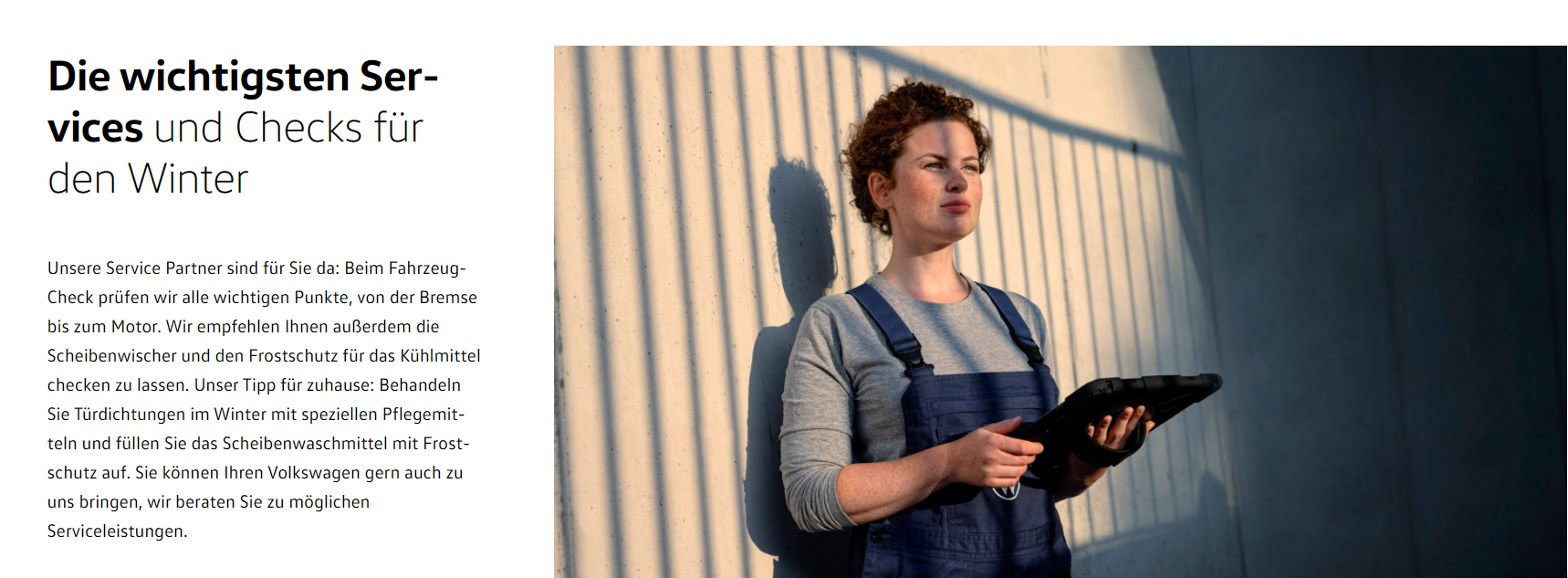 NEU
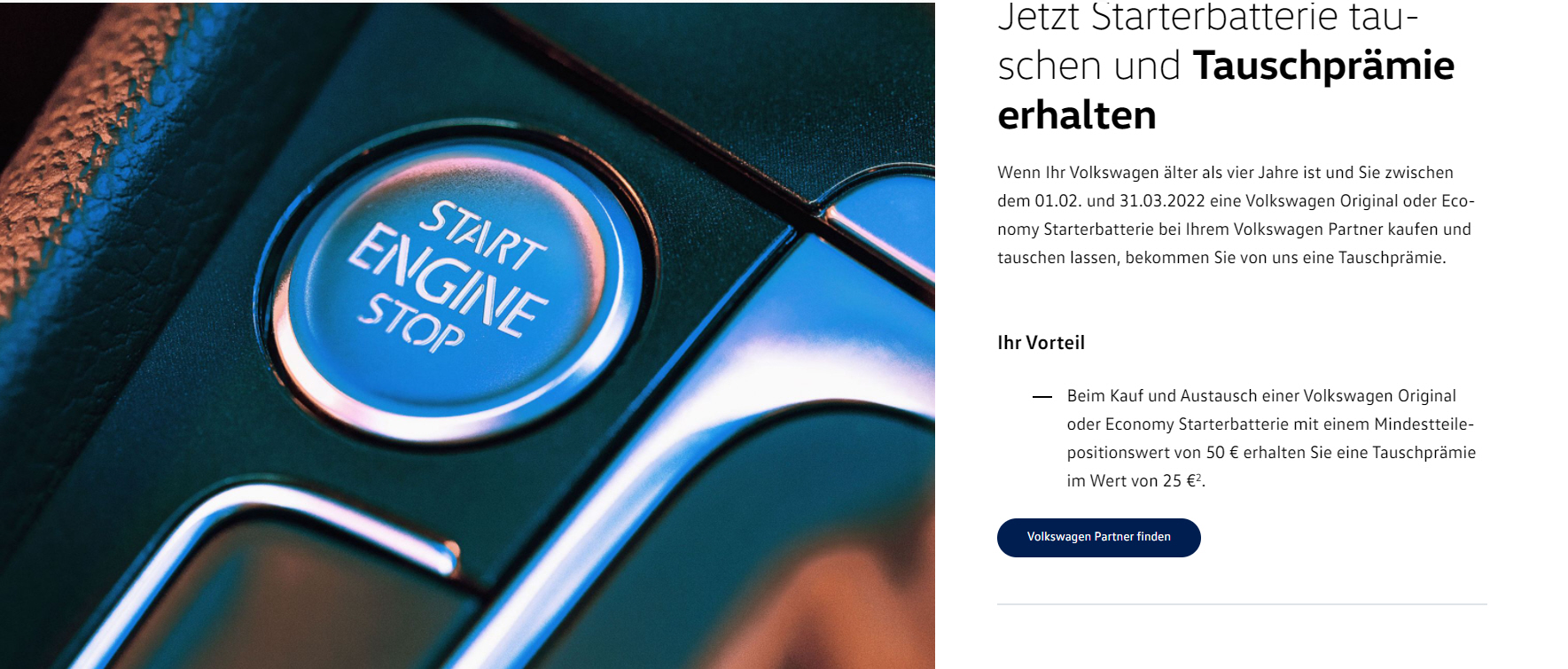 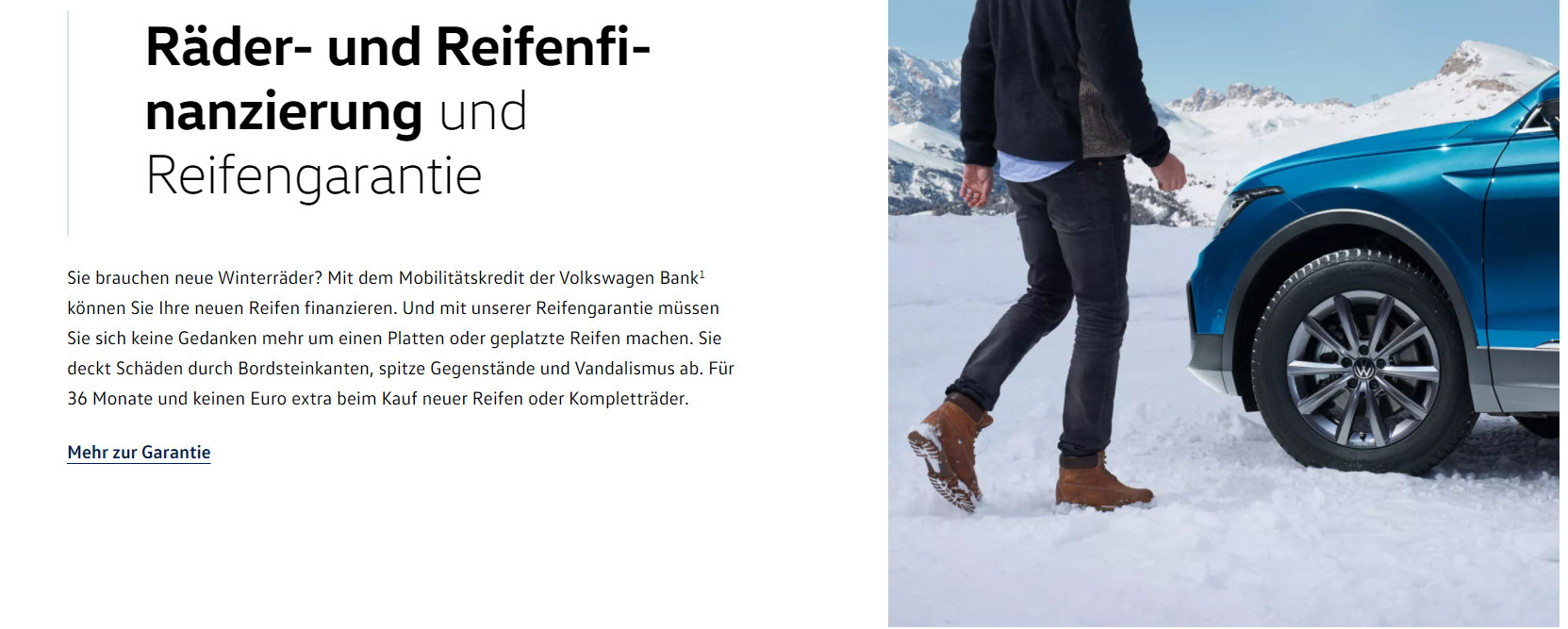 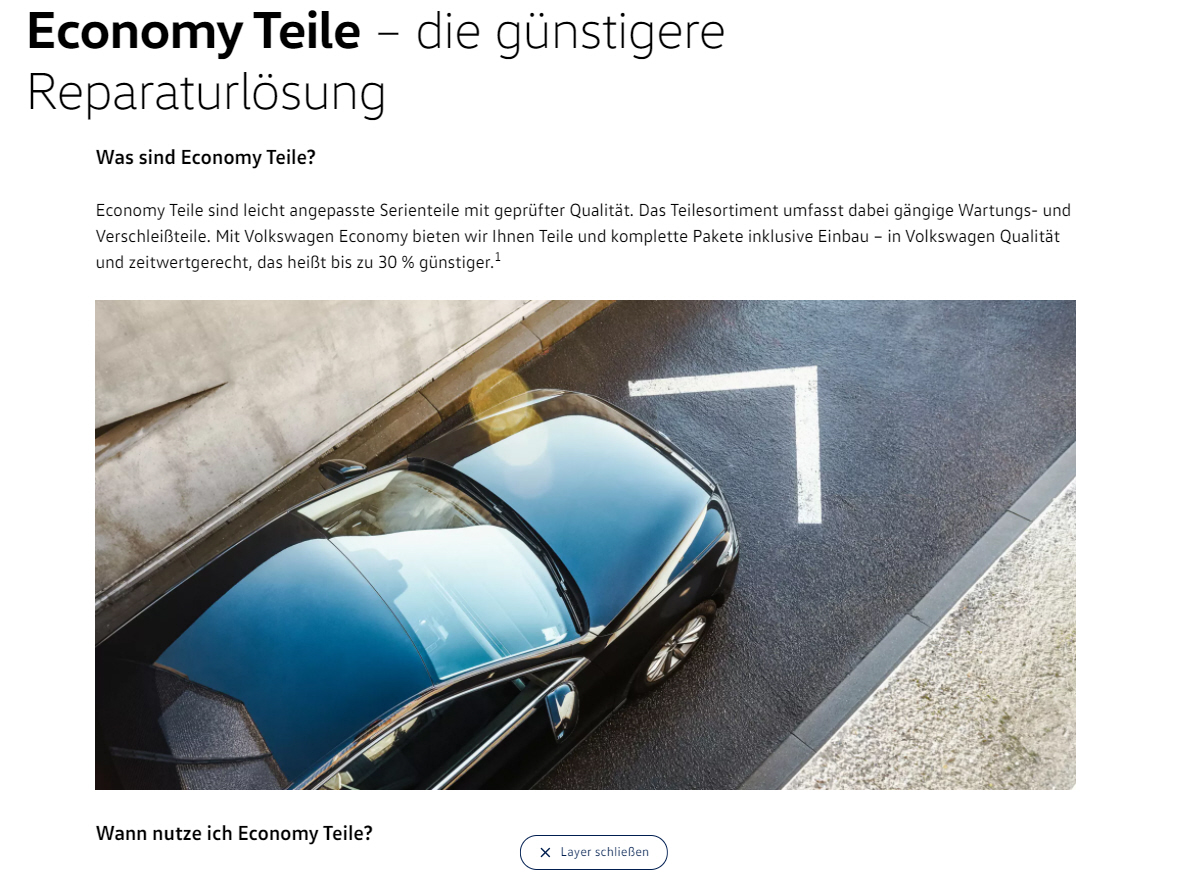 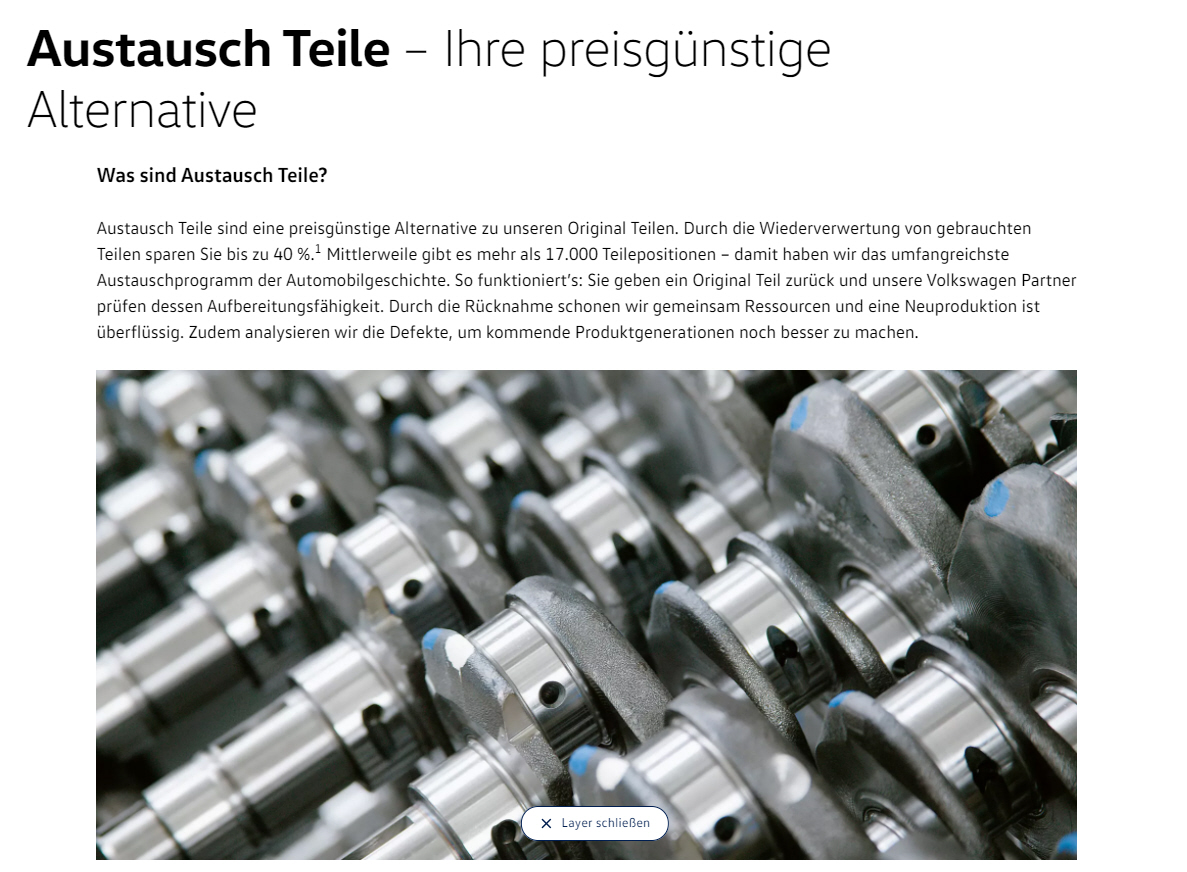